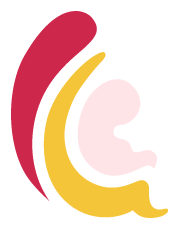 VHZB
presentatie onderzoek VHZB
10 oktober 2017

Lidy Cornelissen
Harry van Nie
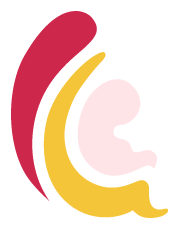 VHZB
Samenvatting Onderzoek:

HZB heeft positief effect op toename van Affectief Contact en afname van Stress bij stellen.
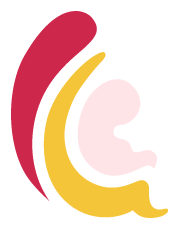 VHZB
onderzoek naar de effecten van HZB op:
 
Affectief Contact
Stress


Beïnvloedende factoren:
miskraam
complicaties
eerste kindje
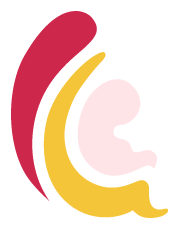 VHZB
onderzoek

onderzoeksgroep: zwangere stellen
aantal onderzoekers (15)
aantal aangeleverde dossiers (107)
aantal bruikbare dossiers (61)
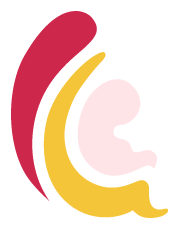 VHZB
meetinstrument:

vragenlijst digitale dossier
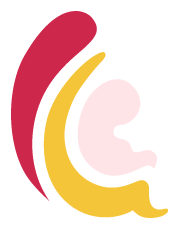 VHZB
onderzoek items:

Sociale status (3 vragen)
Historie (5 vragen)
Affectief contact (14 vragen + ontwikkeling in 3-meetmomenten)
Stress (9 vragen + ontwikkeling in 3-meetmomenten)
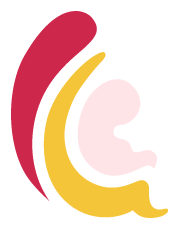 VHZB
Sociale status

gezinssamenstelling / woonsituatie
werk/dagbesteding van de zwangere
werk/dagbesteding van de partner
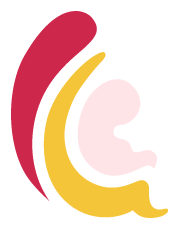 VHZB
Historie

Thema’s uit eventuele eerdere zwangerschappen en/of geboortes
Complicaties eventuele eerdere zwangerschappen en/of geboortes
Data eerdere geboortes
Eventuele miskramen
Bijzonderheden
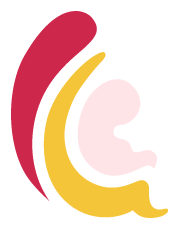 VHZB
onderzoek Affectief Contact
14 vragen ( + ontwikkeling op 3-meetmomenten)

onderzoek Stress
9 vragen ( + ontwikkeling op 3-meetmomenten)
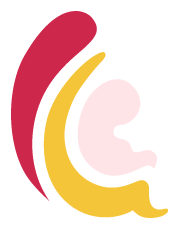 VHZB
onderzoeksvragen:
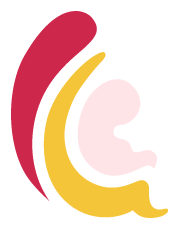 VHZB
Effectiviteit HZB
1.	Versterkt HZB het affectieve contact tussen zwangere/partner en kind?
a.	Verschilt dit voor zwangere en partner?

2.	Vermindert HZB de stress van zwangere/partner?
a.	Verschilt dit voor zwangere en partner?
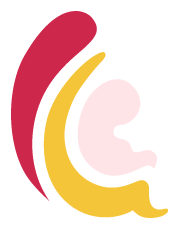 VHZB
Hypothesen:

H1: Haptonomische zwangerschapsbegeleiding leidt tot een toename in
 affectief contact tussen zwangere, partner en kind tijdens de zwangerschap. 

H2: Haptonomische zwangerschapsbegeleiding leidt tot een afname van stress
 van de zwangere en haar partner tijdens de zwangerschap.
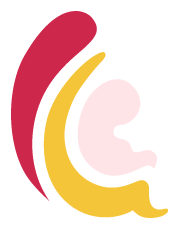 VHZB
Werkt de begeleiding beter in bepaalde gevallen?
Is er bij een eerdere miskraam, complicaties of eerste kindje meer toename van affectief contact en een sterkere afname van stress?

Hypotheses:

H1: Bij een eerdere miskraam is er meer toename van het affectieve contact.
H2: Bij complicaties is er meer toename van het affectieve contact.
H3: Bij een eerste kindje is er meer toename van het affectieve contact.
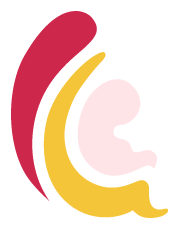 VHZB
Werkt de begeleiding beter in bepaalde gevallen?
Is er bij een eerdere miskraam, complicaties of eerste kindje meer toename van Affectief Contact en een sterkere afname van stress?

Hypotheses:

H1: Bij een eerdere miskraam is er een sterkere afname van stress
H2: Bij complicaties is er een sterkere afname van stress
H3: Bij een eerste kindje is er een sterkere afname van stress
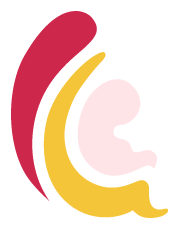 VHZB
Affectief Contact
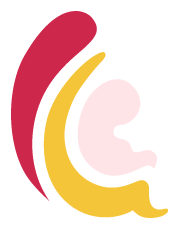 VHZB
Affectief Contact. 
Herhaalde metingen met drie tijdsintervallen (T1, T2 en T3) lieten
een significant effect van haptonomische zwangerschapsbegeleiding zien.

HZB vergroot het affectief contact in de tijd. 
Het effect is significant voor zowel zwangere als partner.
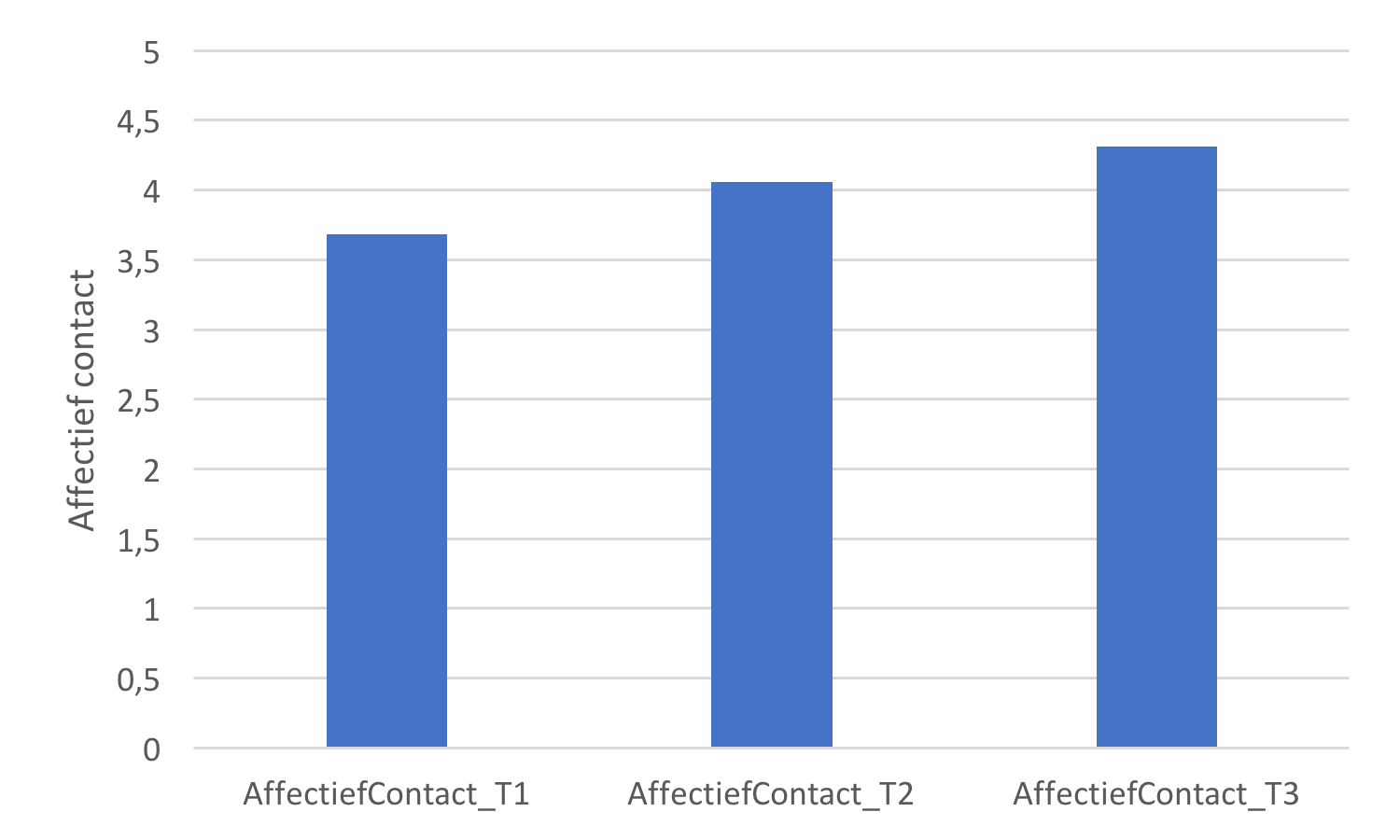 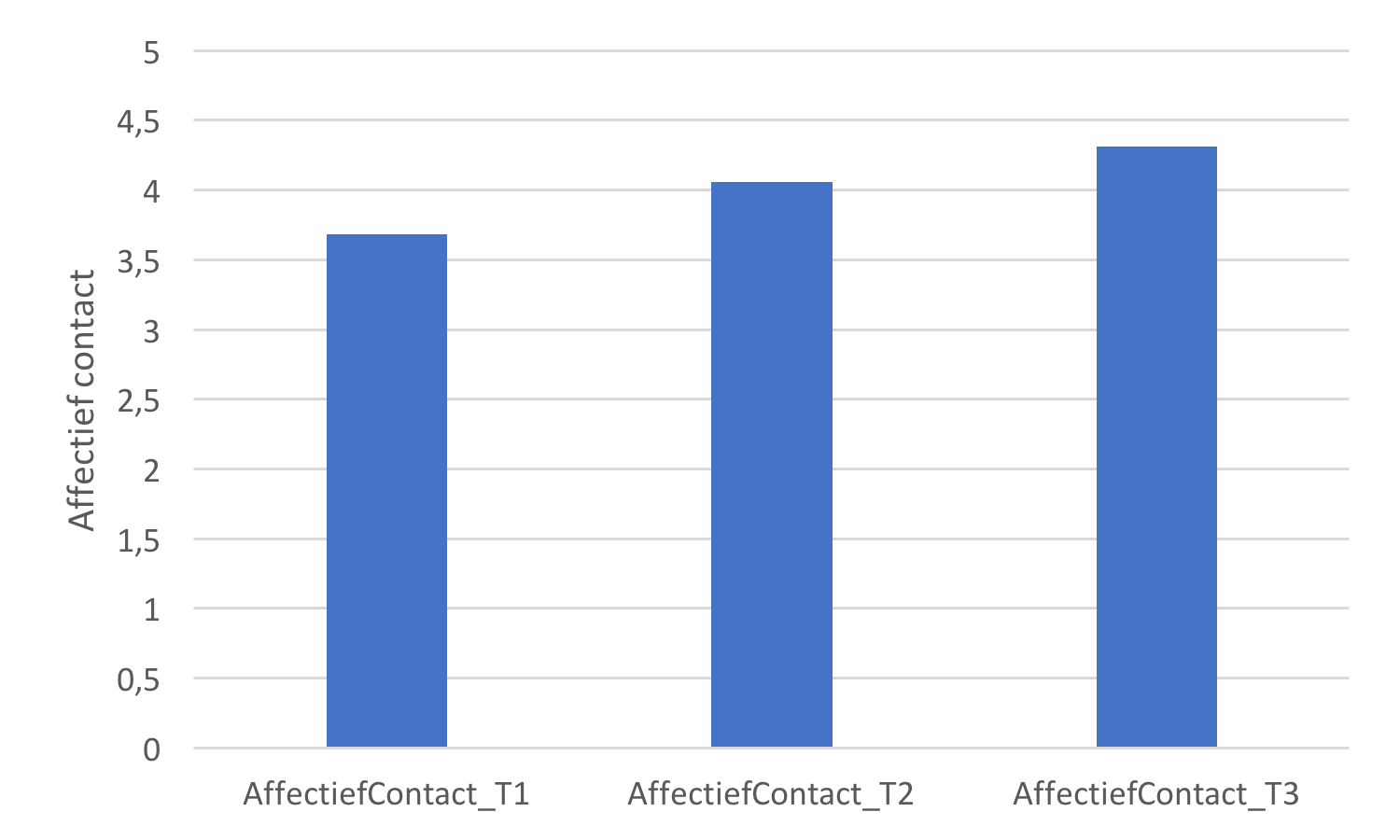 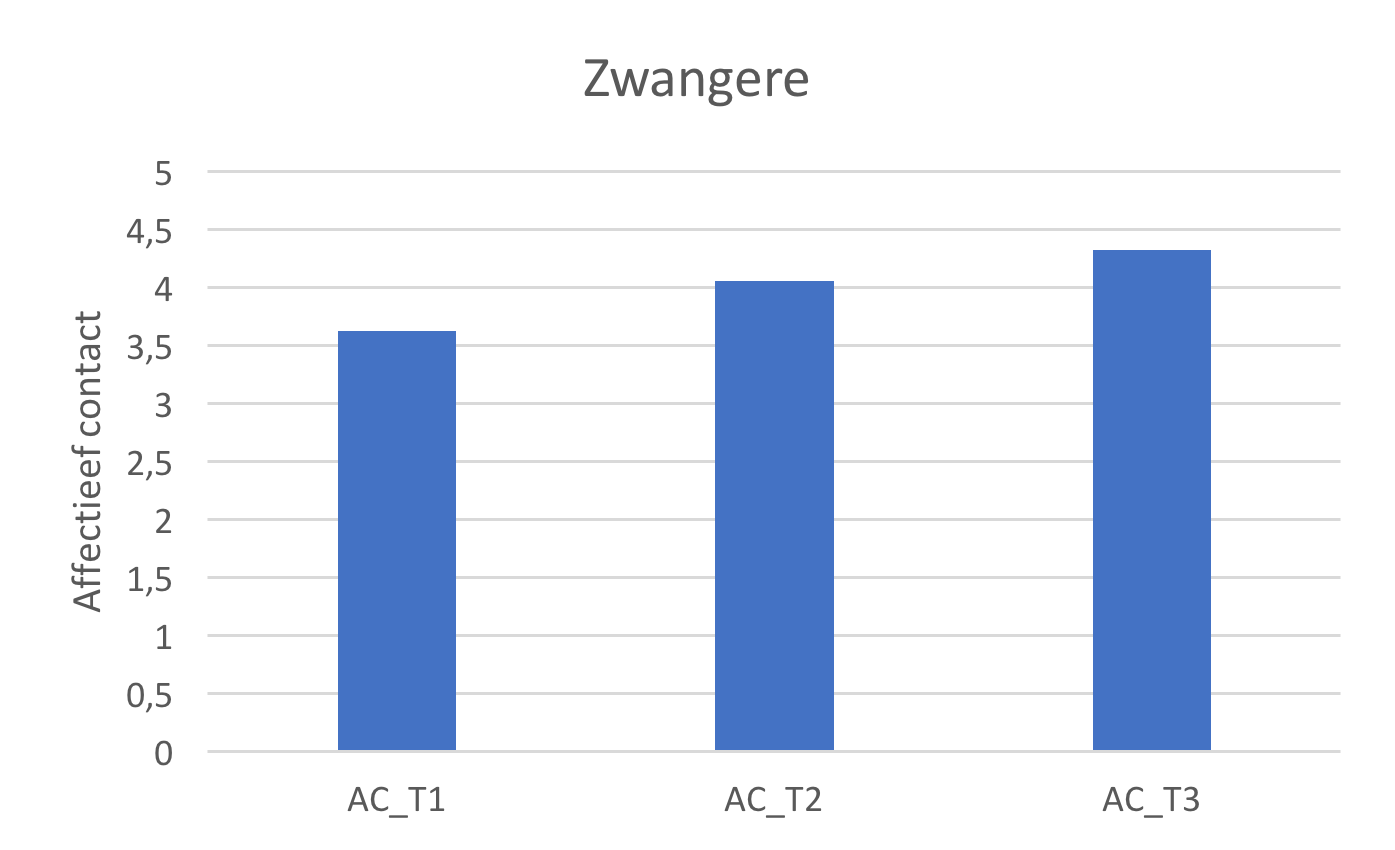 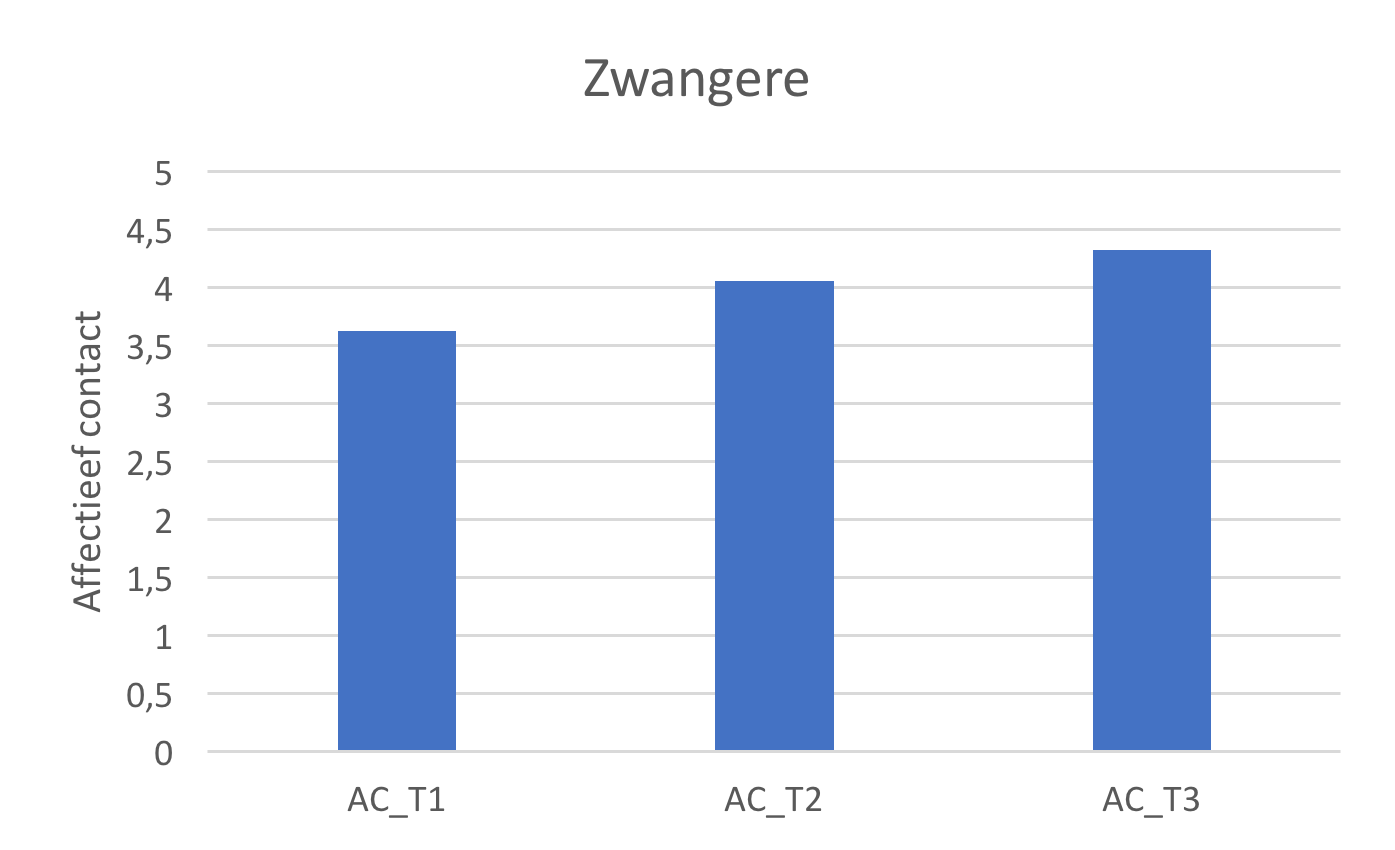 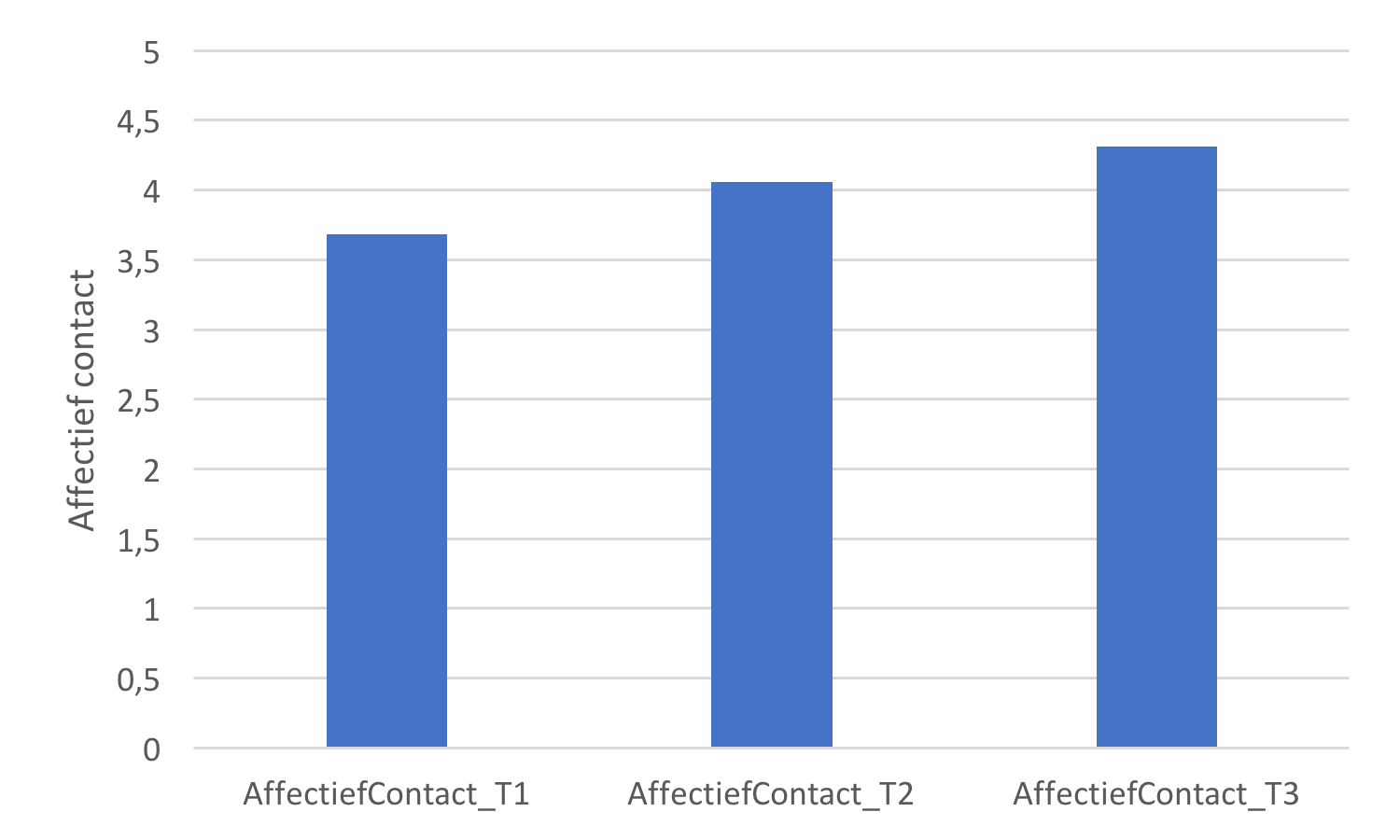 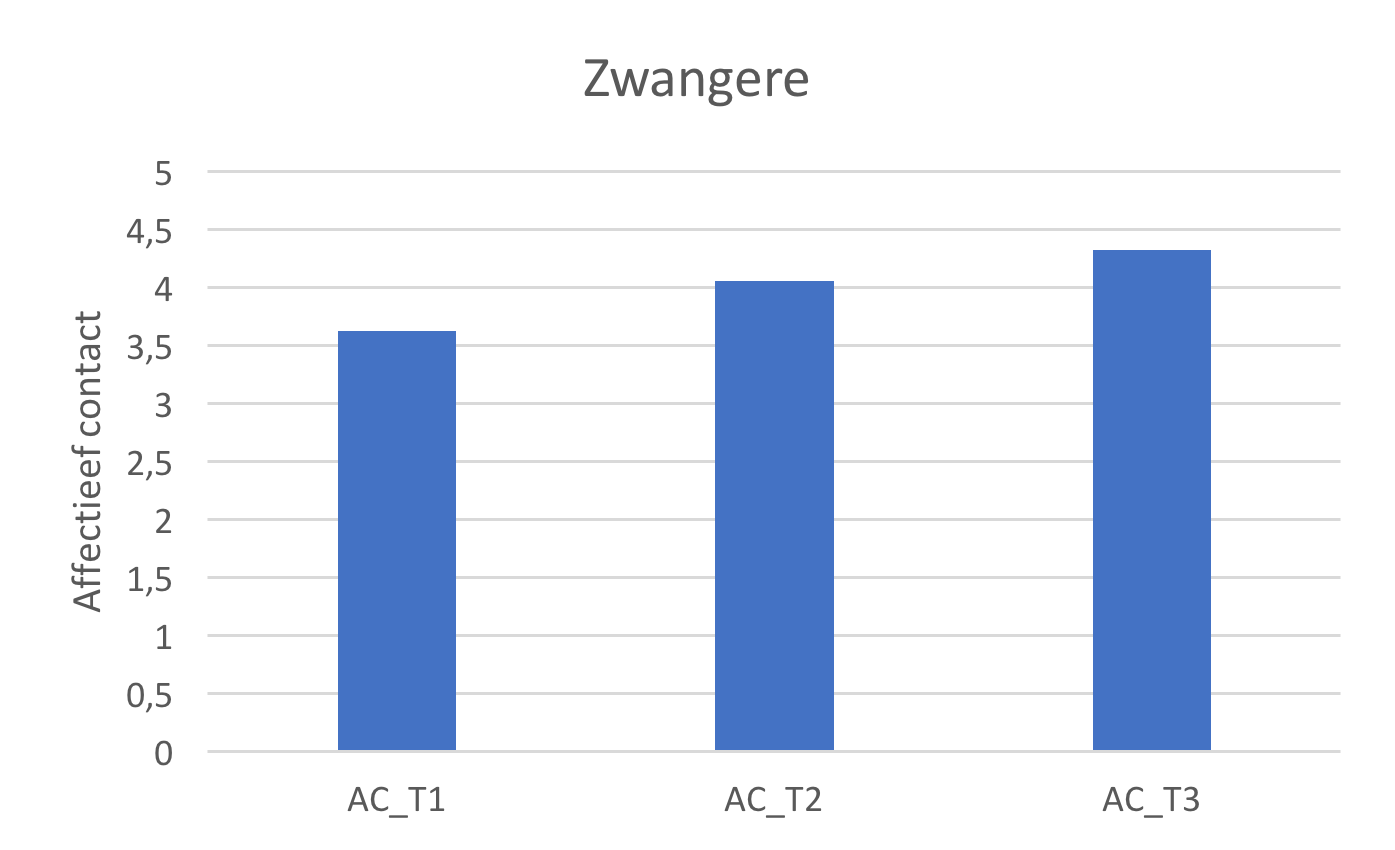 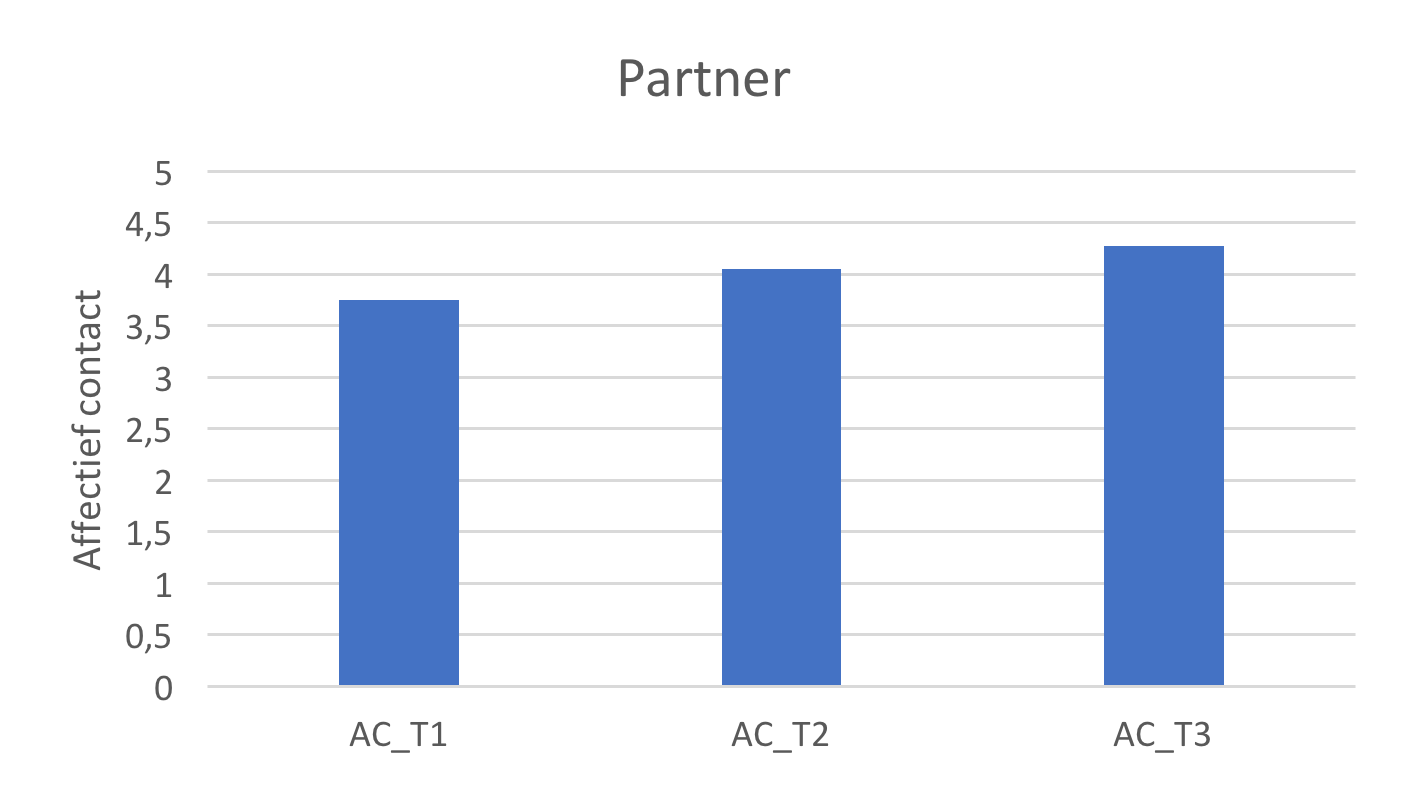 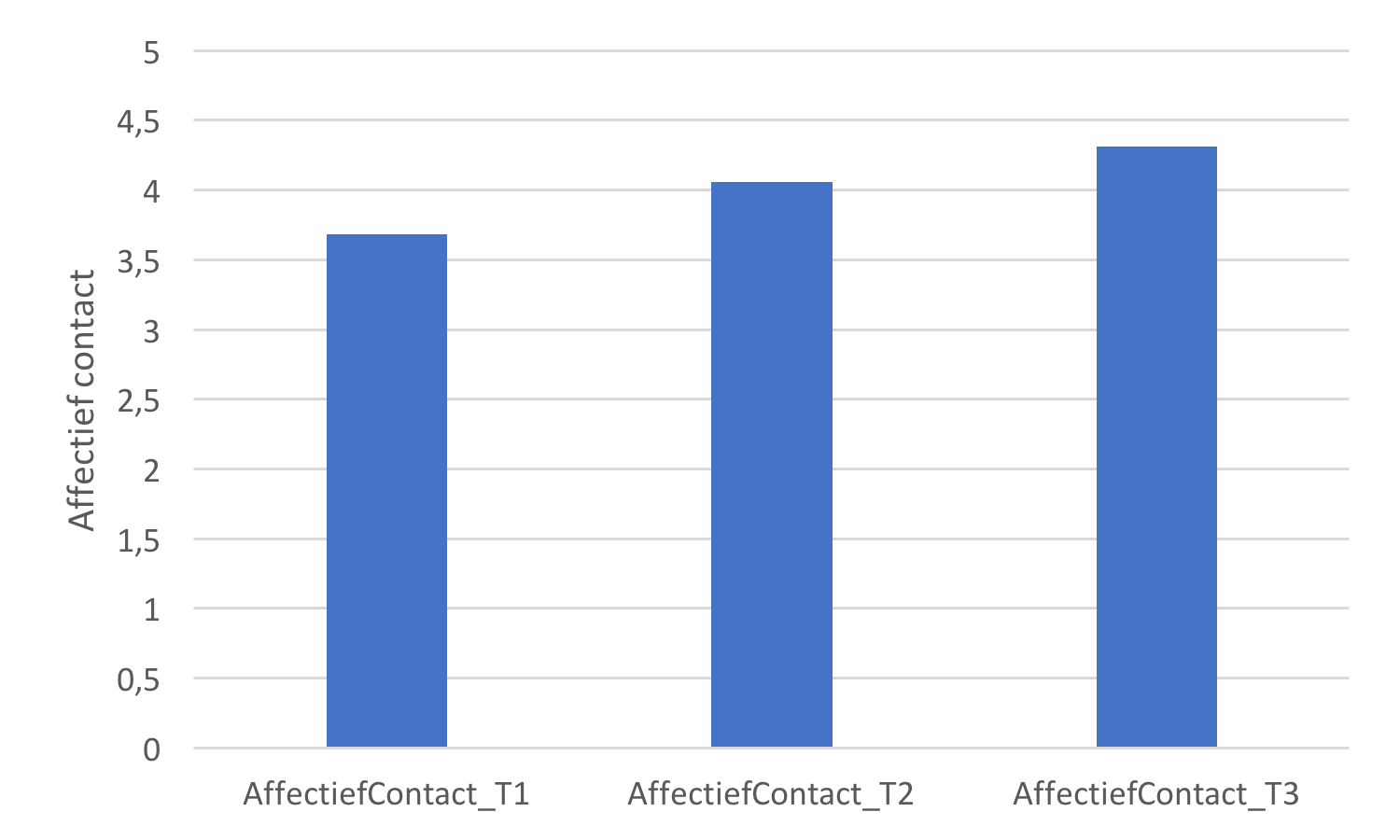 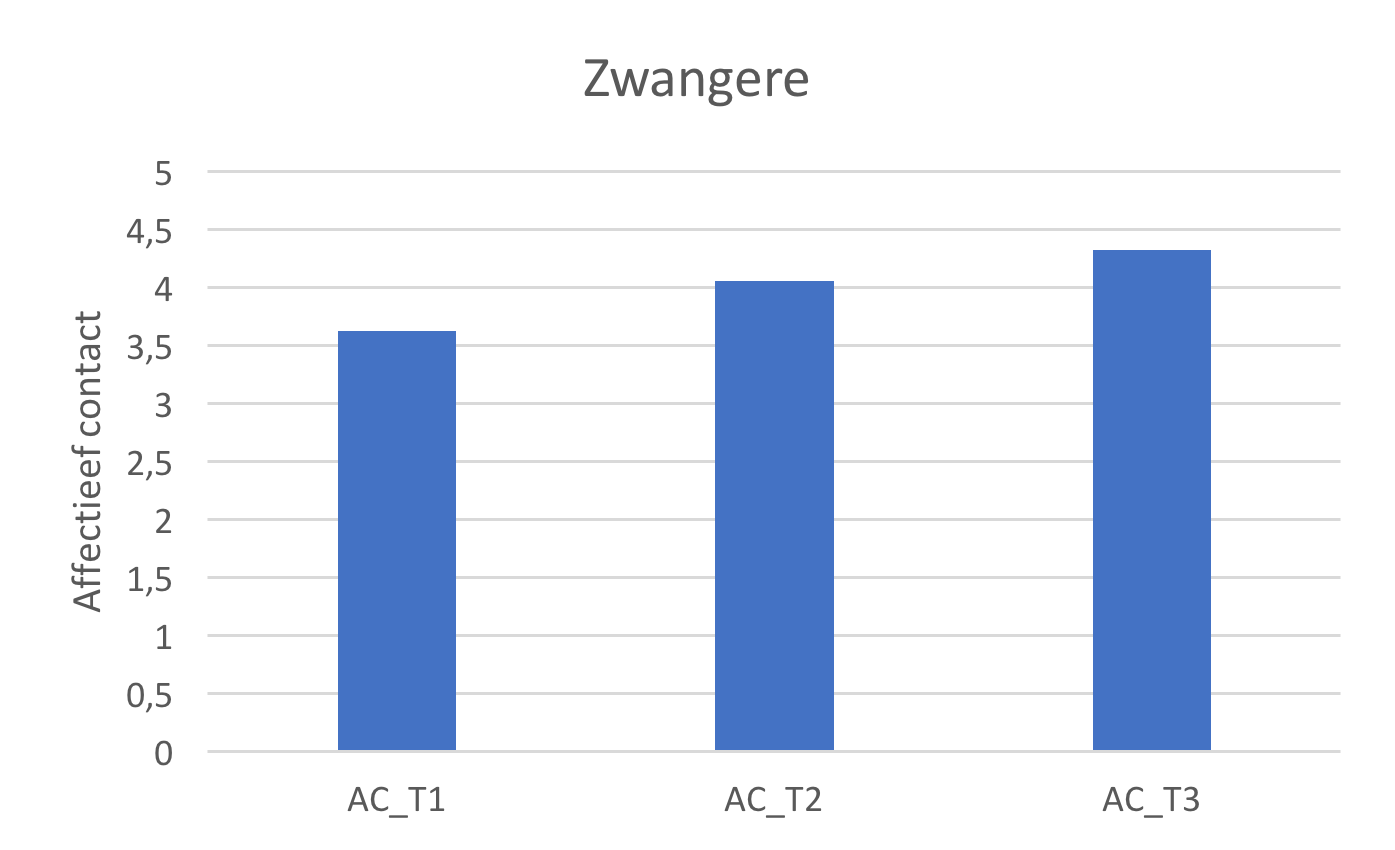 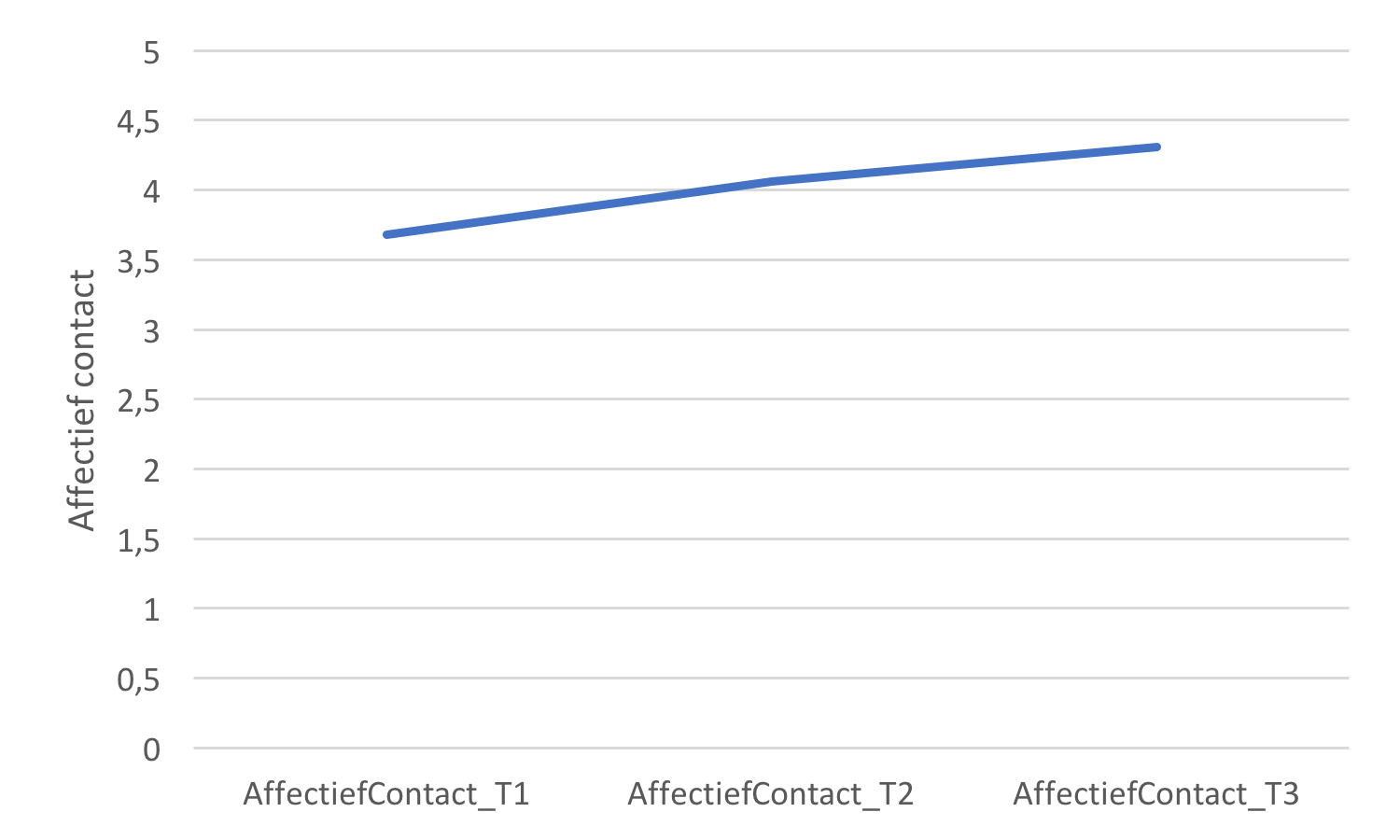 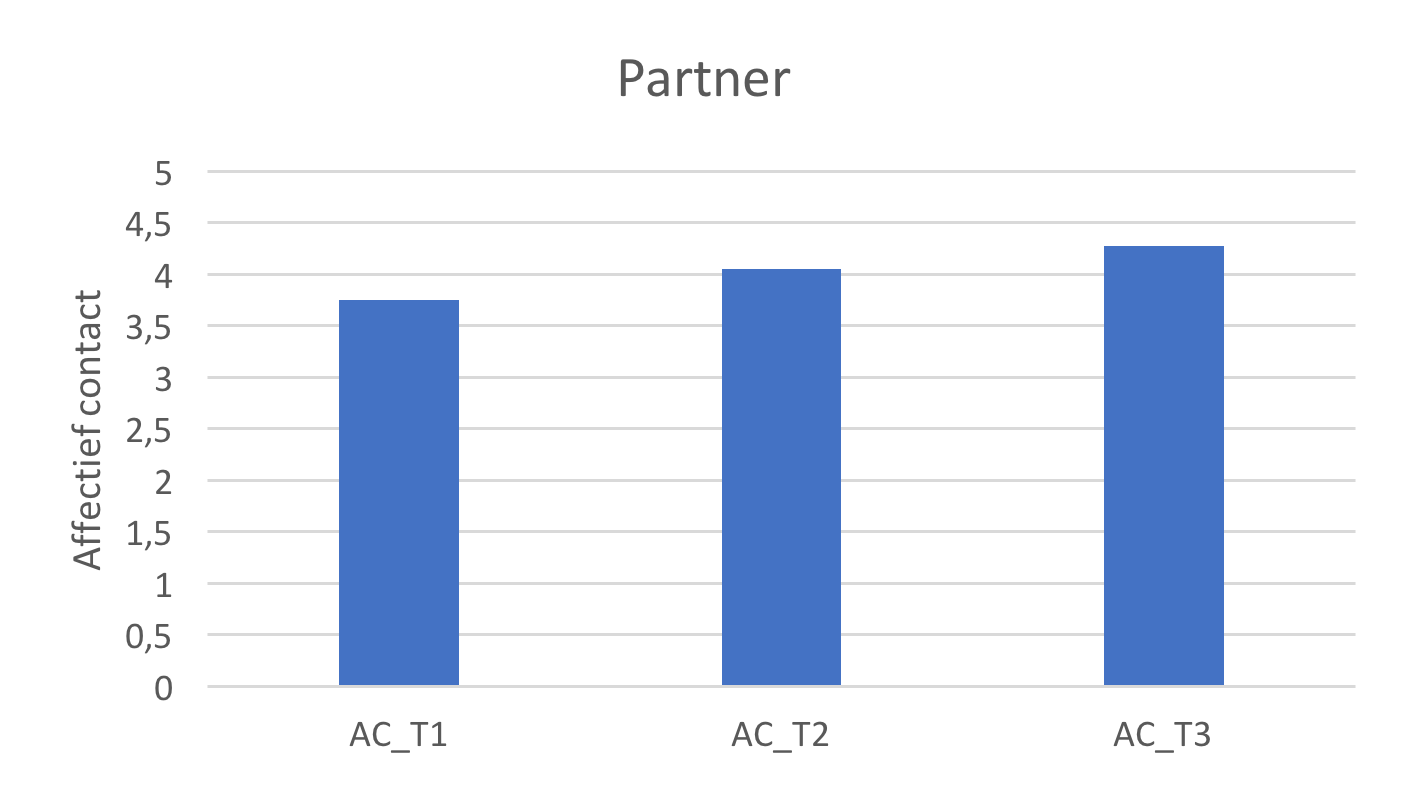 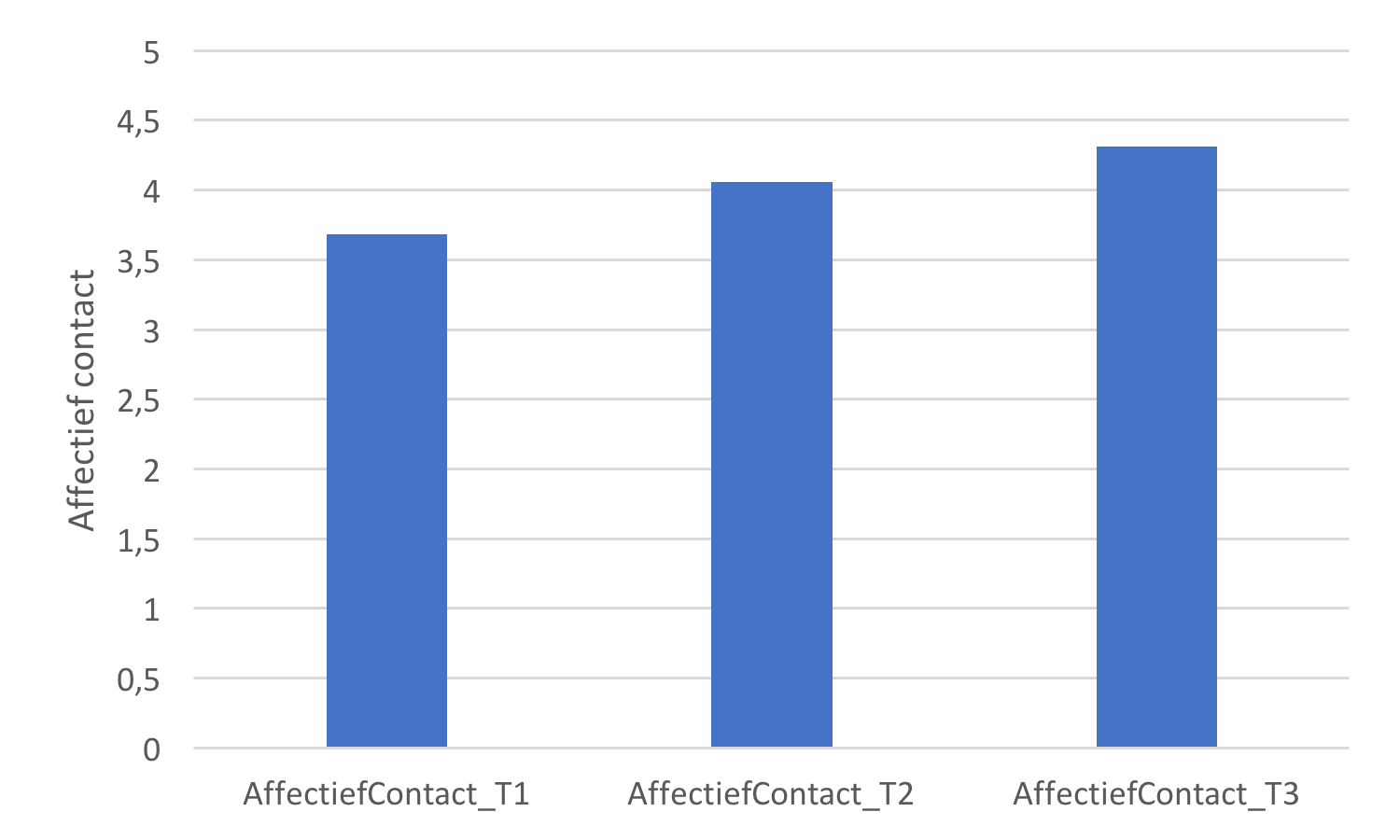 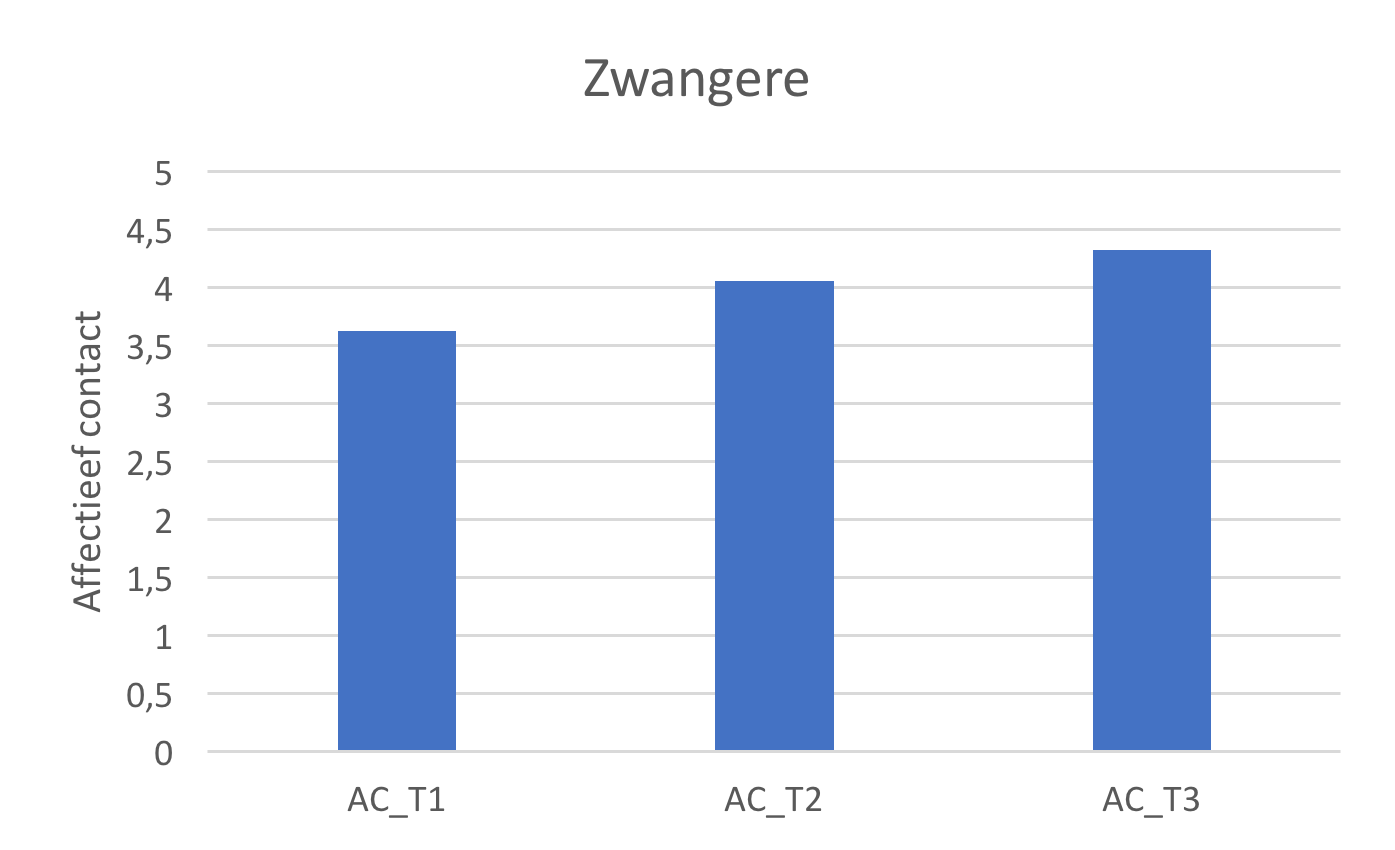 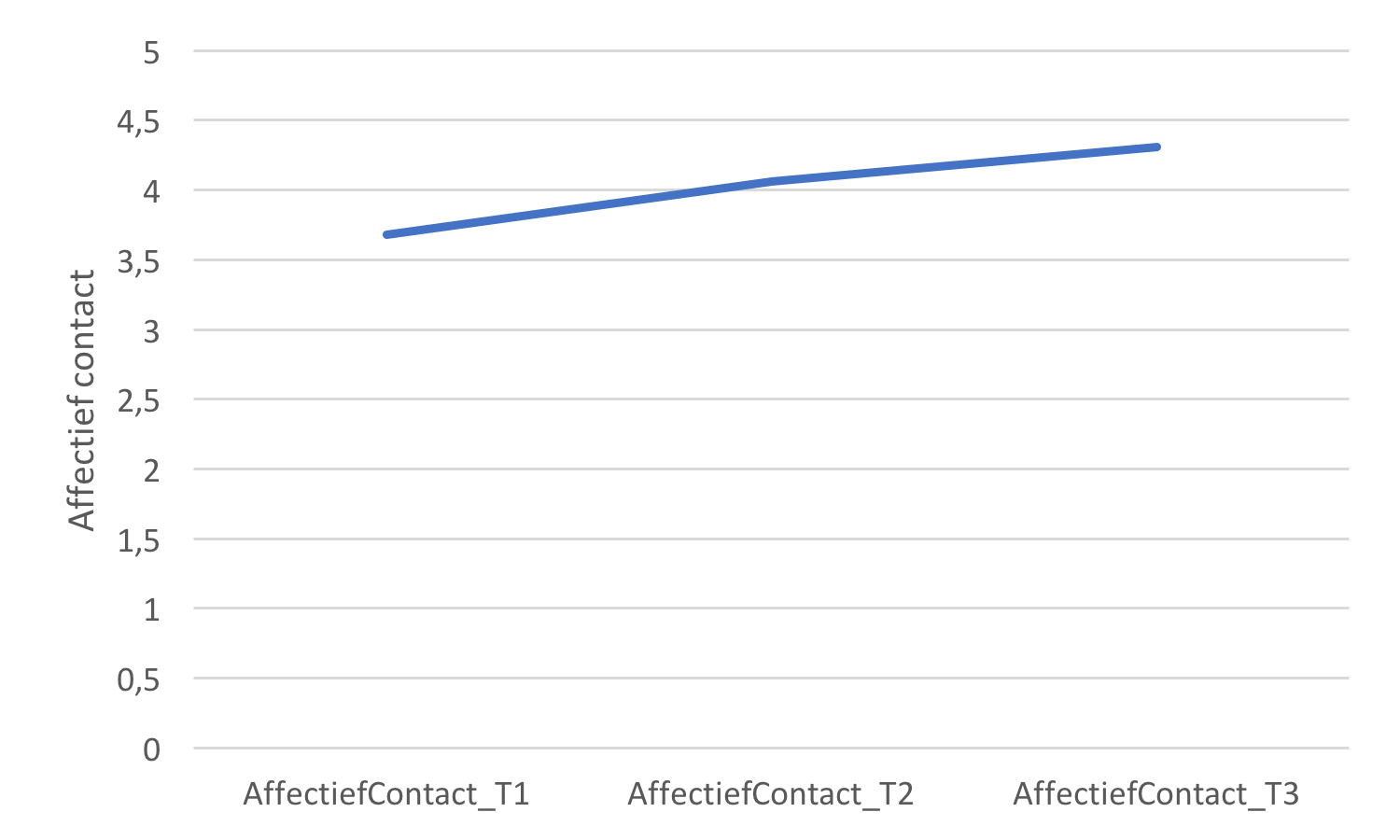 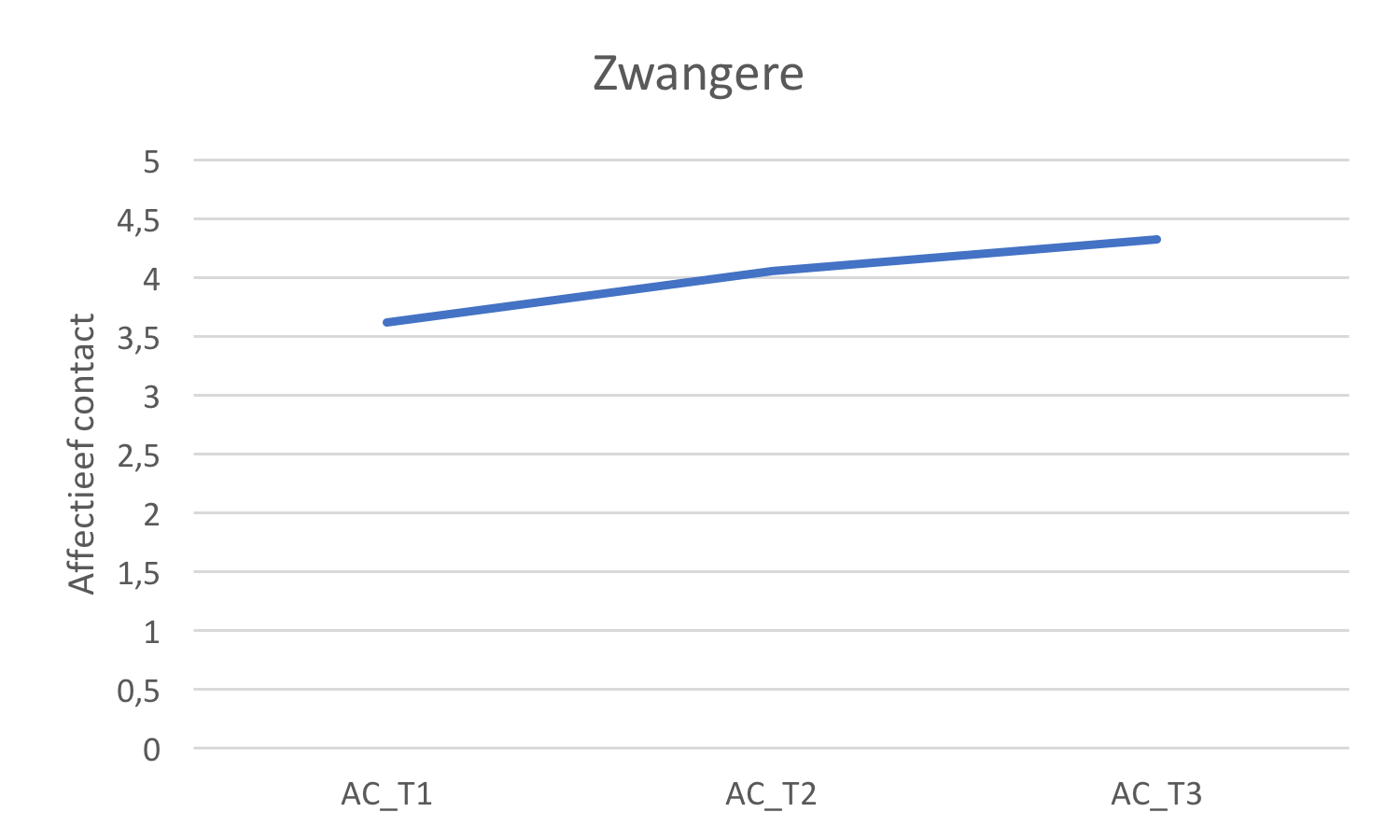 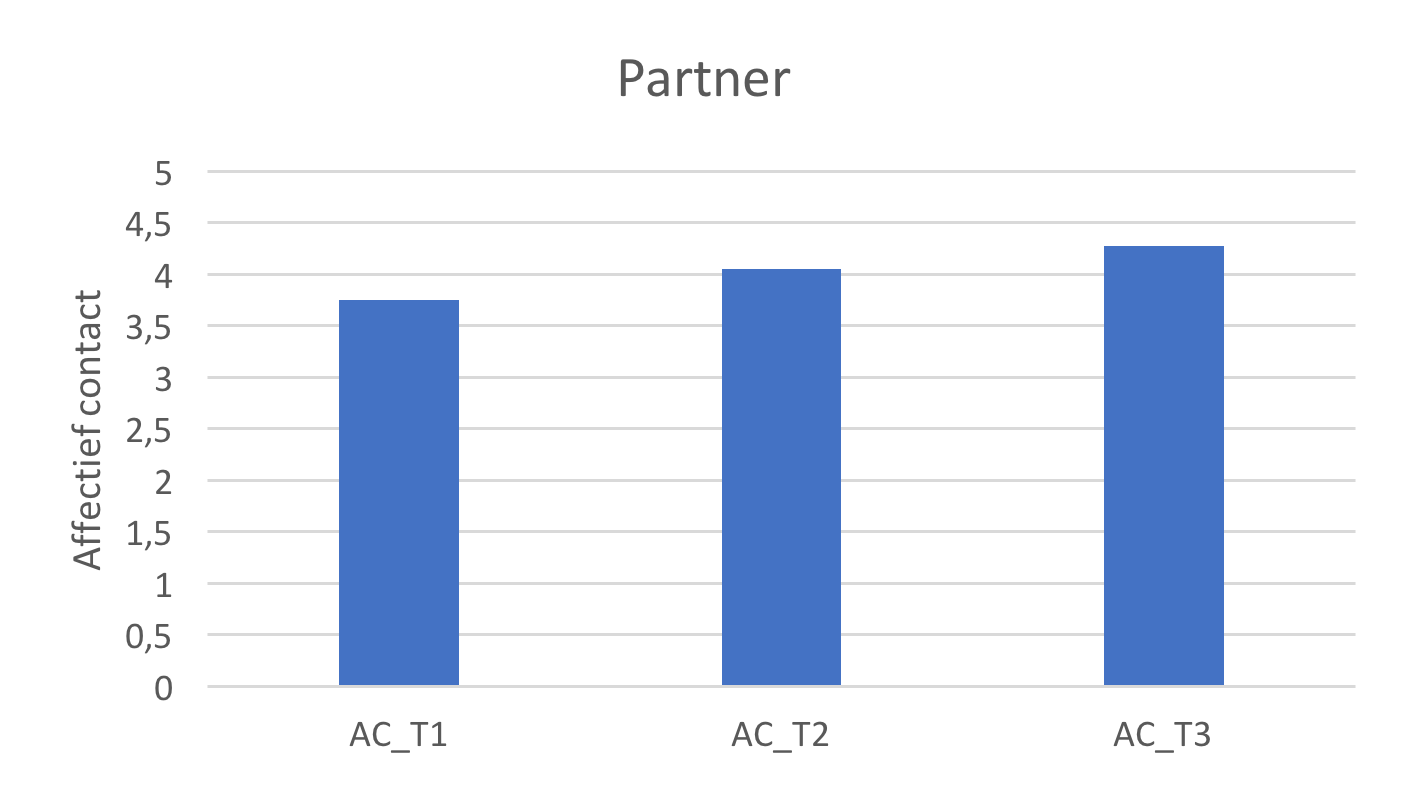 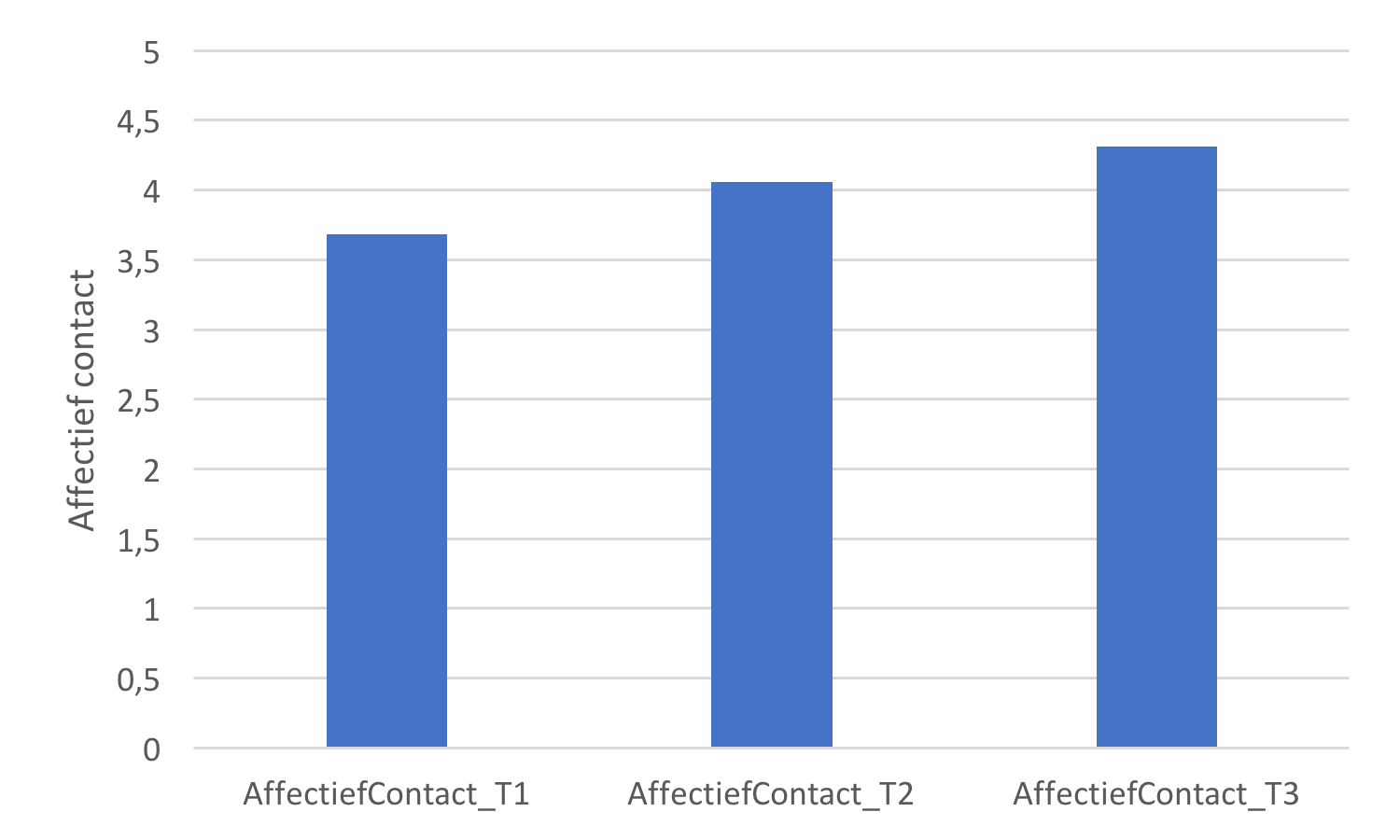 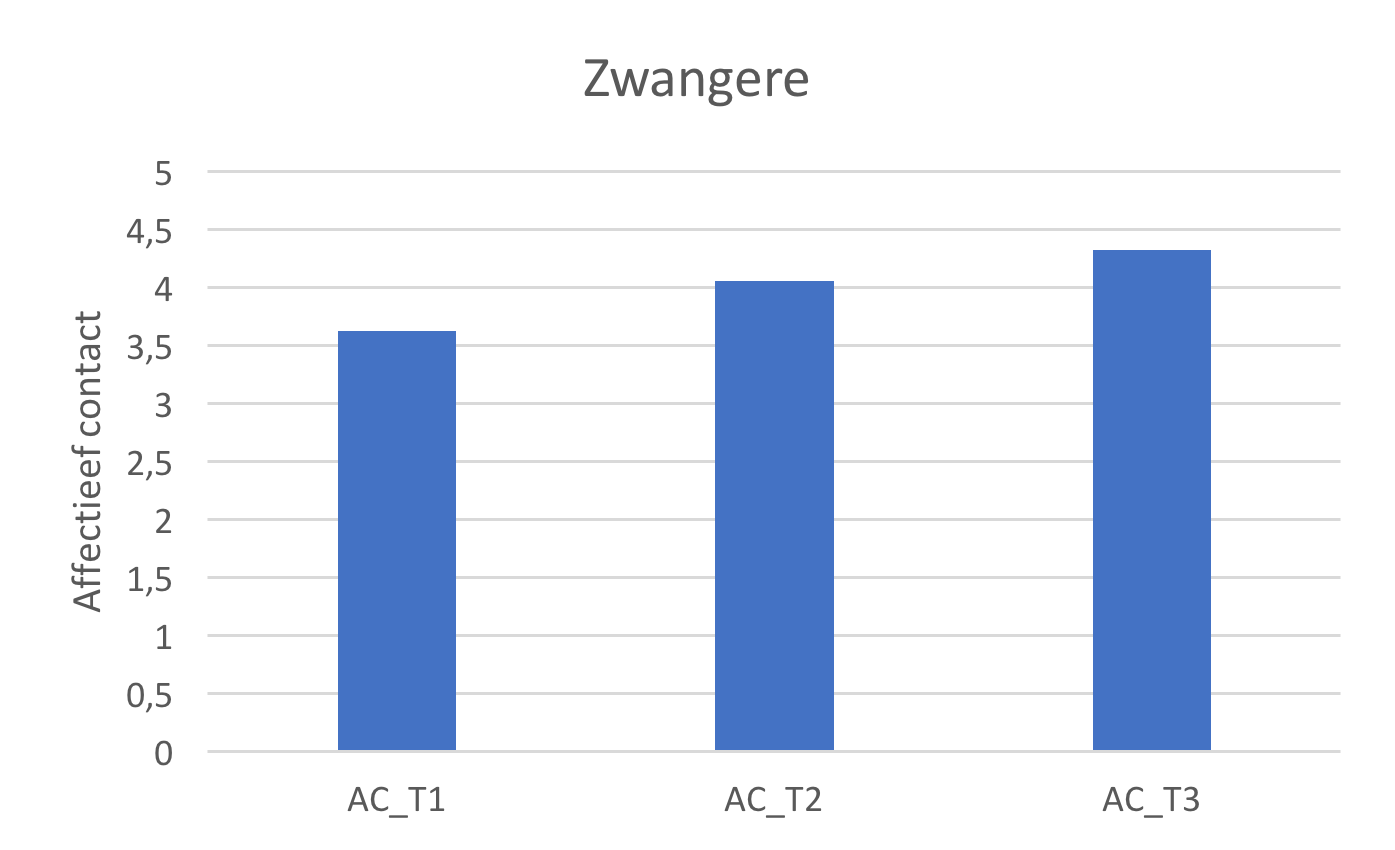 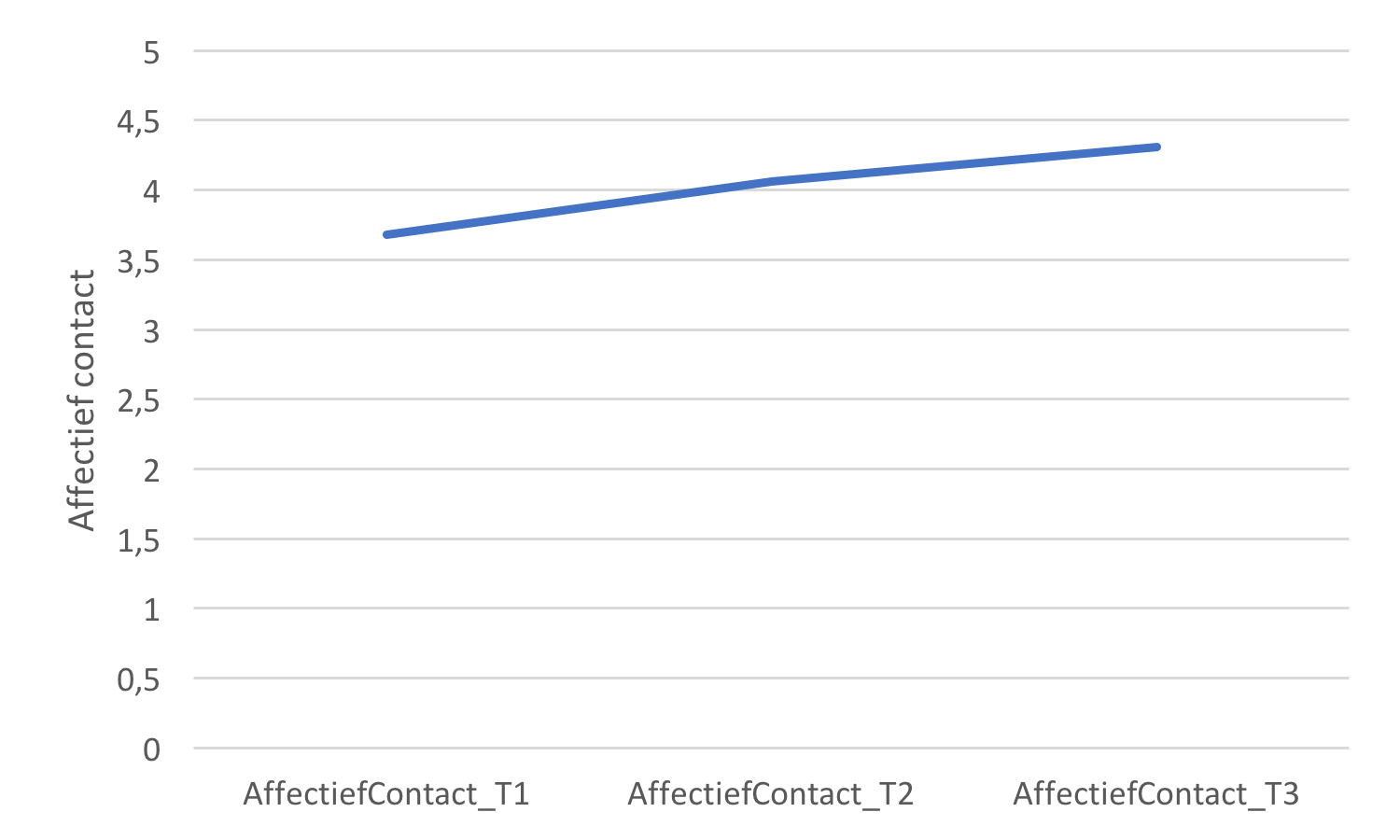 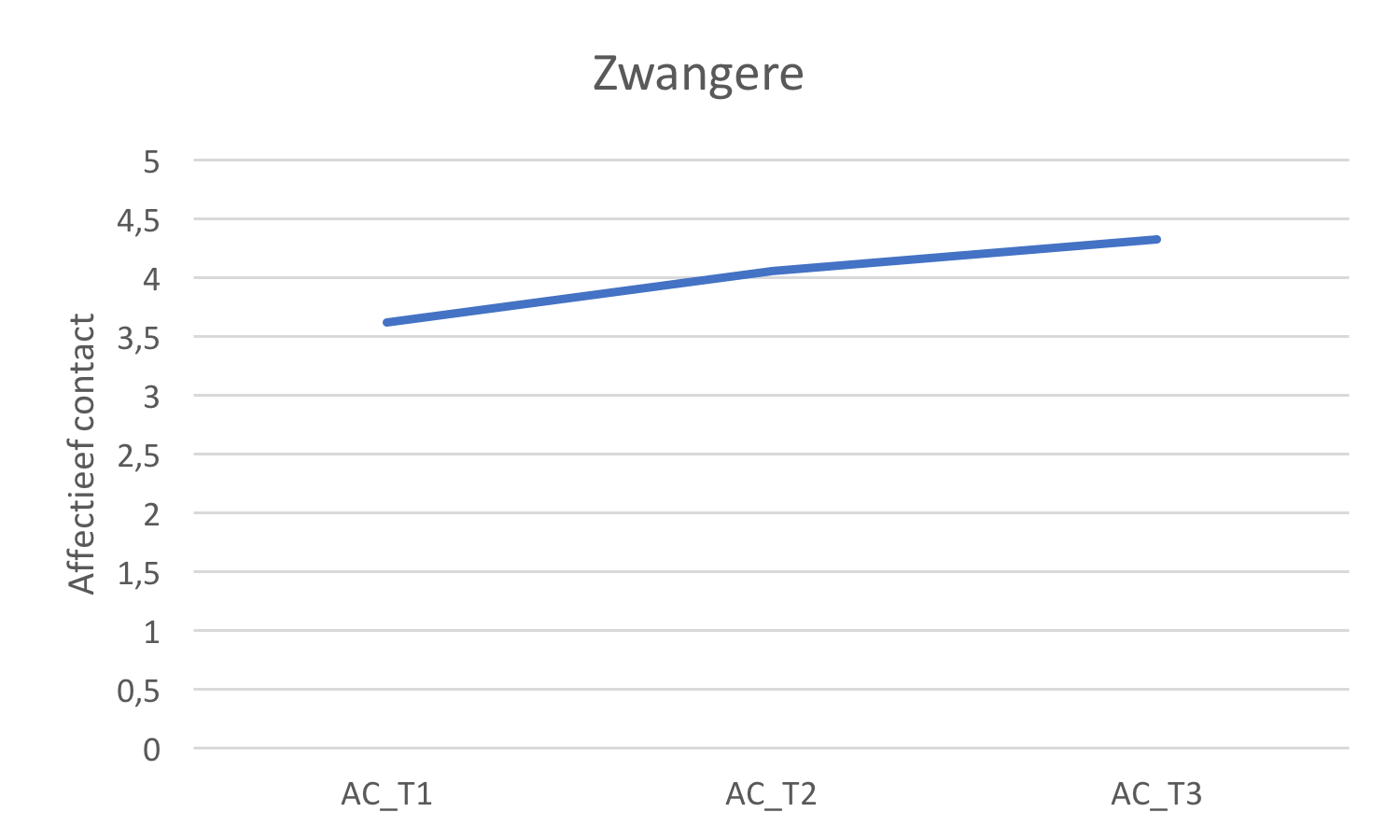 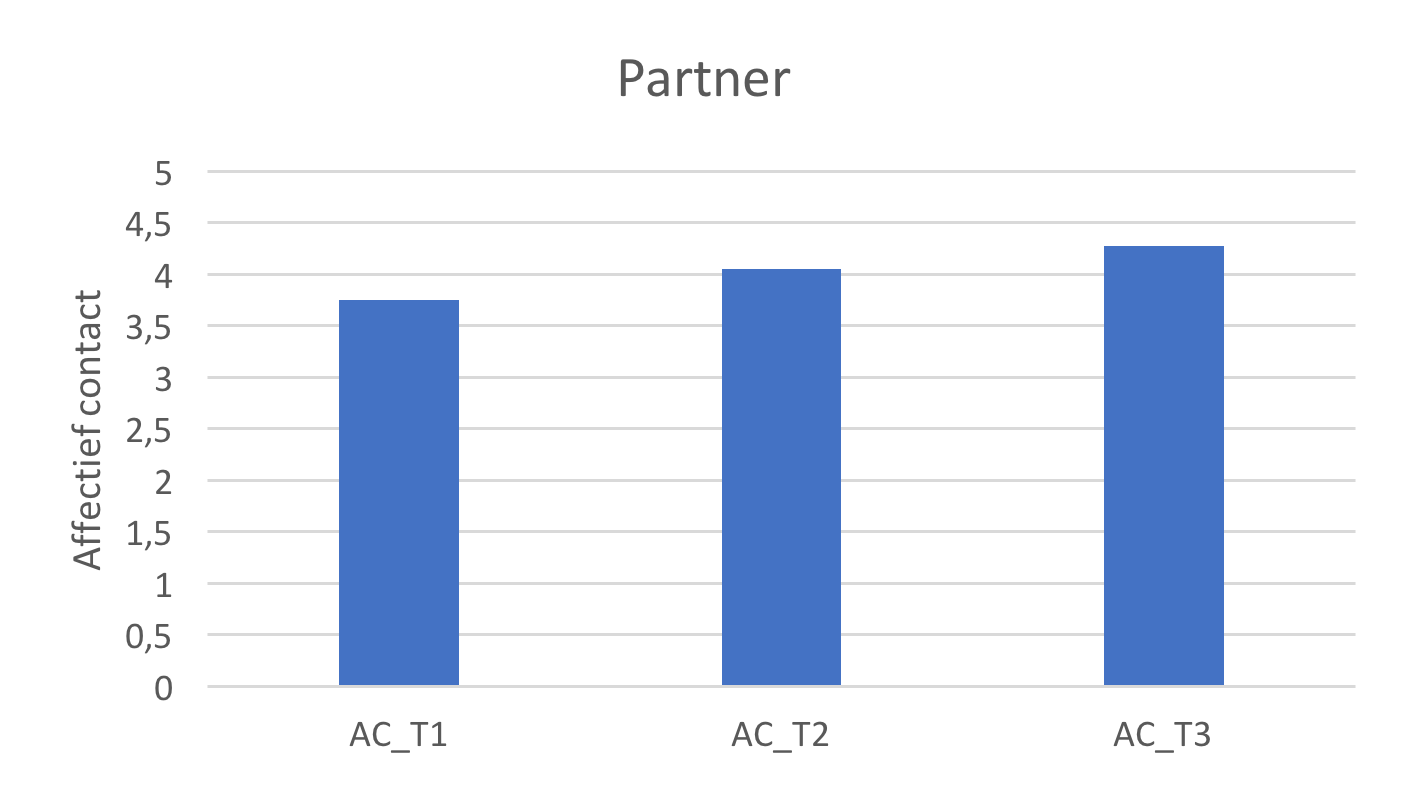 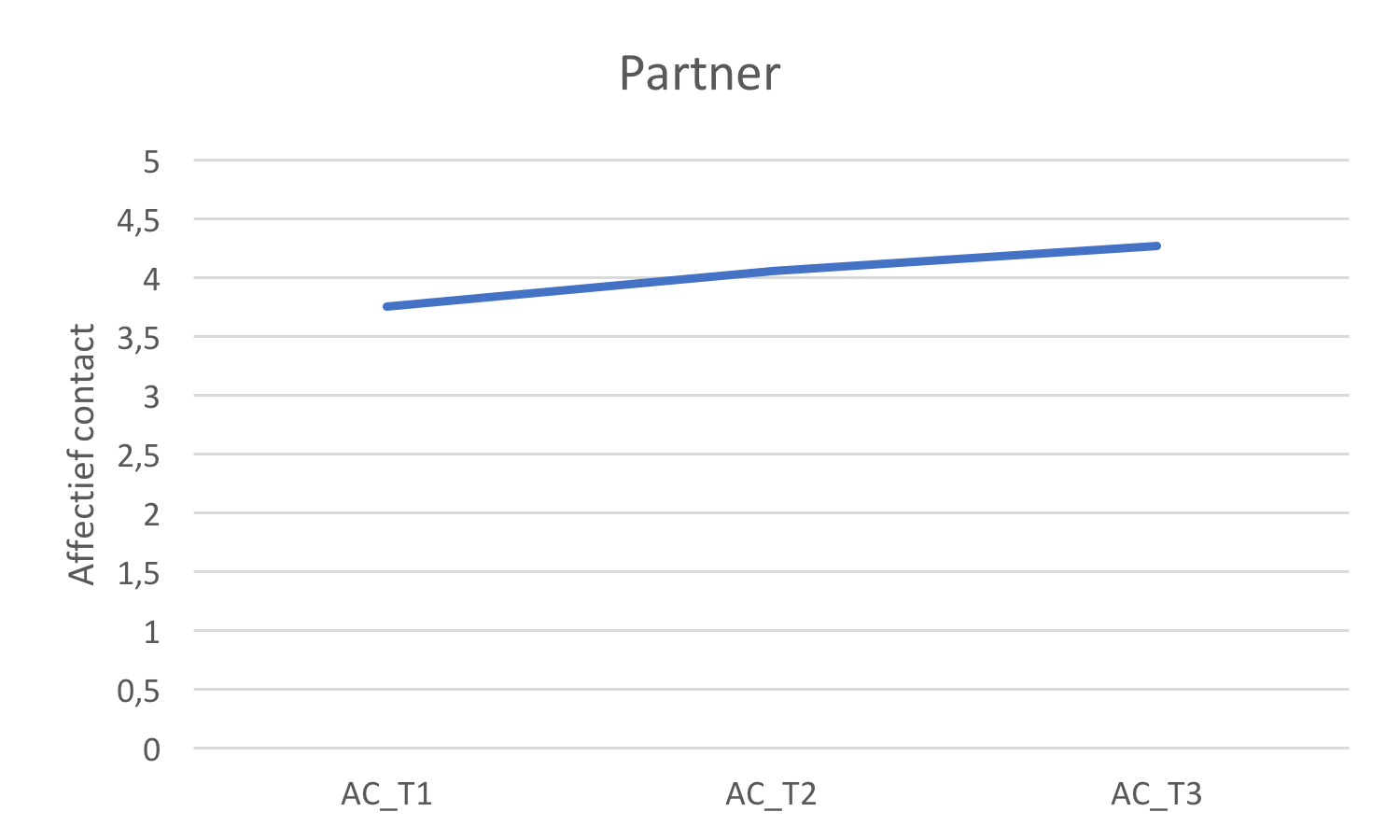 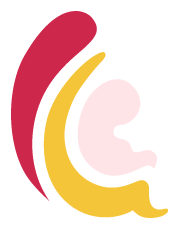 VHZB
Affectief Contact 
miskraam
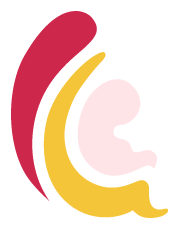 VHZB
Miskraam 

Een miskraam in de geschiedenis liet een significant effect zien: 

Stellen met een eerdere miskraam hebben een marginaal significant lagere mate van Affectief Contact (op T1) dan mensen zonder een eerdere miskraam.

Er was geen verschil in de mate van Affectief Contact tussen stellen met en zonder een eerdere miskraam op de tijdspunten T2 en T3.
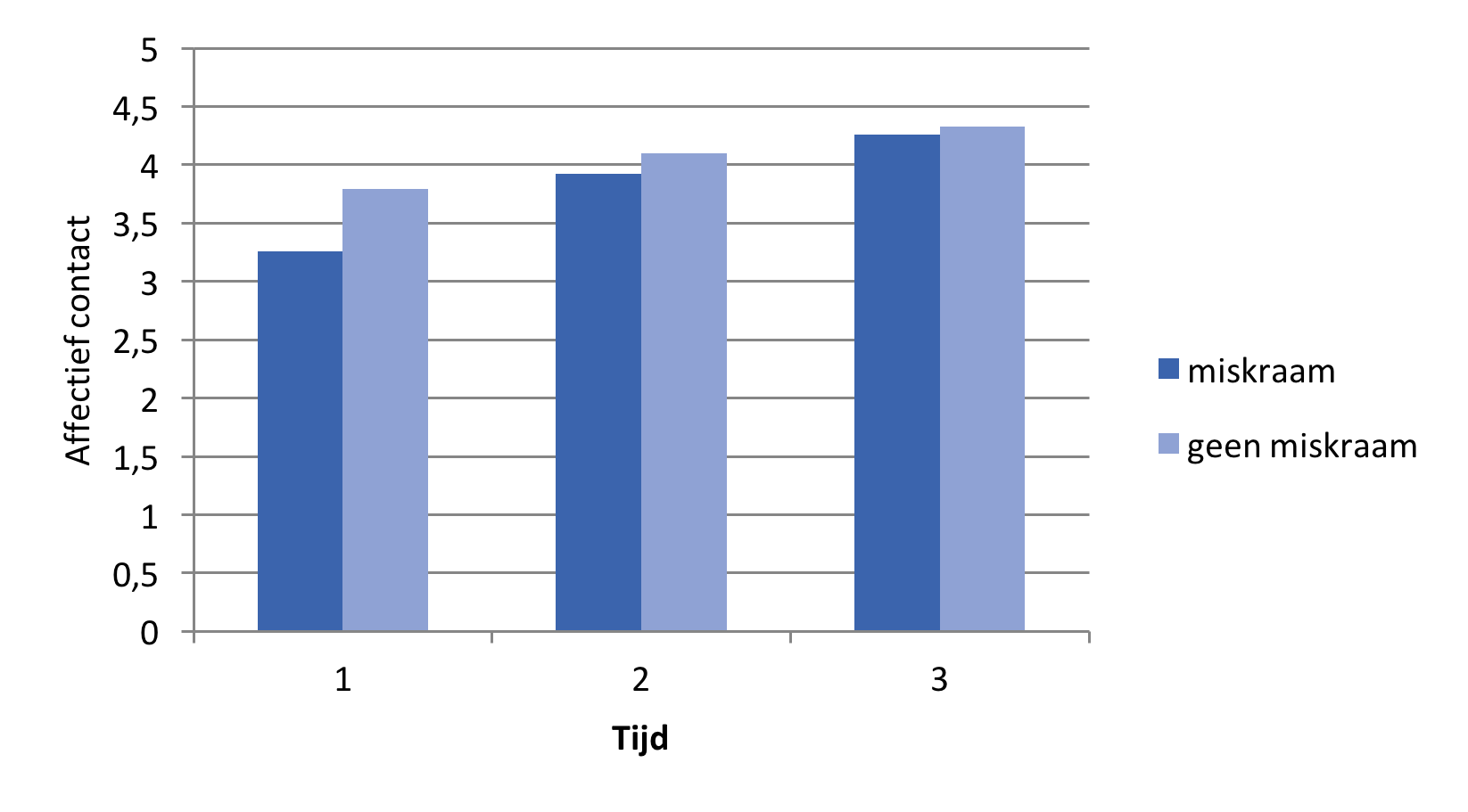 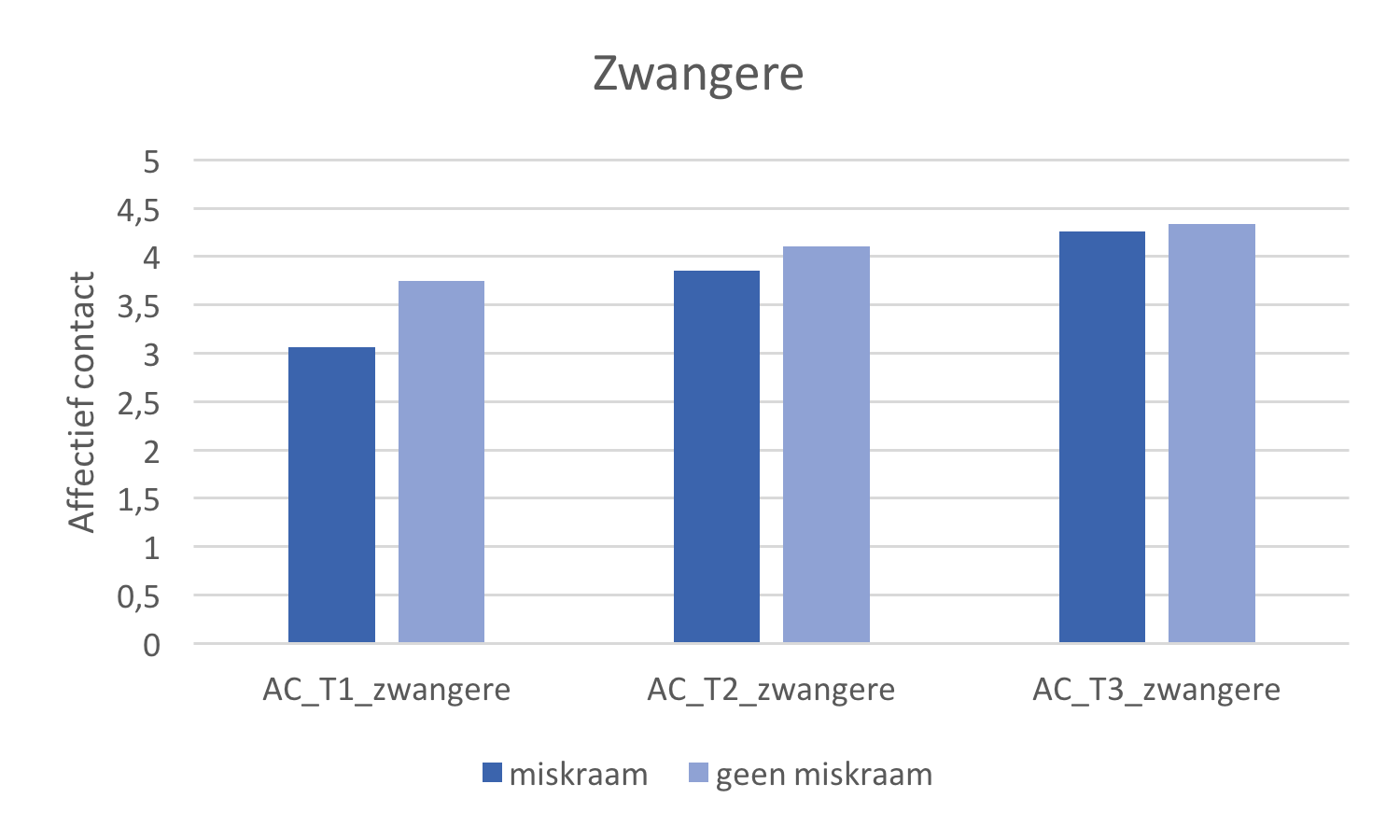 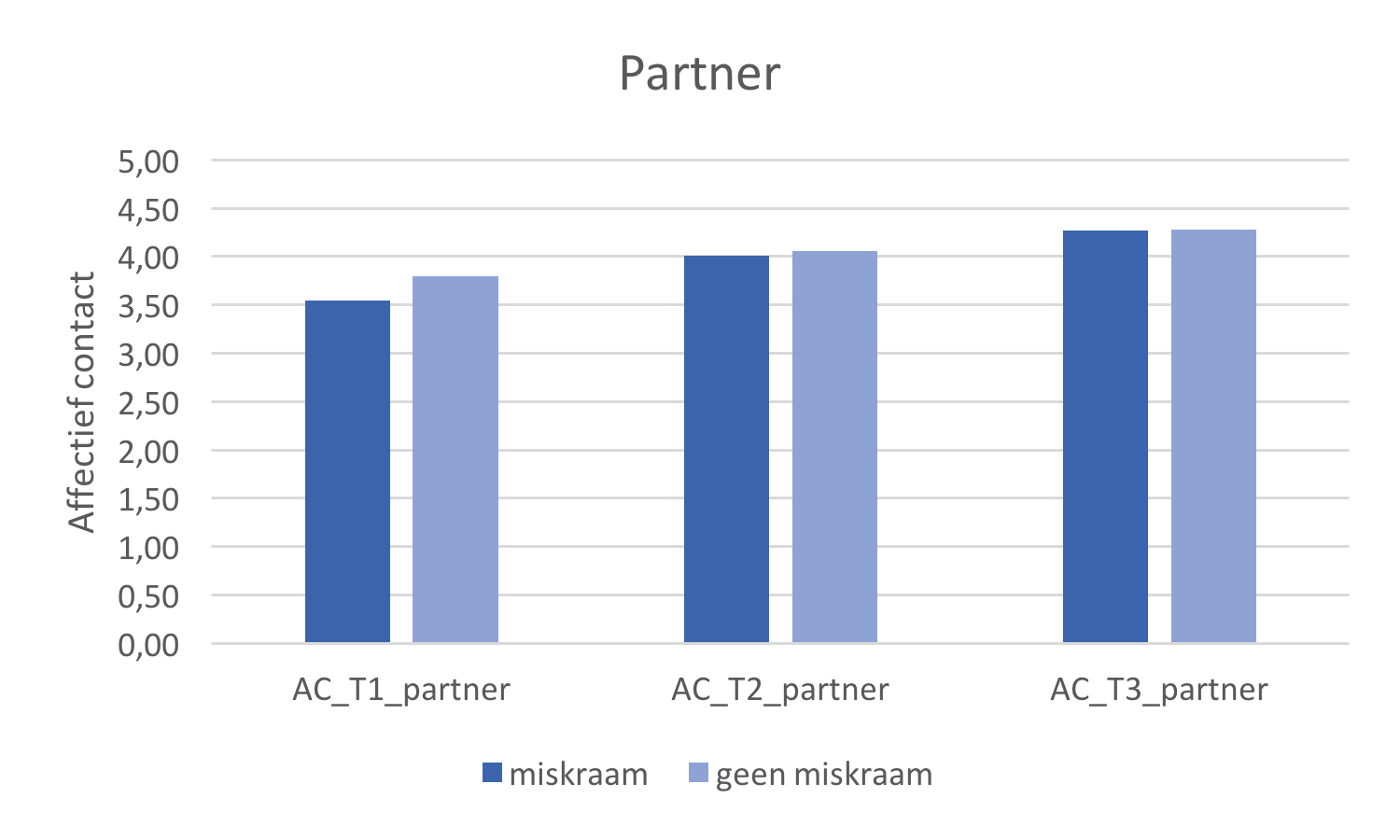 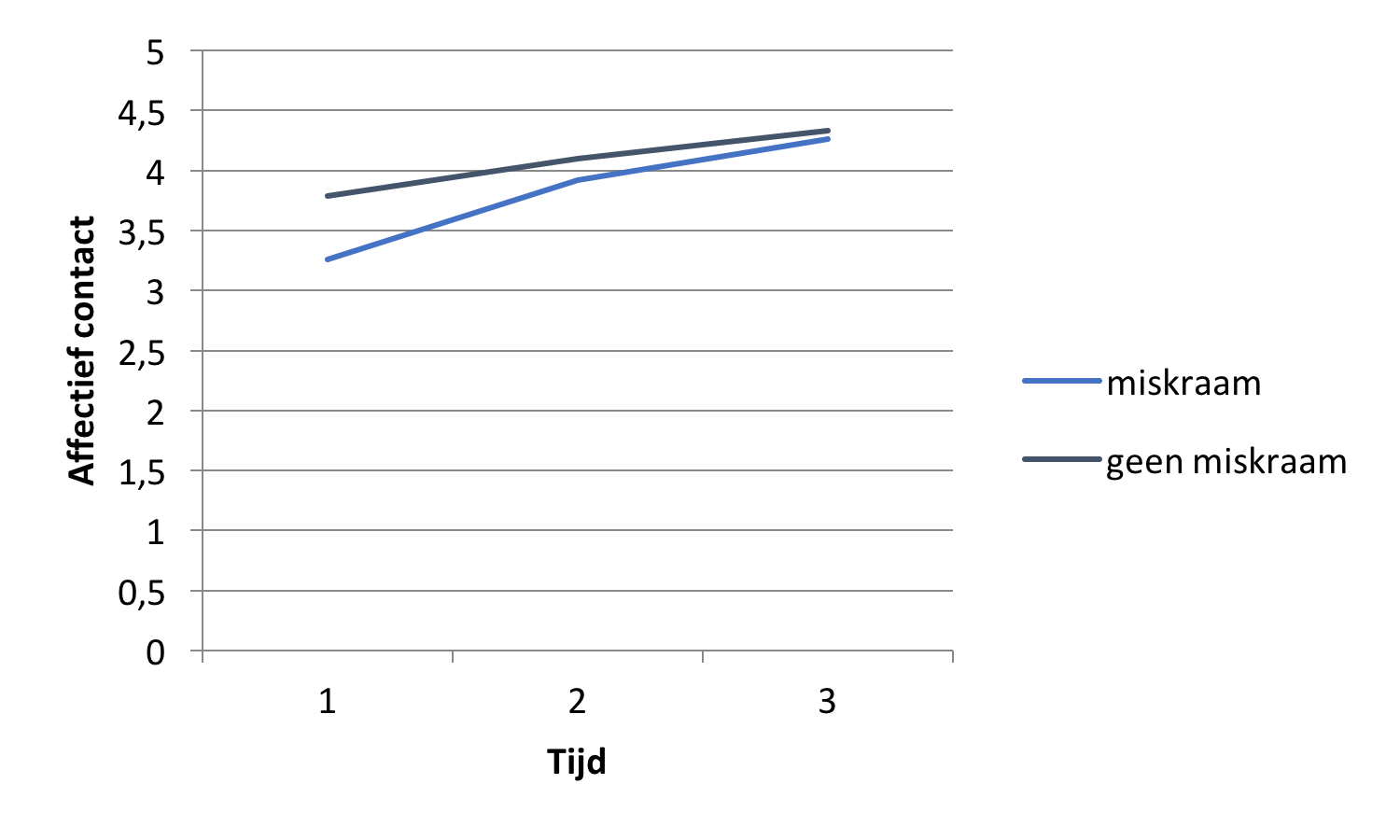 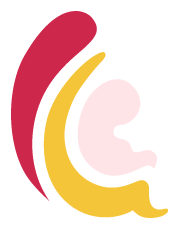 VHZB
Affectief Contact 
complicaties
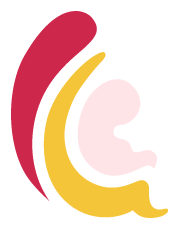 VHZB
Complicaties

De mate van Affectief Contact over tijd gemeten is niet verschillend voor mensen met en zonder eerdere complicaties. 

Voor zwangeren is er een marginaal effect. Zwangeren met complicaties ervaren niet minder affectief contact dan zwangeren zonder complicaties (geldt voor T1, T2 en T3). 

Voor partners vinden we hetzelfde resultaat.
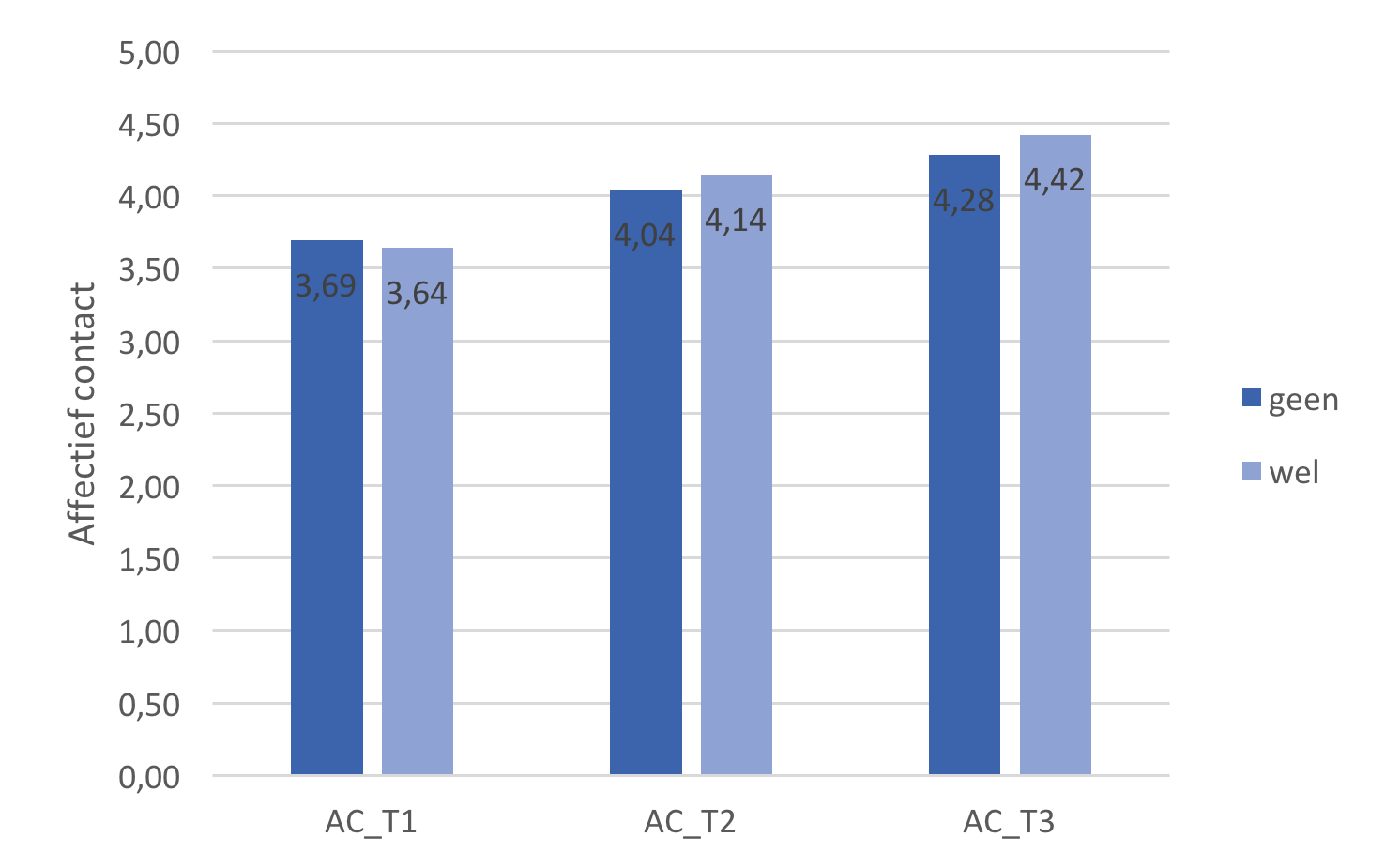 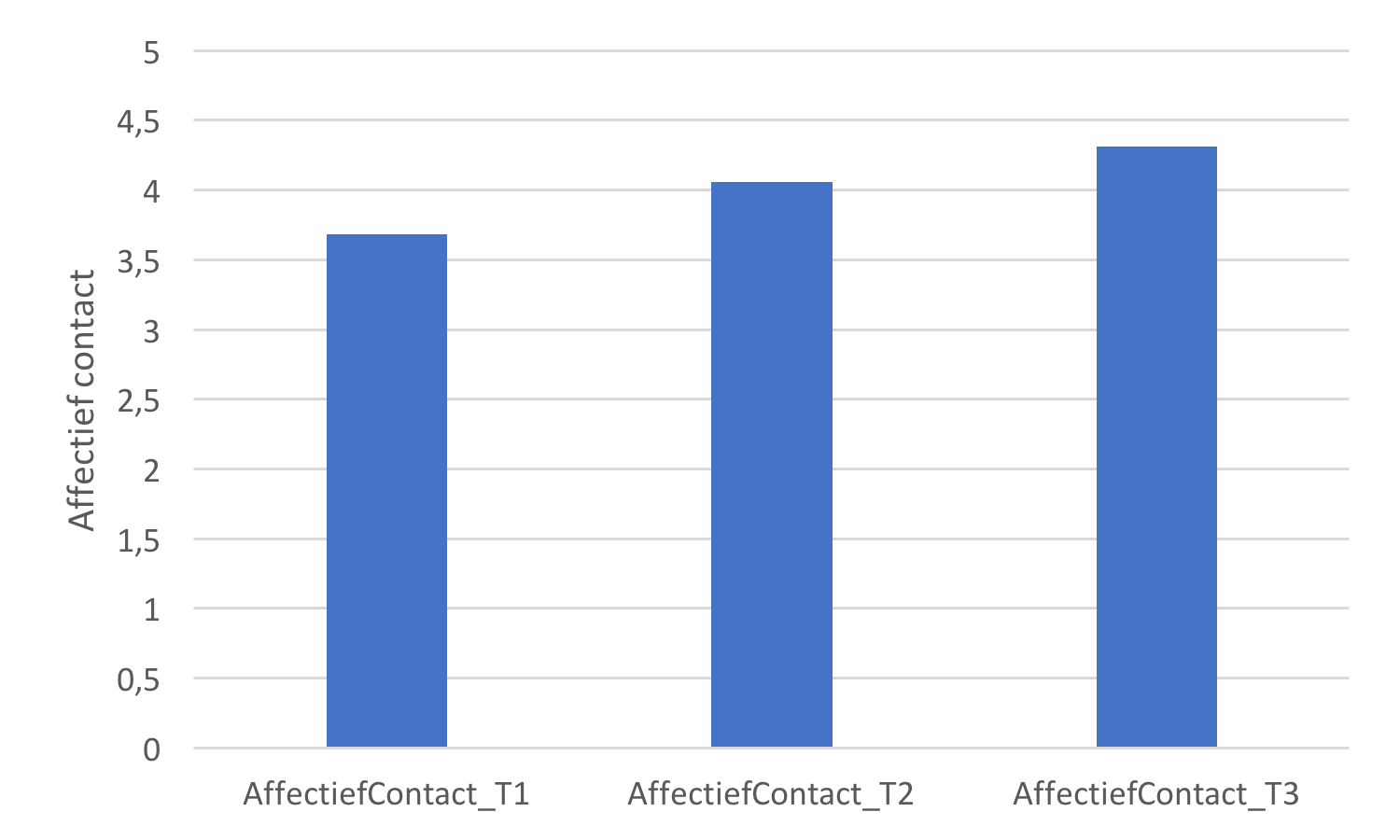 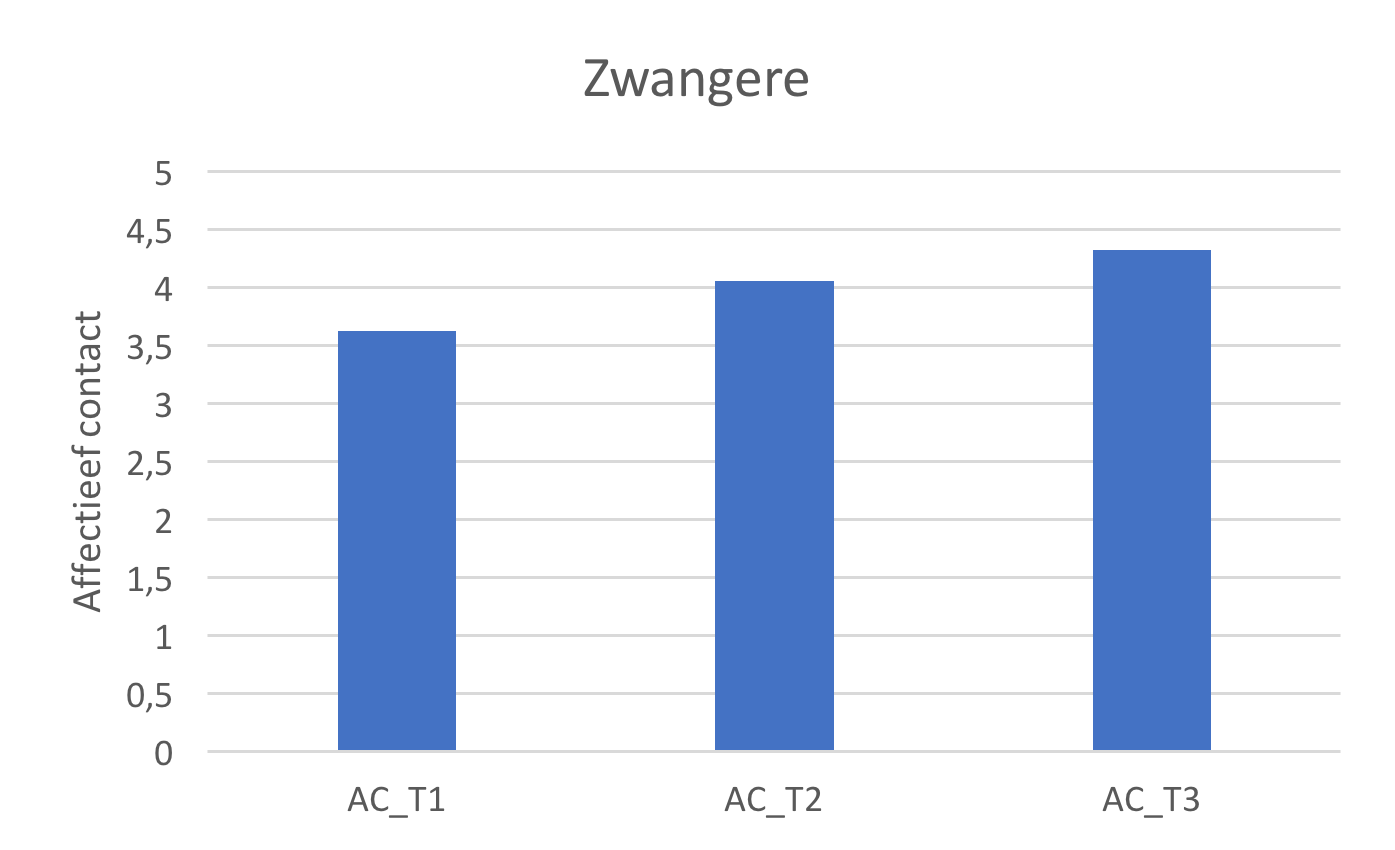 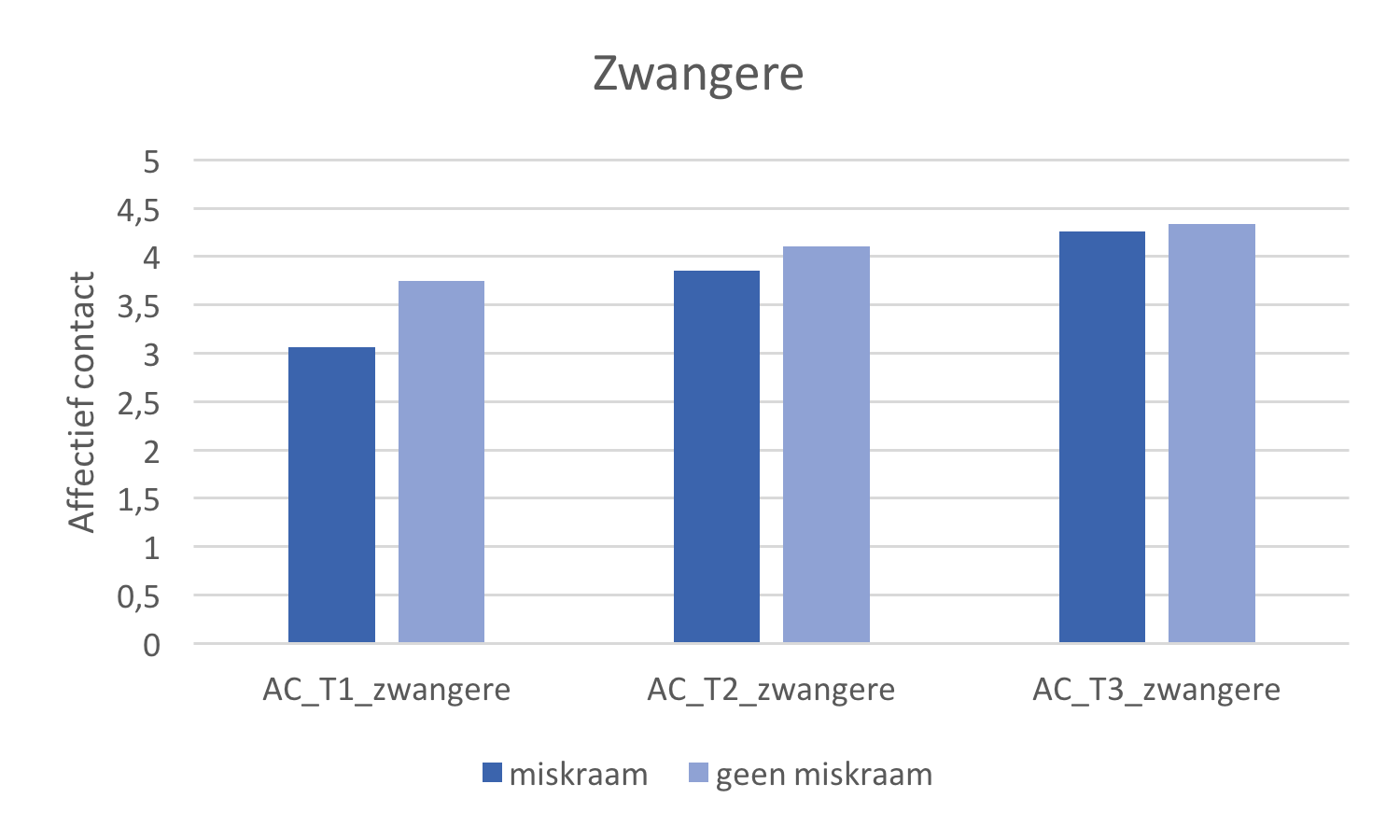 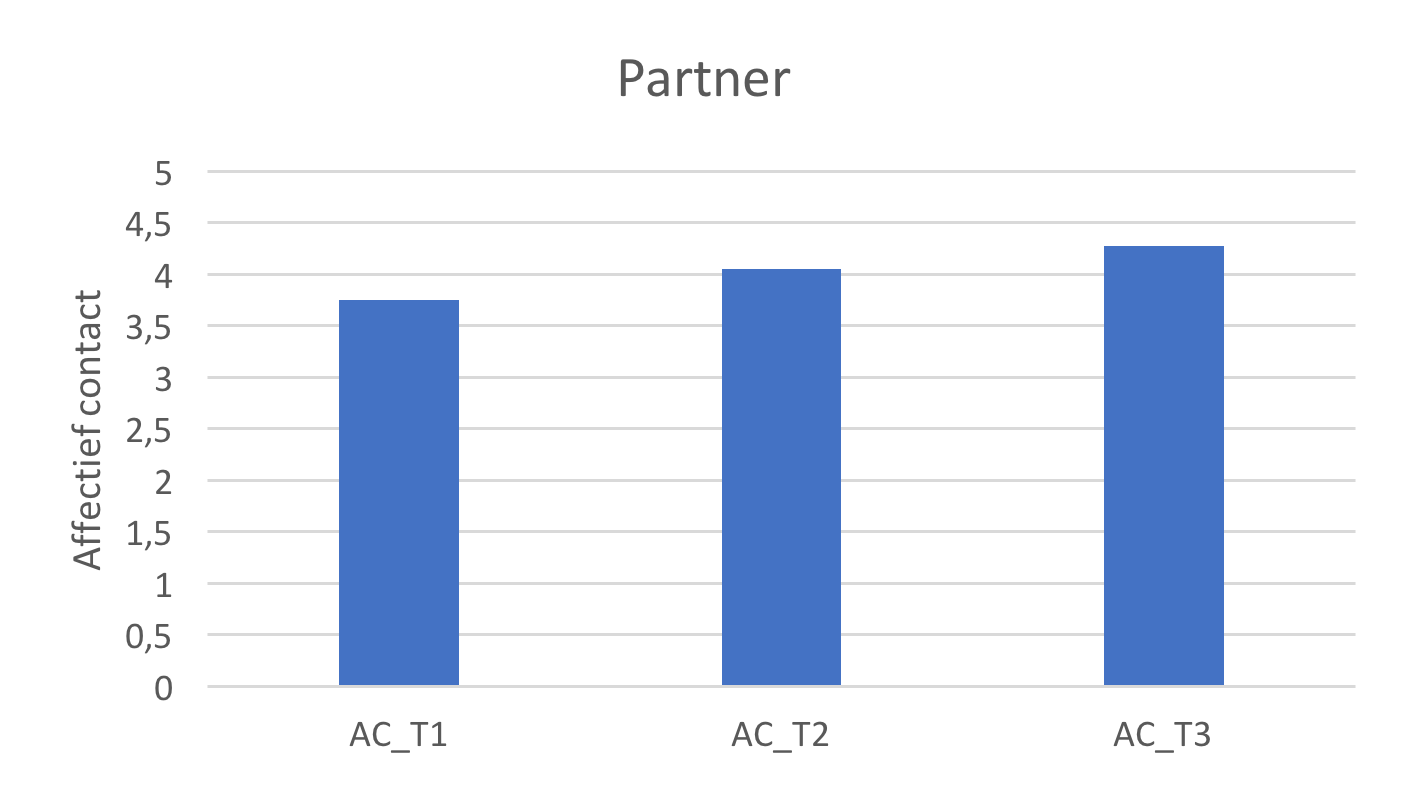 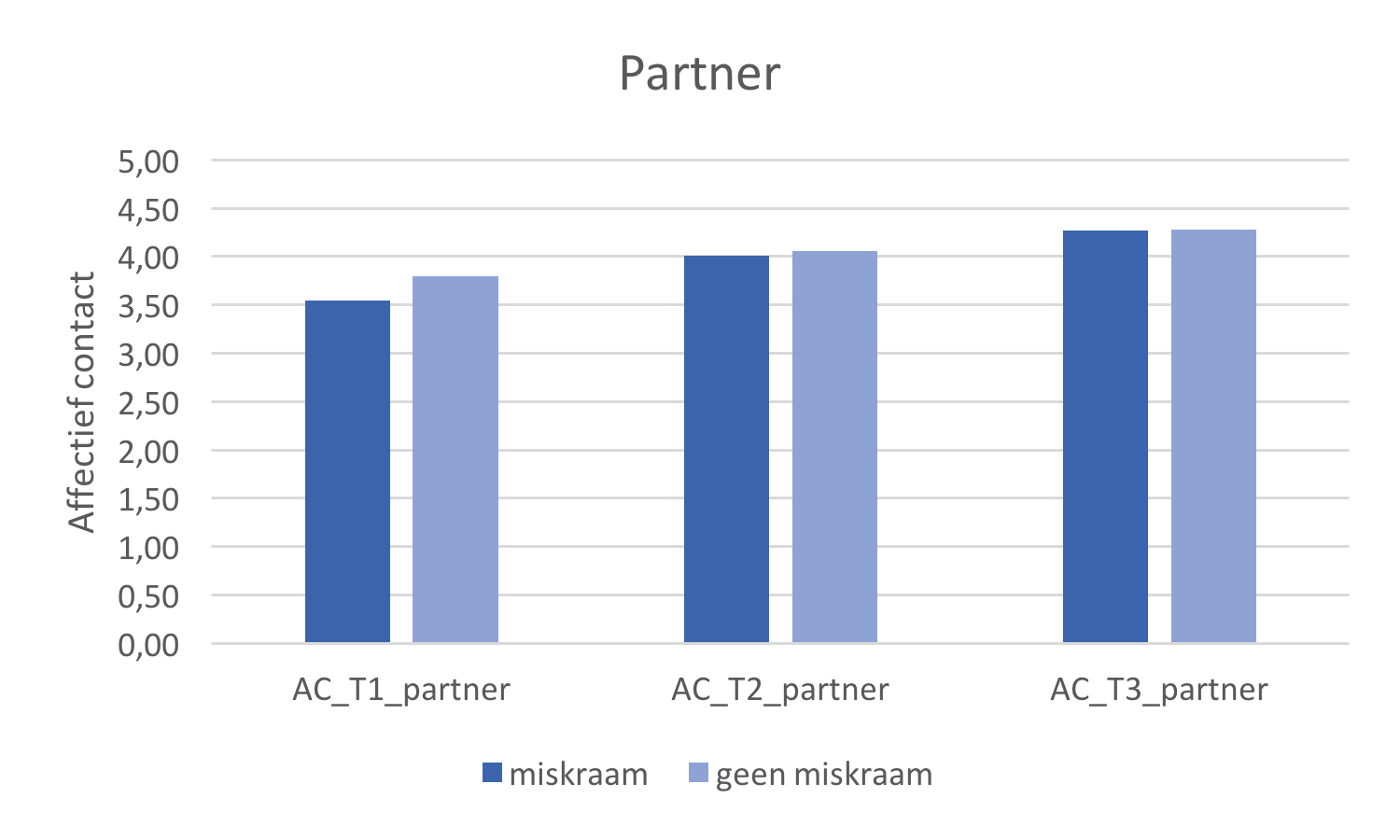 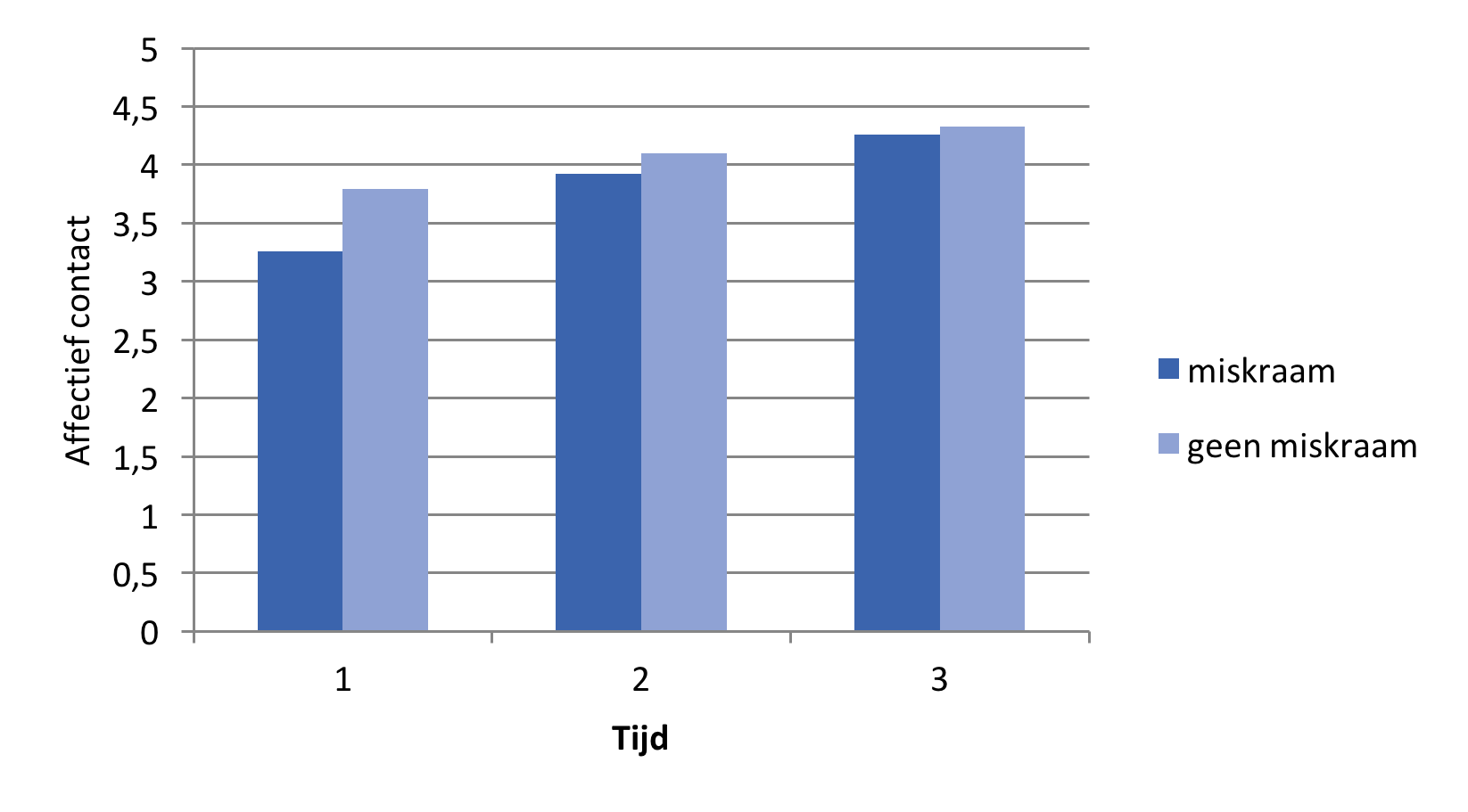 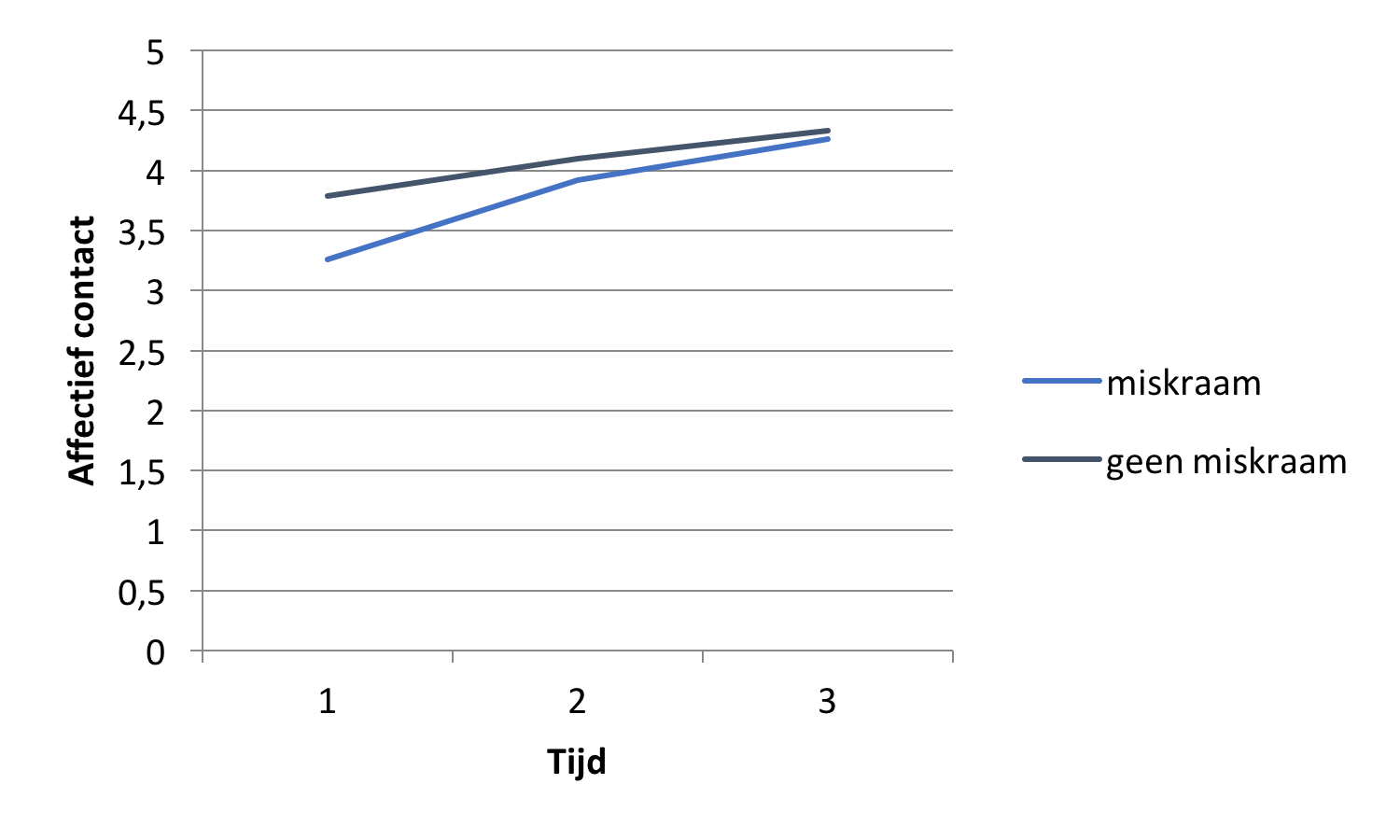 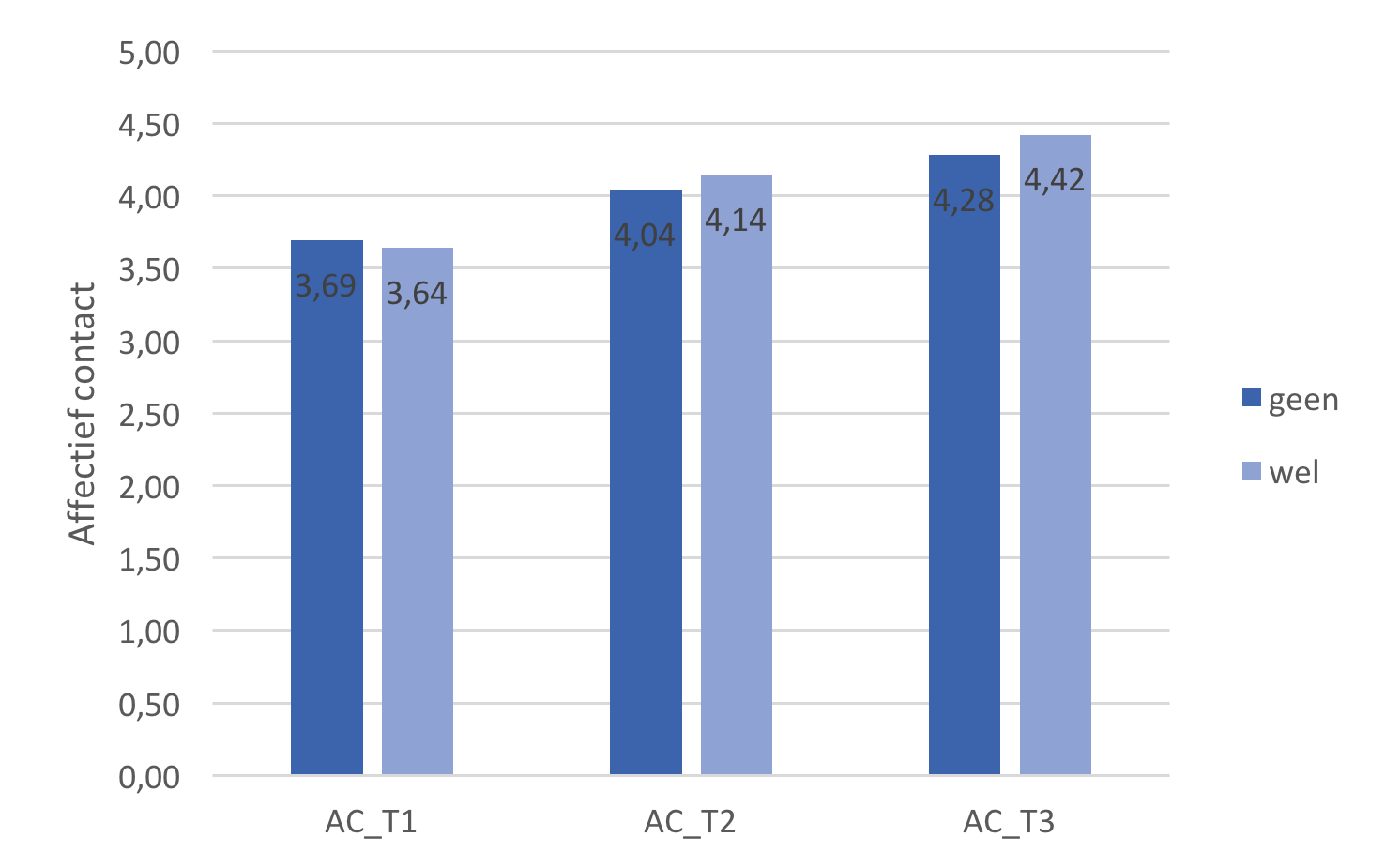 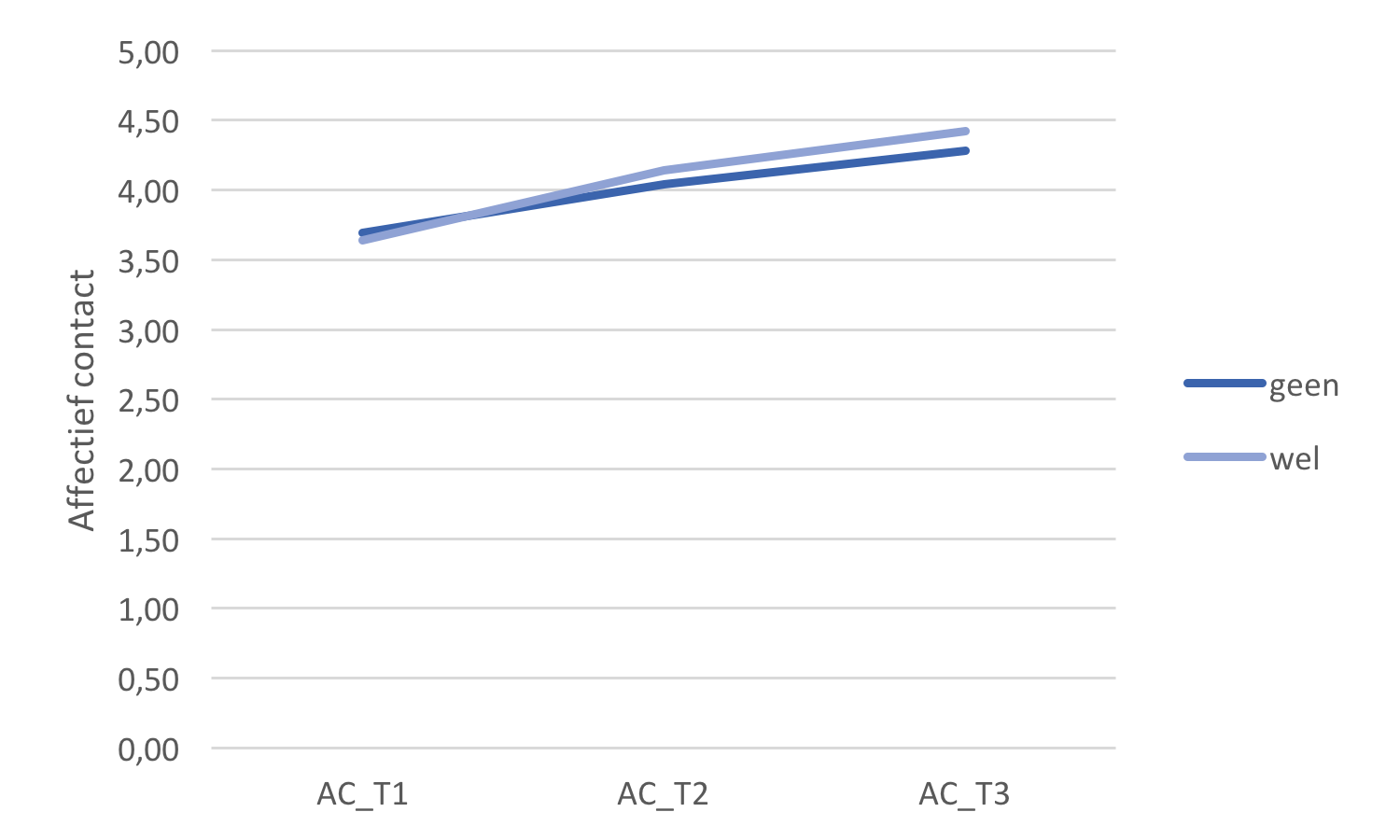 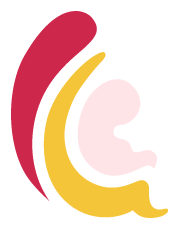 VHZB
Affectief Contact 
eerste kindje
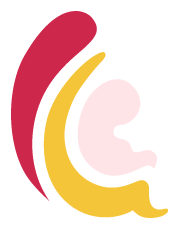 VHZB
Eerste kindje

We vonden geen interactie-effect tussen tijd en eerste kindje op de mate van affectief contact. 

Dat wil zeggen dat de mate van affectief contact over tijd niet verschillend is voor stellen met en zonder een eerste kindje. 

Hetzelfde geldt wanneer we naar de zwangeren en partners apart kijken.
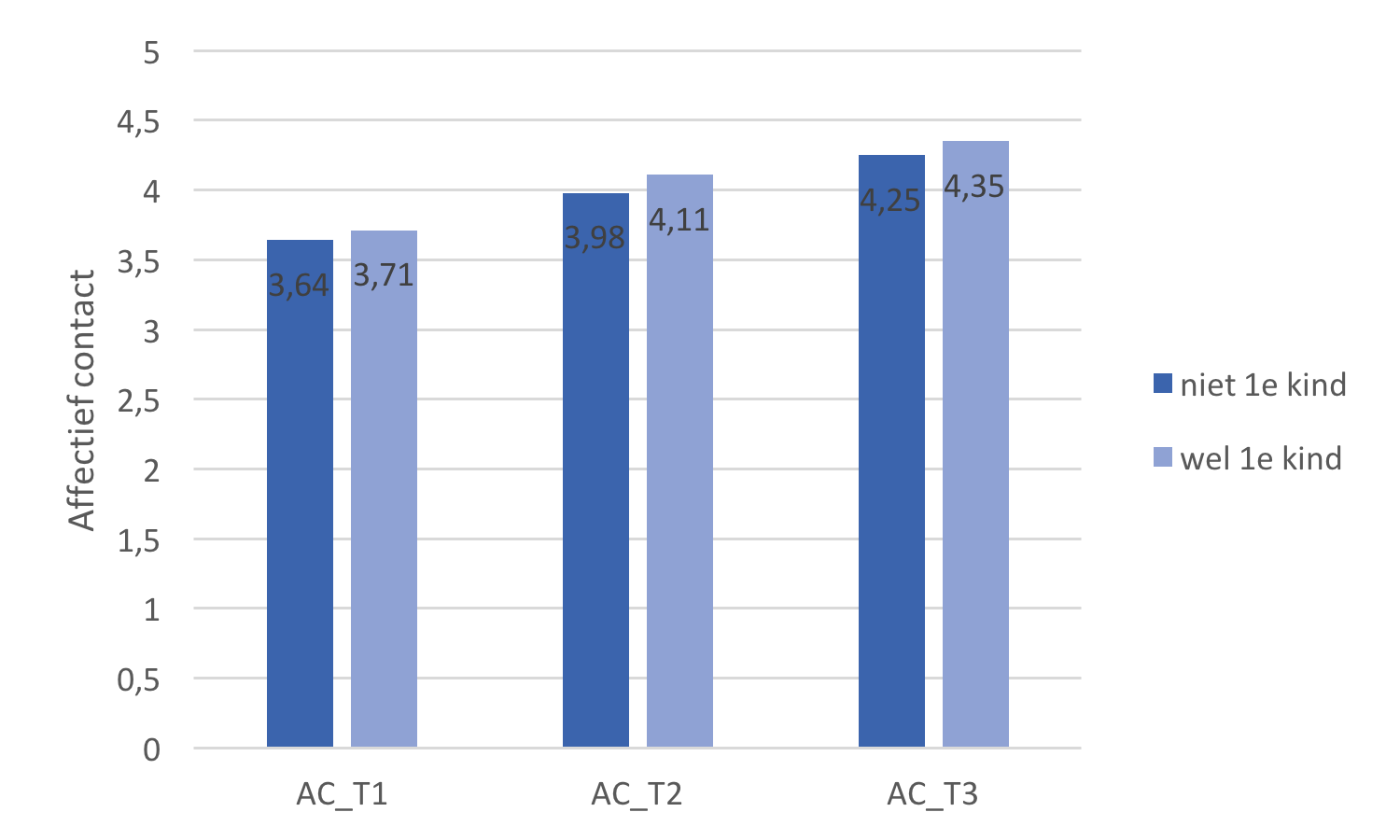 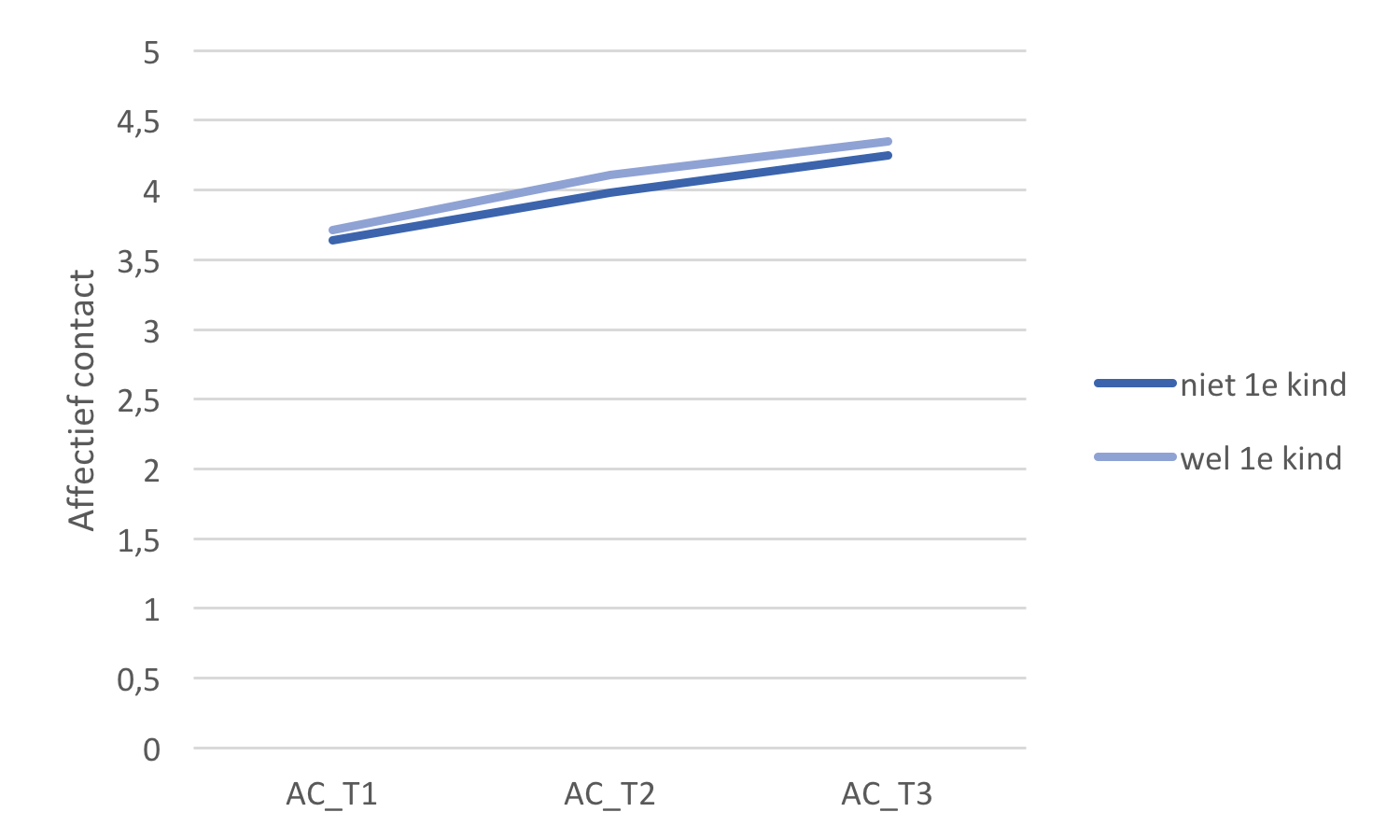 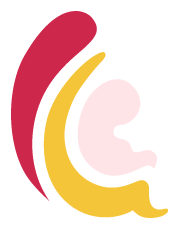 VHZB
Stress
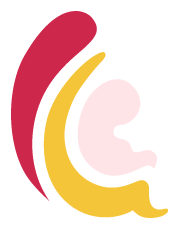 VHZB
Stress 

Herhaalde metingen met drie tijdsintervallen (T1, T2 en T3) lieten een significant effect van haptonomische zwangerschapsbegeleiding zien. 
Stress nam significant af over de tijd. Stress op tijdstip T1, T2 en T3 verschilt significant van elkaar. 

Het effect blijkt significant voor de zwangere en marginaal significant voor de partner.
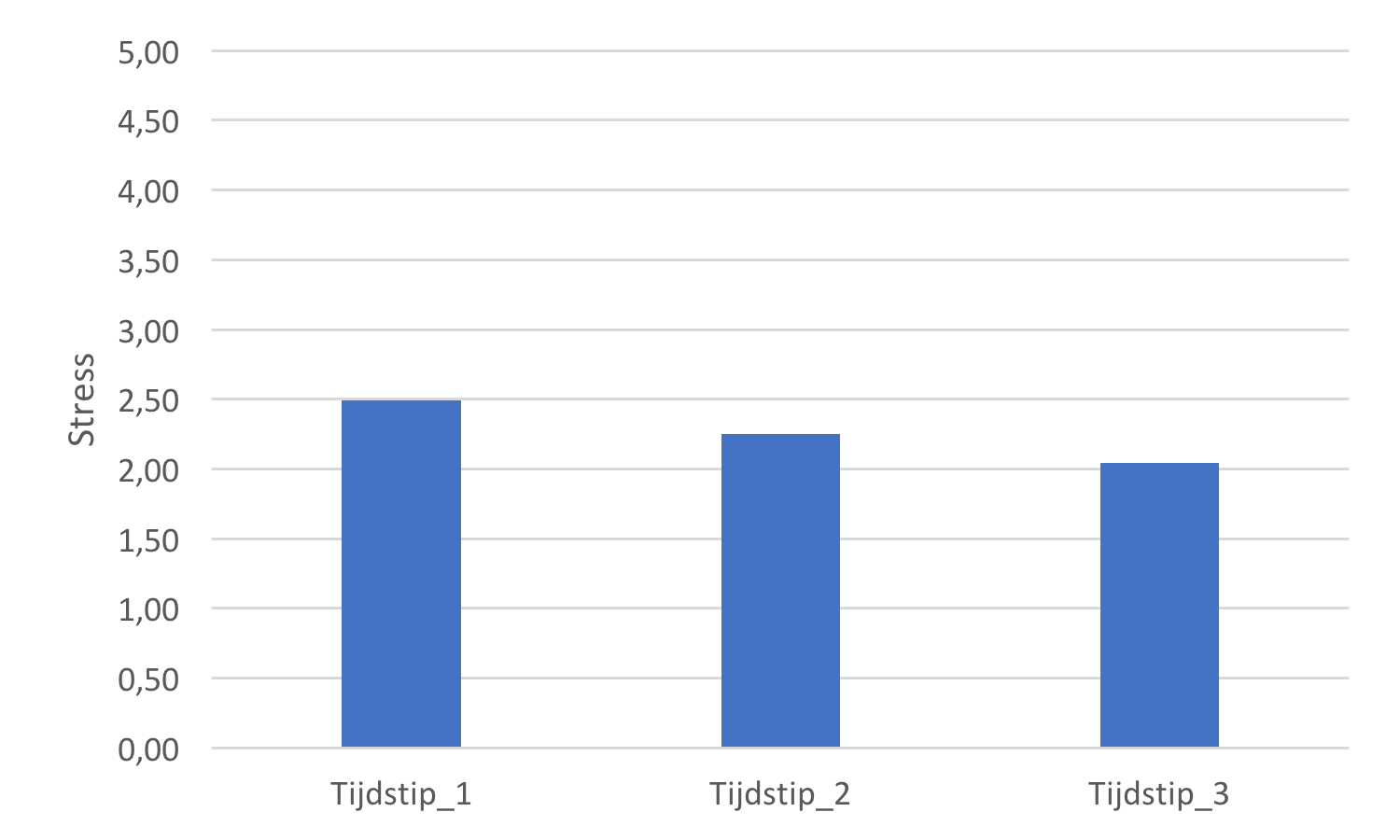 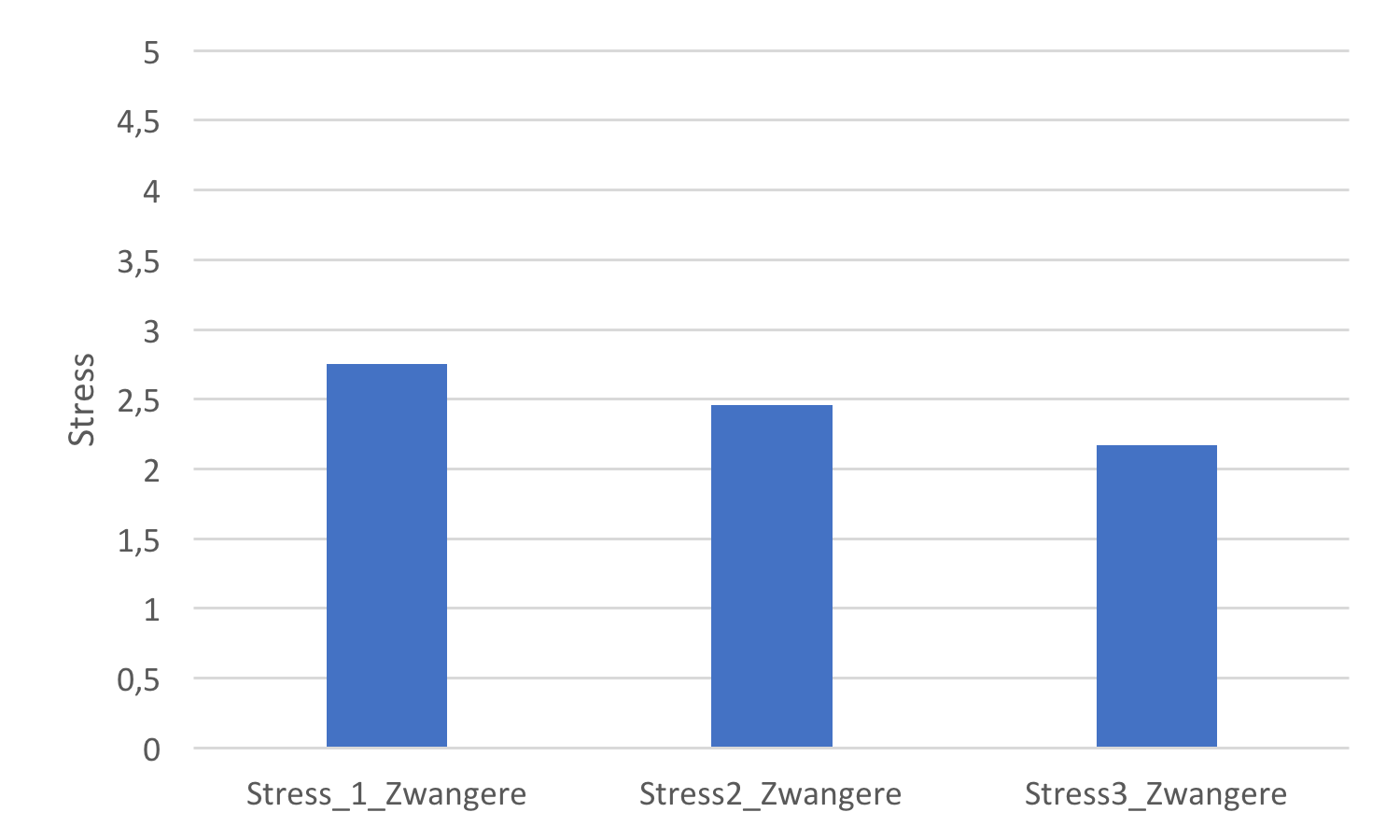 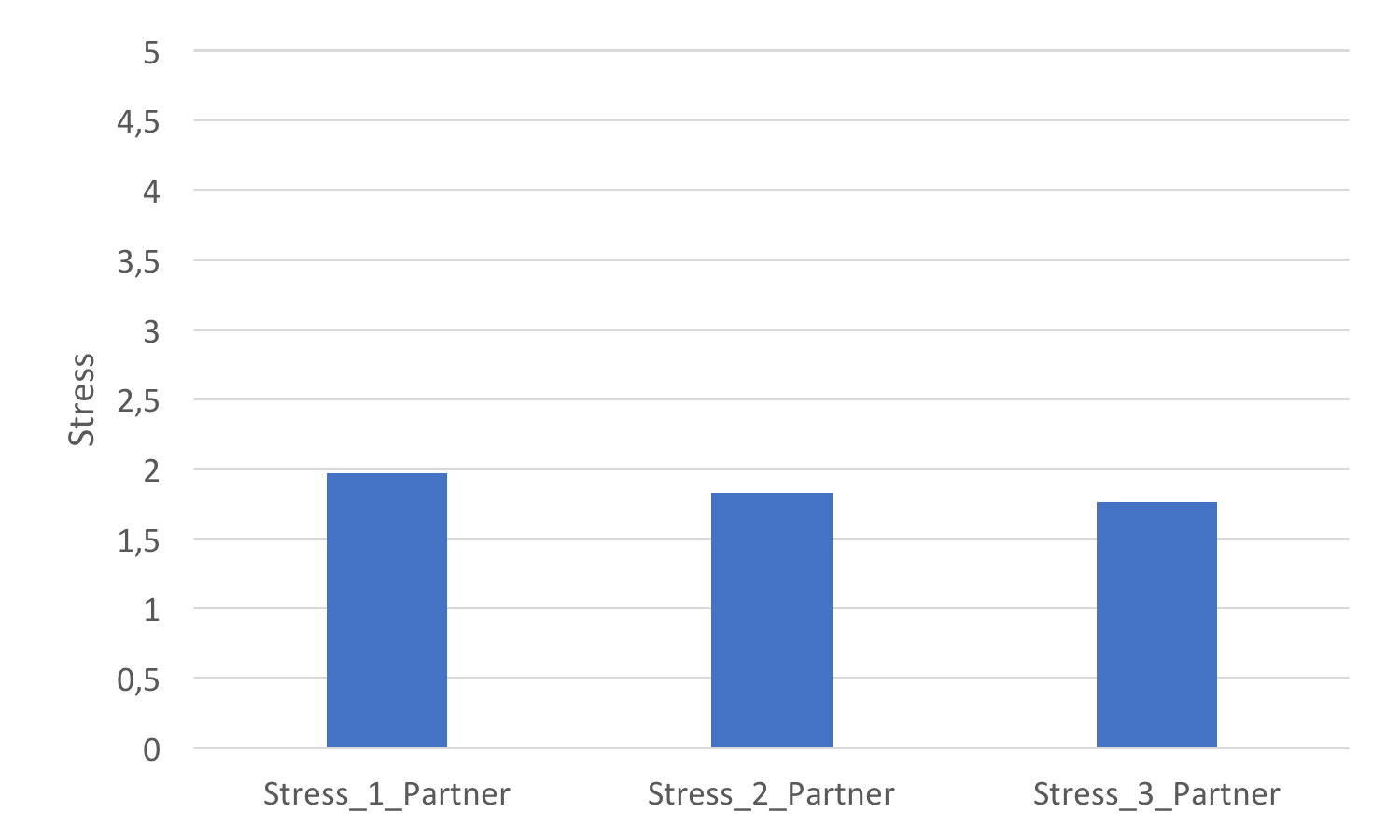 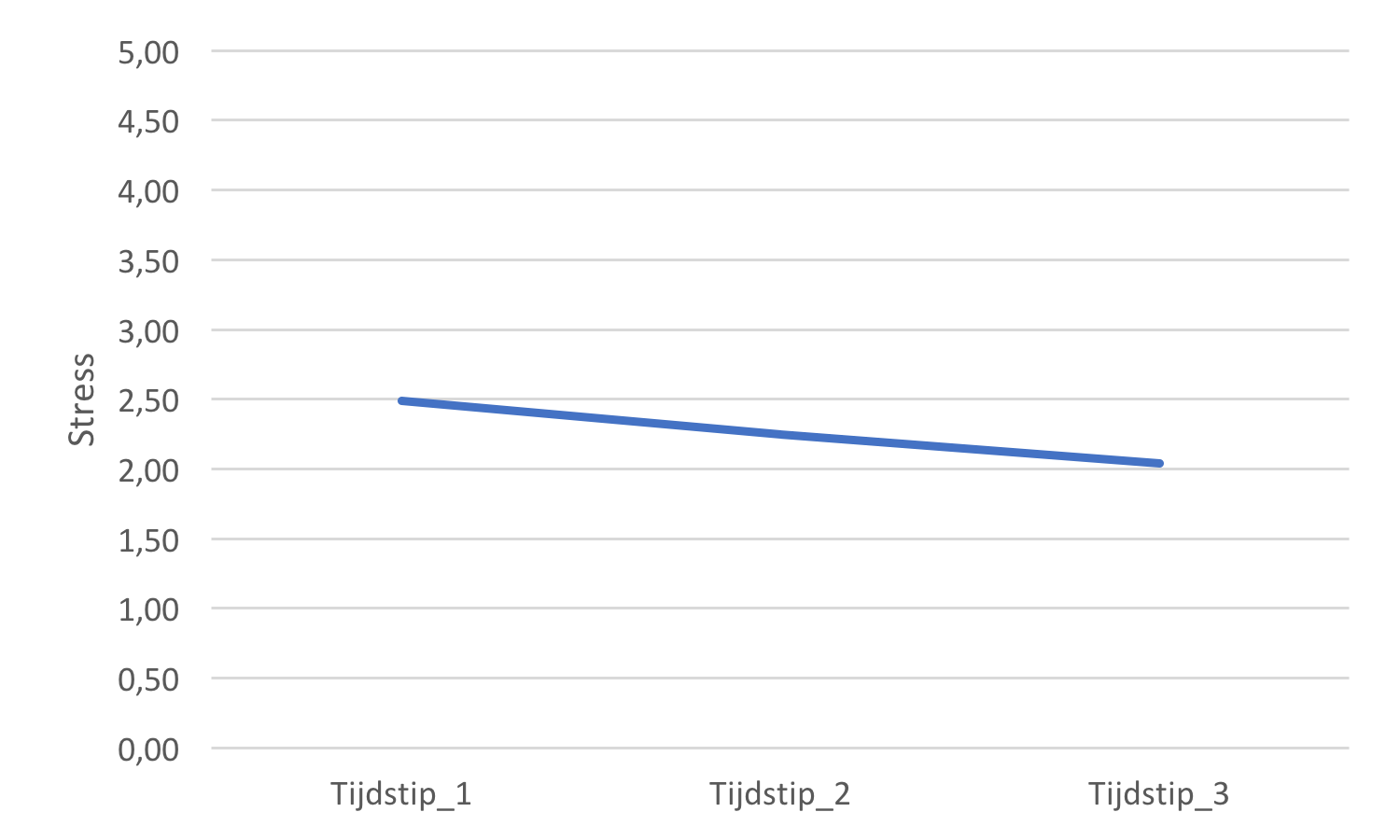 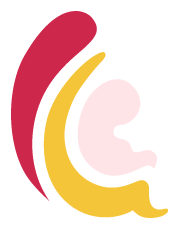 VHZB
Stress 
miskraam
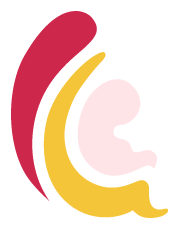 VHZB
Miskramen

Stellen met en zonder miskraam verschillen in de ervaren stress. We vonden een gering interactie-effect tussen miskraam en tijd.

Tussen T1 en T2 zien we bij stellen met een eerdere miskraam een sterkere afname van stress dan bij stellen zonder miskraam. 
De afname tussen T1 en T2 is bovendien sterker dan tussen T2 en T3.

Voor zwangeren zijn de resultaten significant waar ze bij stellen marginaal zijn.
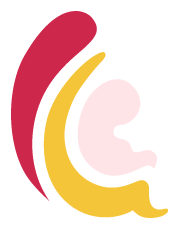 VHZB
Voor partners vinden we geen significant effect. Stress daalt ook niet over de tijd. En het effect van HZB op stress over tijd verschilt niet voor partners met en zonder een eerdere miskraam.
 
Partners lijken minder stress te ervaren dan zwangeren. Maar de gemiddelden zijn niet te vergelijken: de vragen voor de zwangere en de partner waren verschillend.
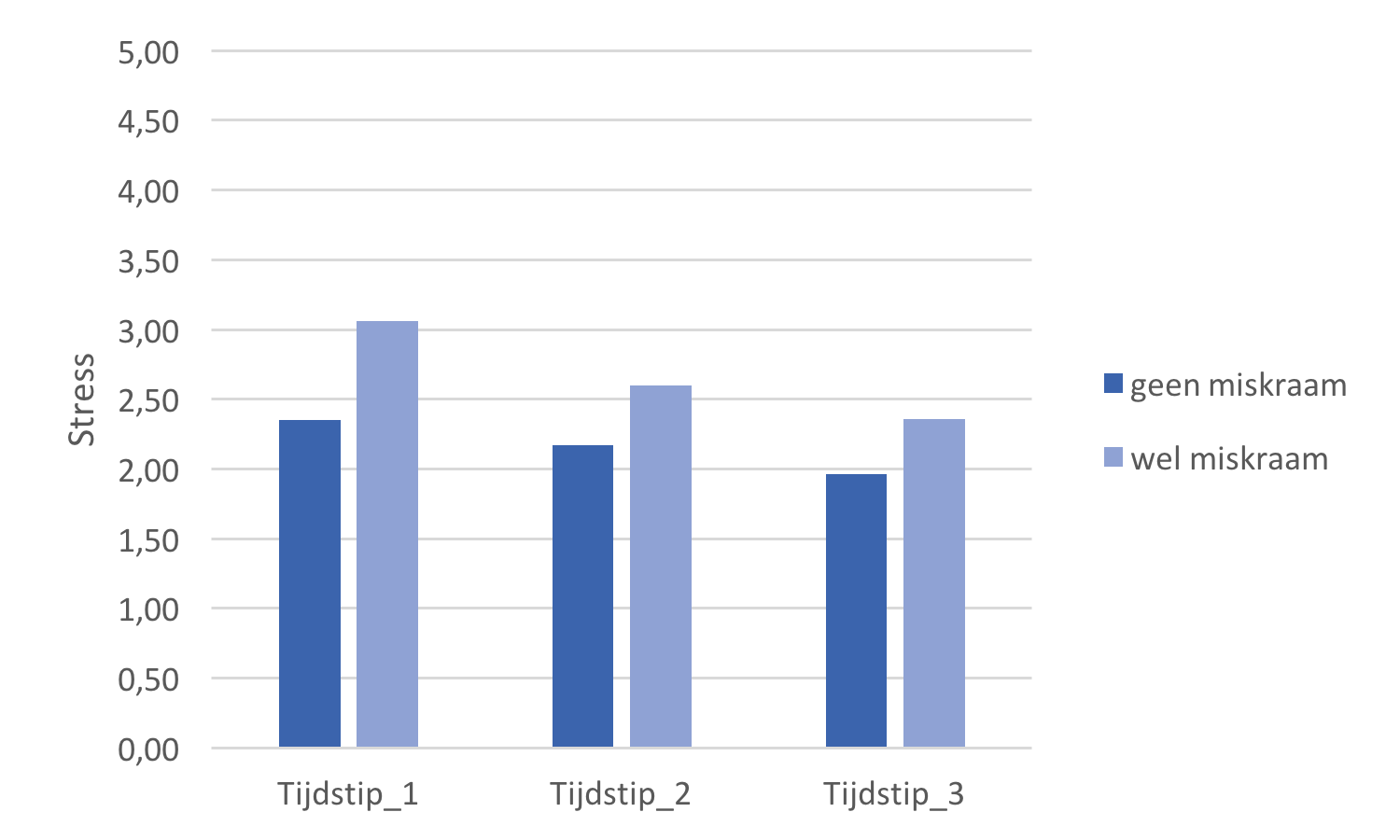 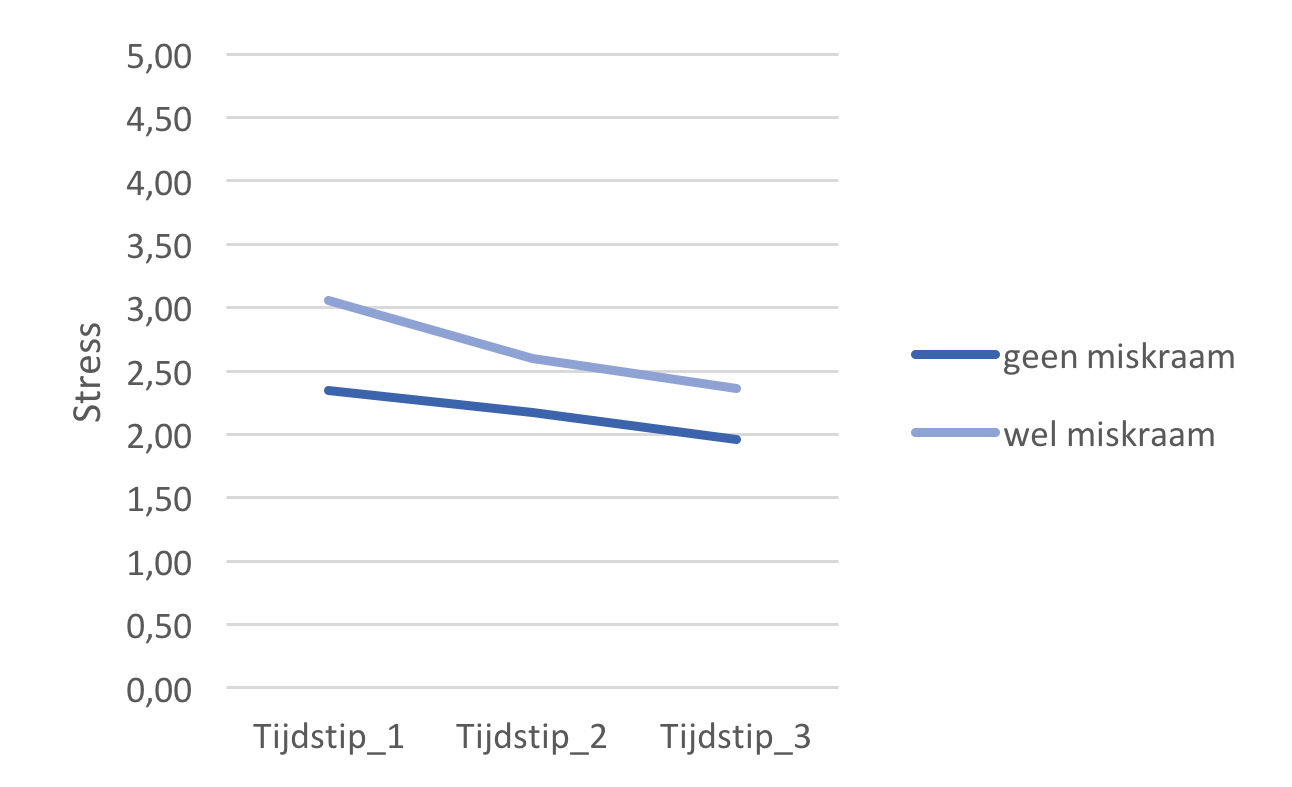 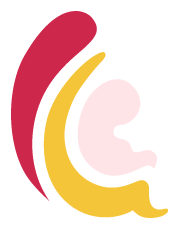 VHZB
Stress 
complicaties
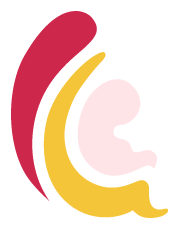 VHZB
Complicaties
Herhaalde metingen (T1,T2,T3) lieten een significante interactie zien tussen 
complicaties en tijd op ervaren stress.

Stellen met eerdere complicaties hadden op T1 significant meer stress dan stellen 
zonder complicaties. Dit was niet zo op T2 of T3. 

Er is een significante daling in stress voor stellen met complicaties van T1 naar T2. 
Deze daling is niet te zien voor mensen zonder complicaties.
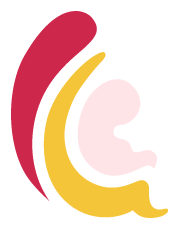 VHZB
Op T1 hebben zwangeren en partners met een eerdere complicaties meer stress dan zwangeren en partners zonder een eerdere complicatie. Op T2 en T3 is er geen verschil tussen de groepen. 

Er is een significante daling in stress voor zwangeren met complicaties tussen T1 en T2. 
Deze daling is niet te zien voor zwangeren zonder complicaties. 
Voor partners met en zonder complicaties is er geen significante daling in stress.
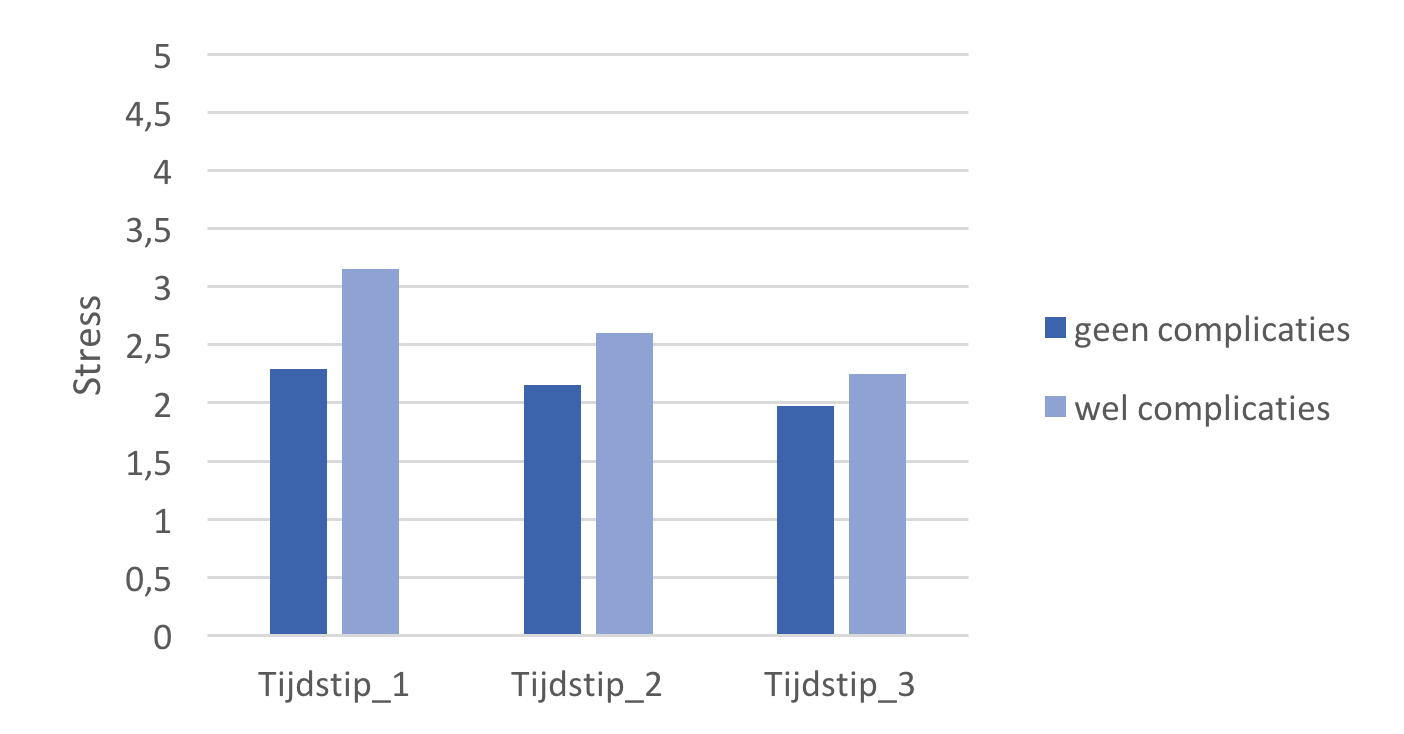 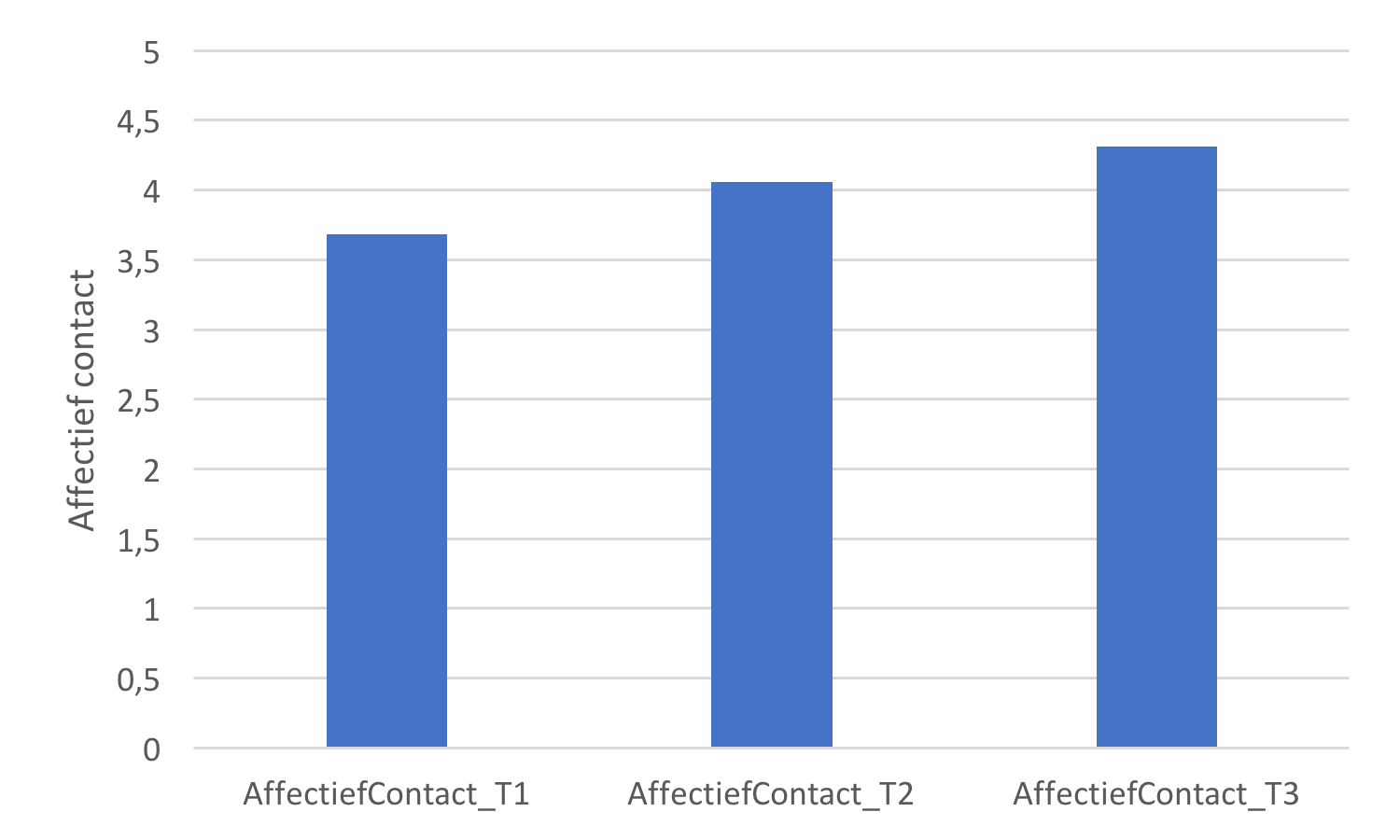 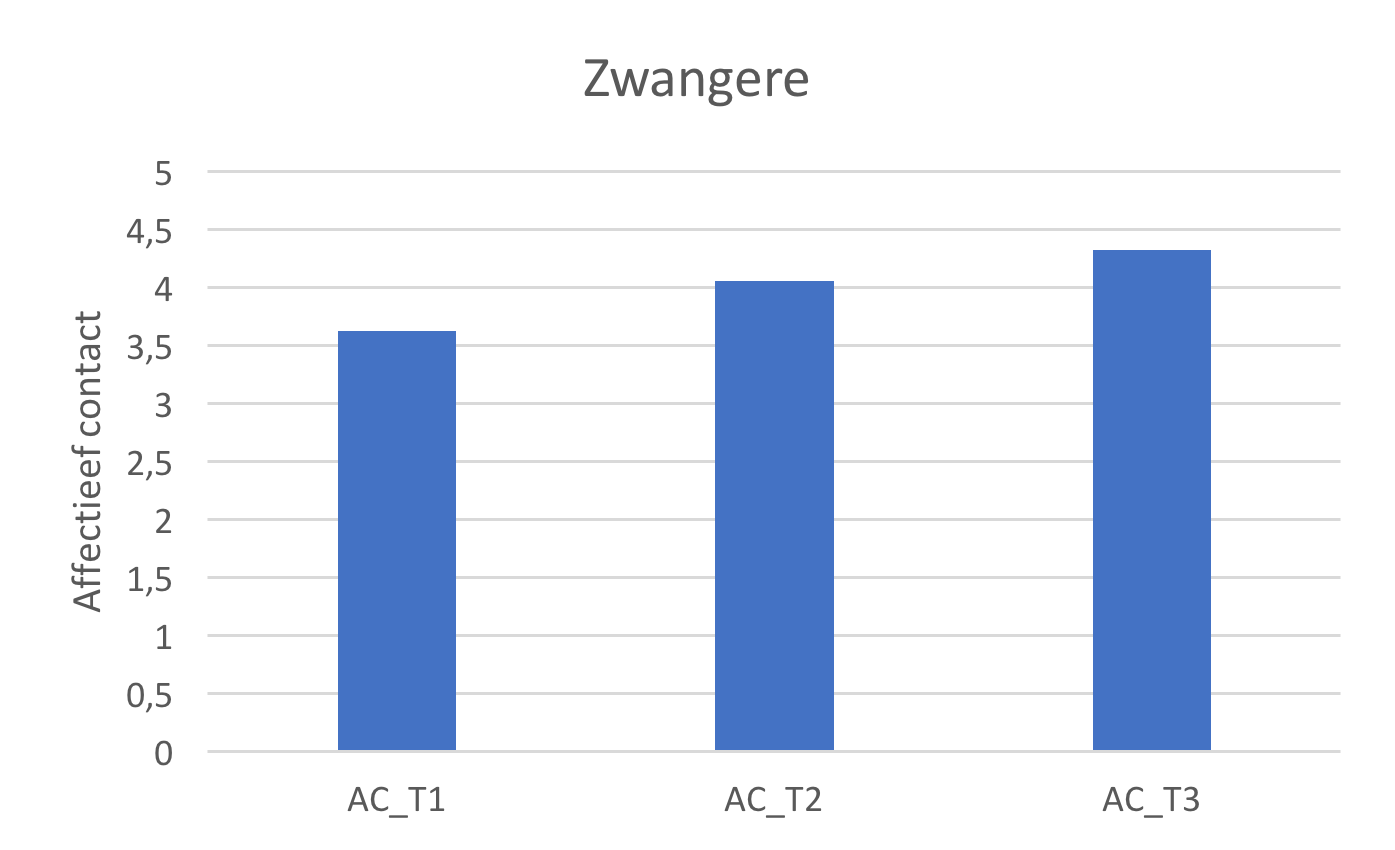 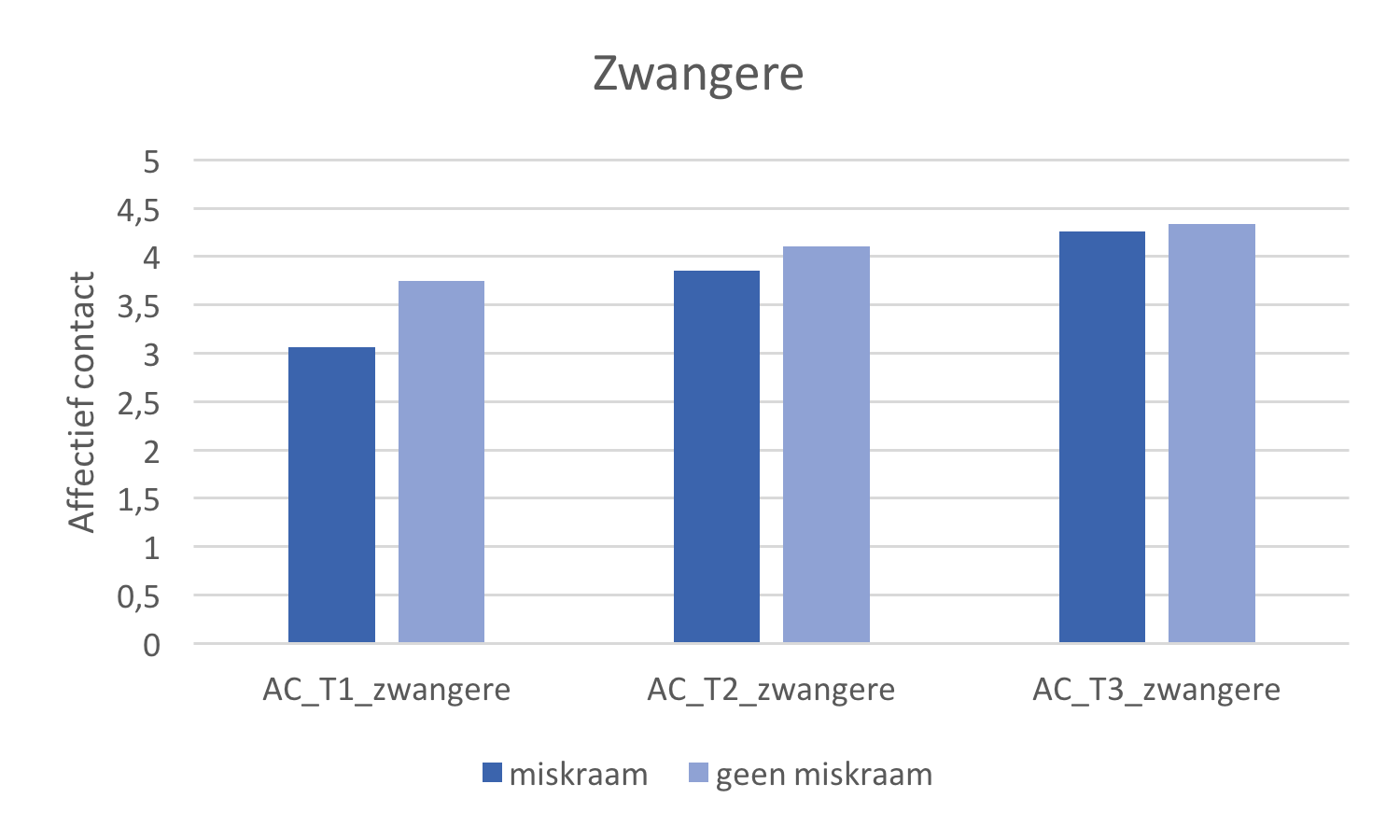 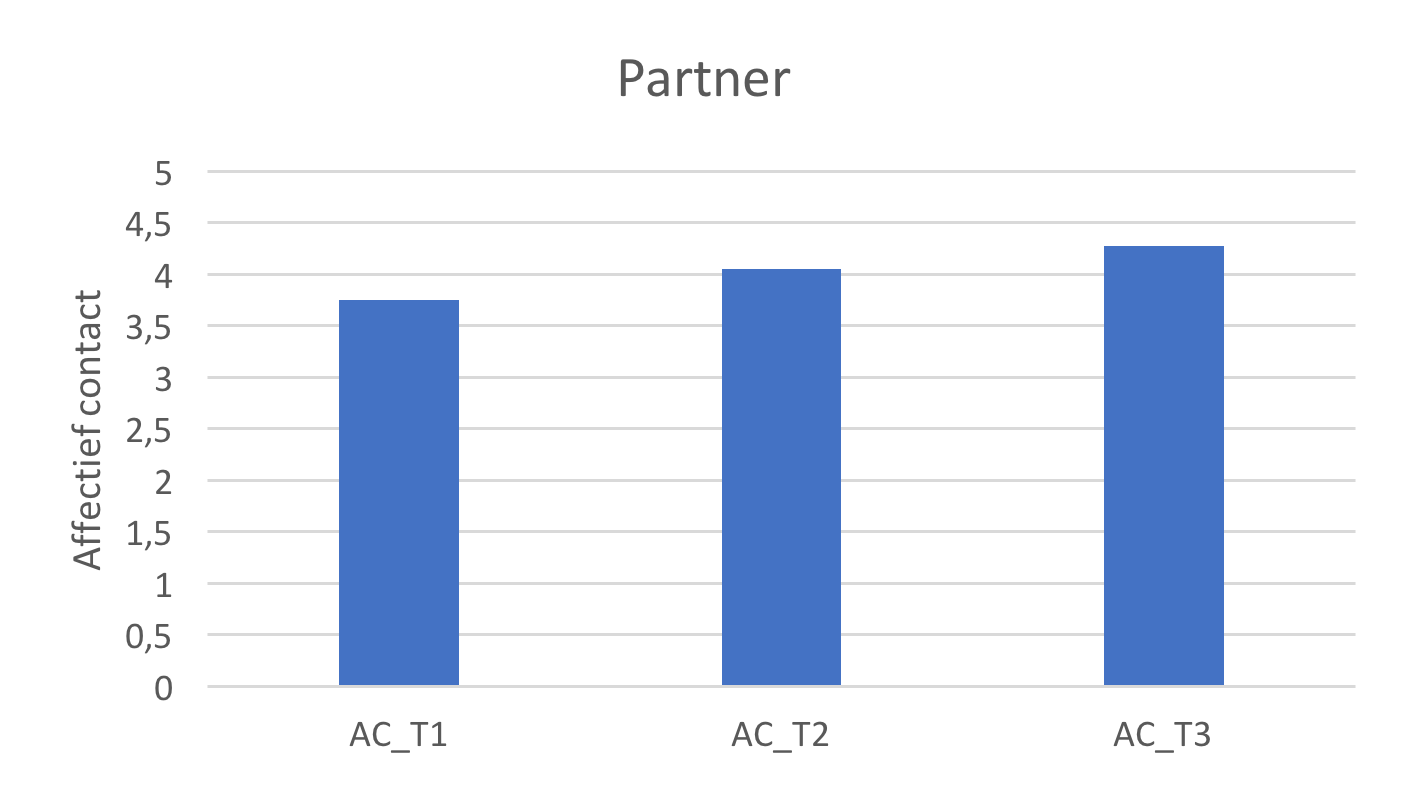 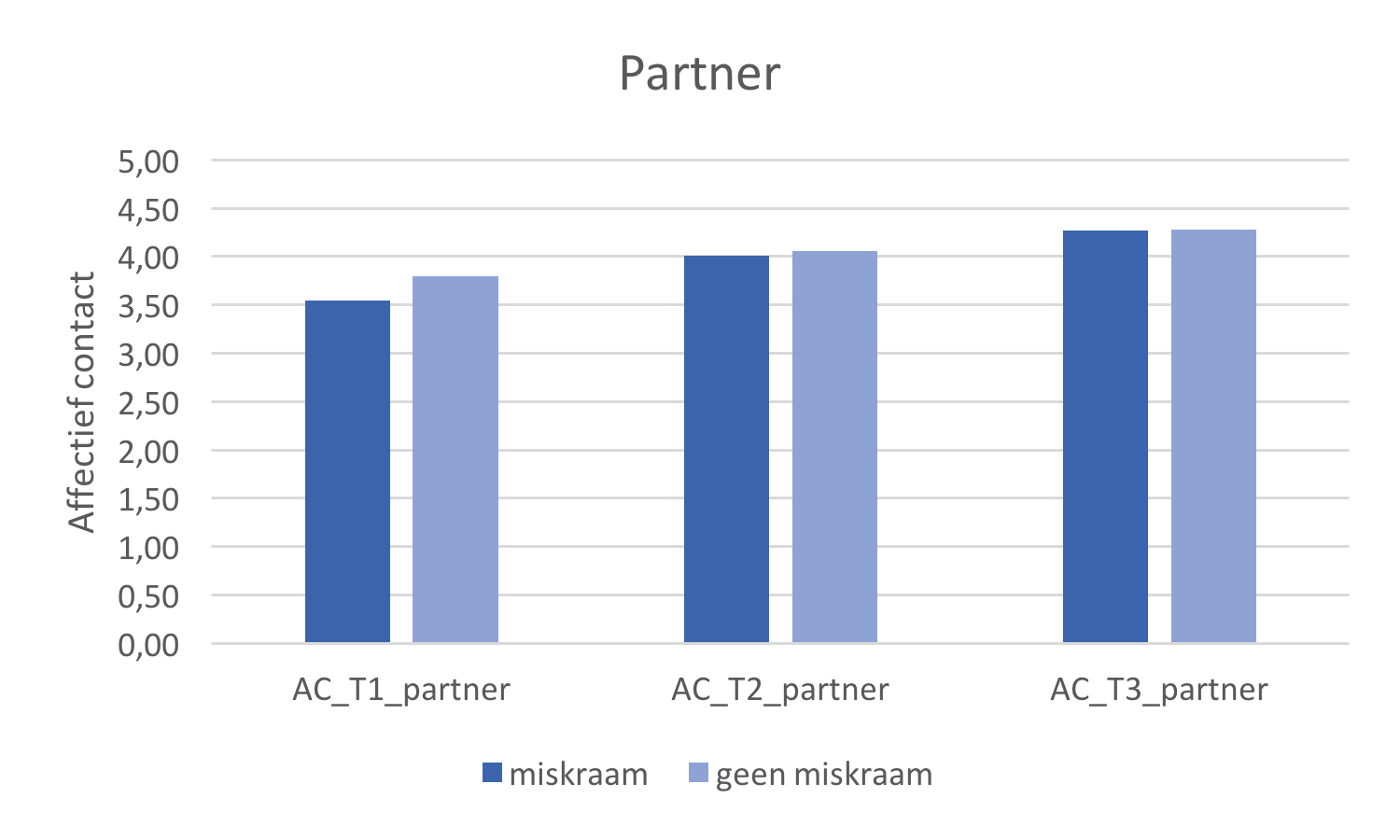 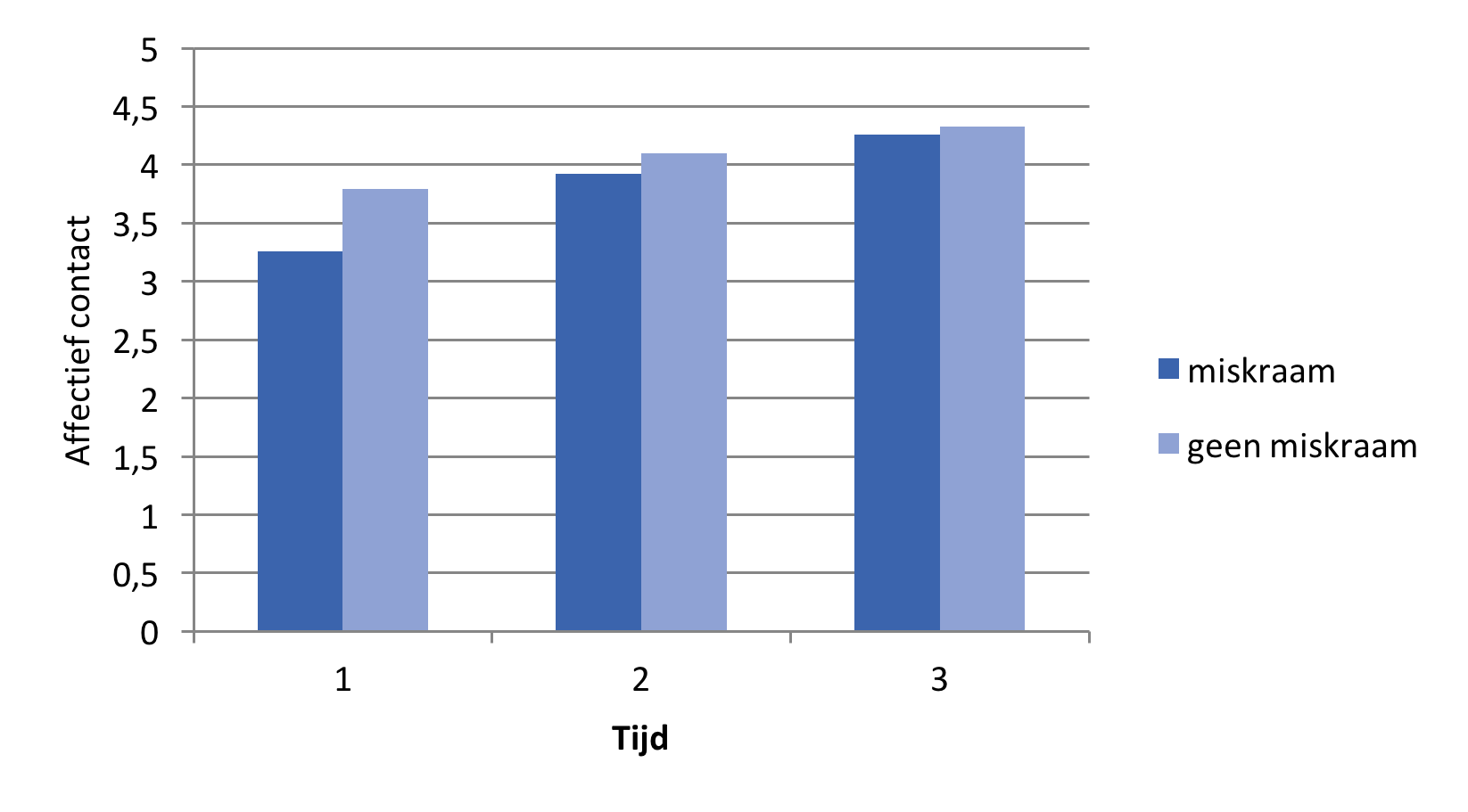 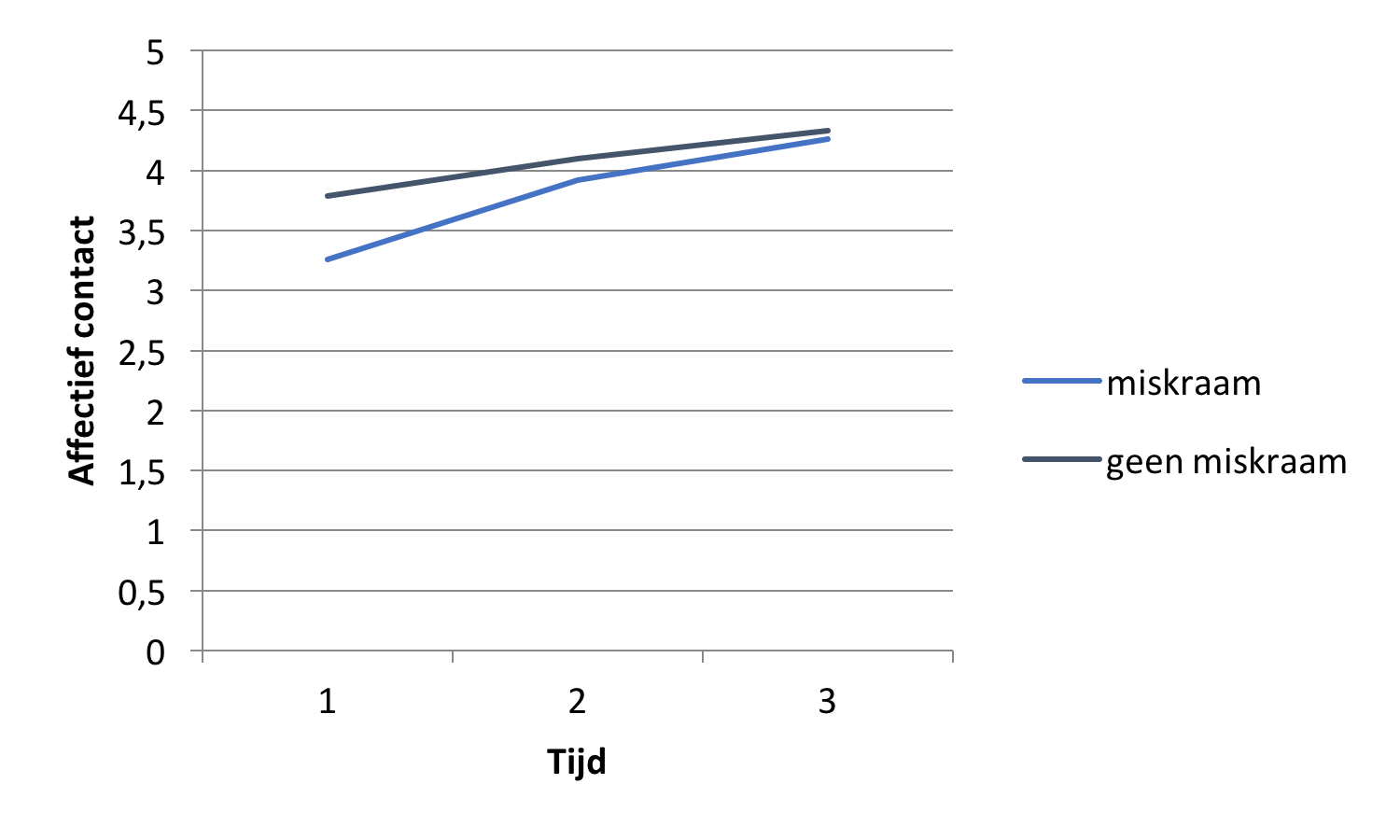 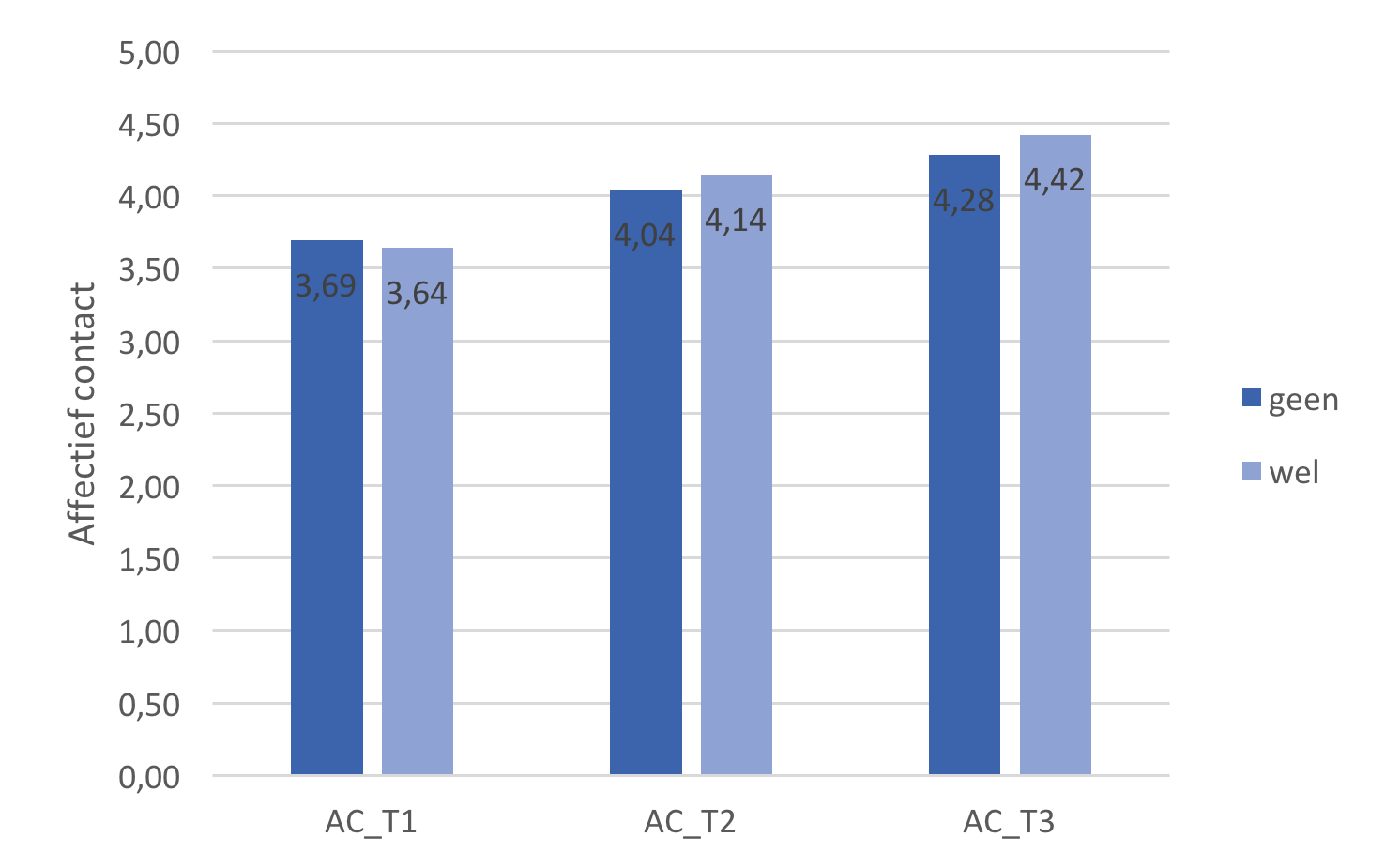 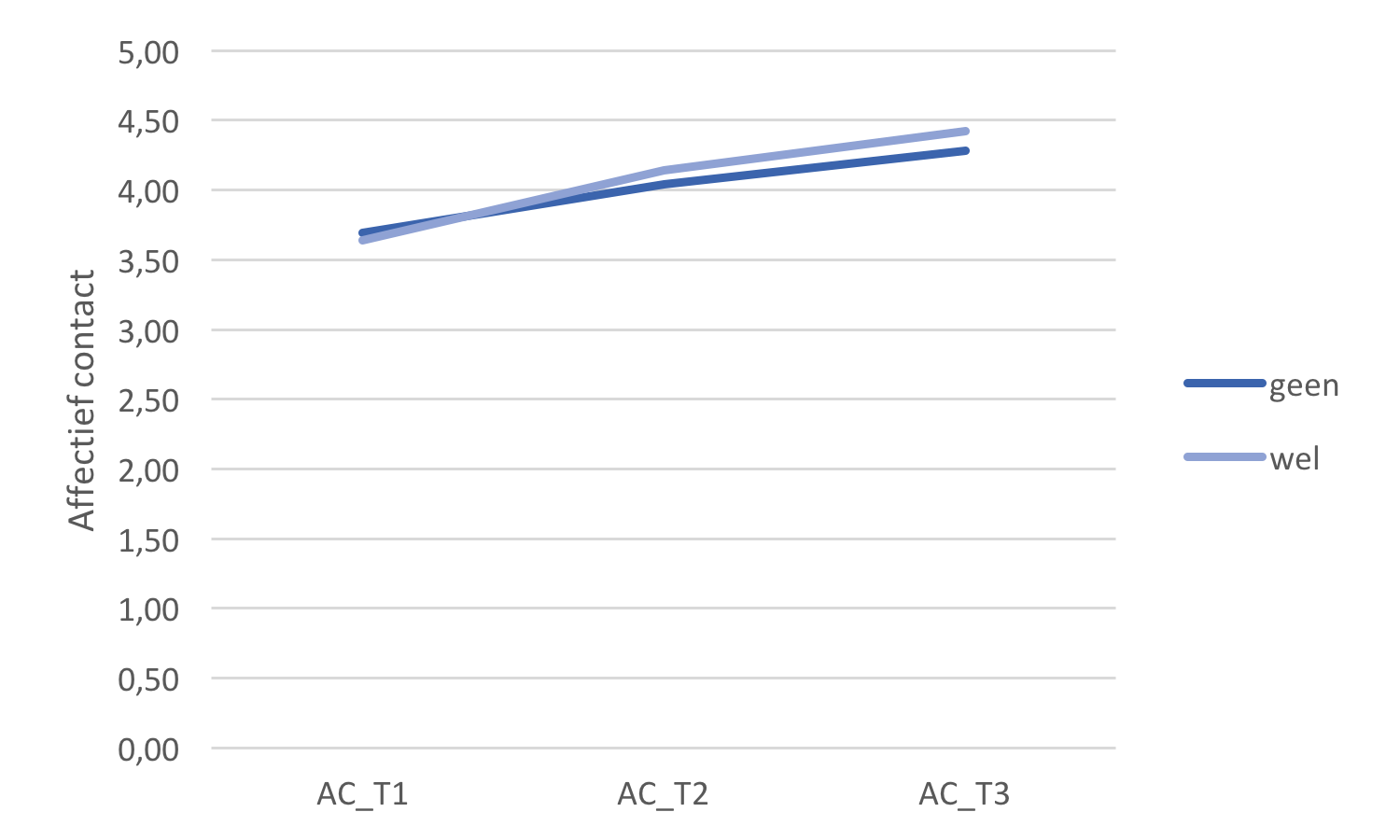 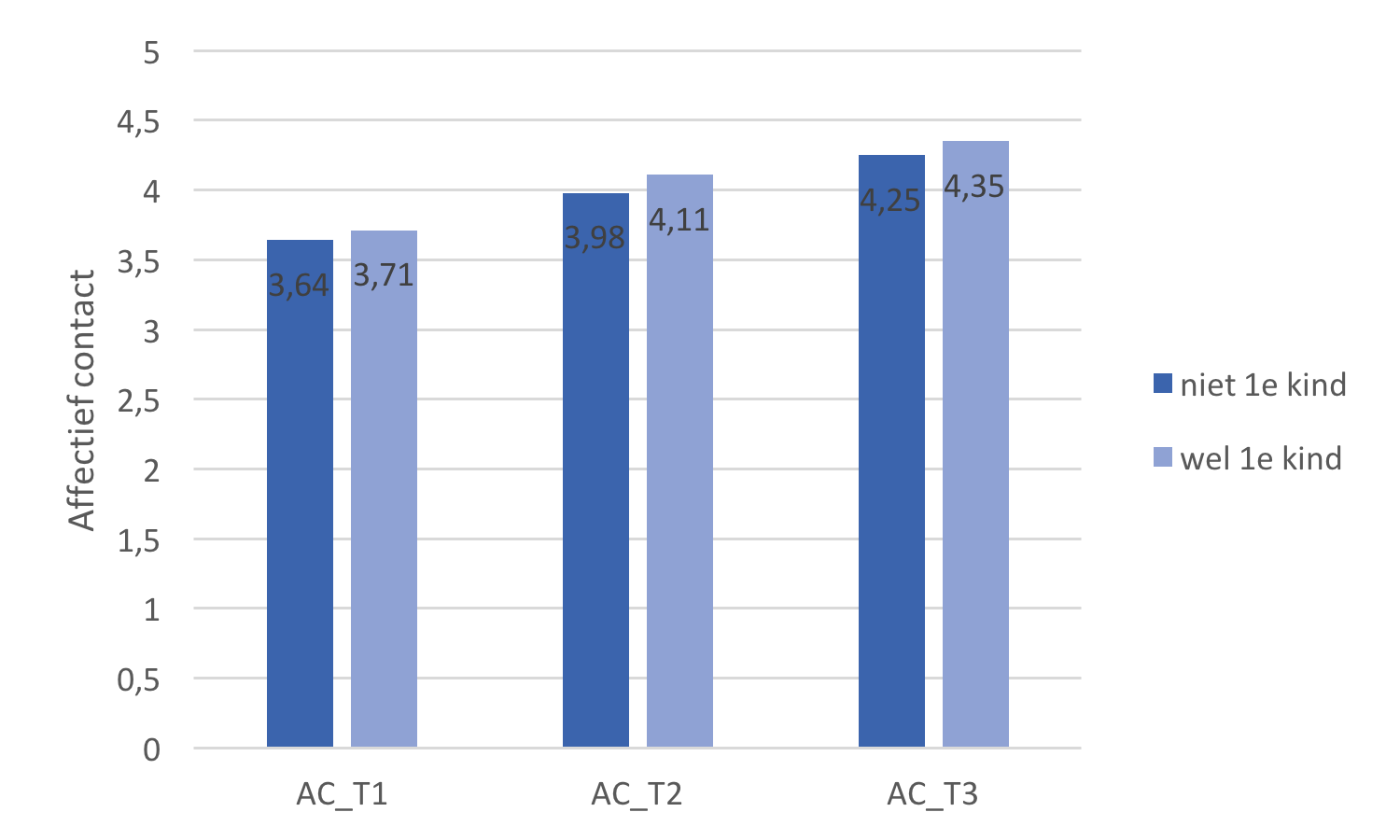 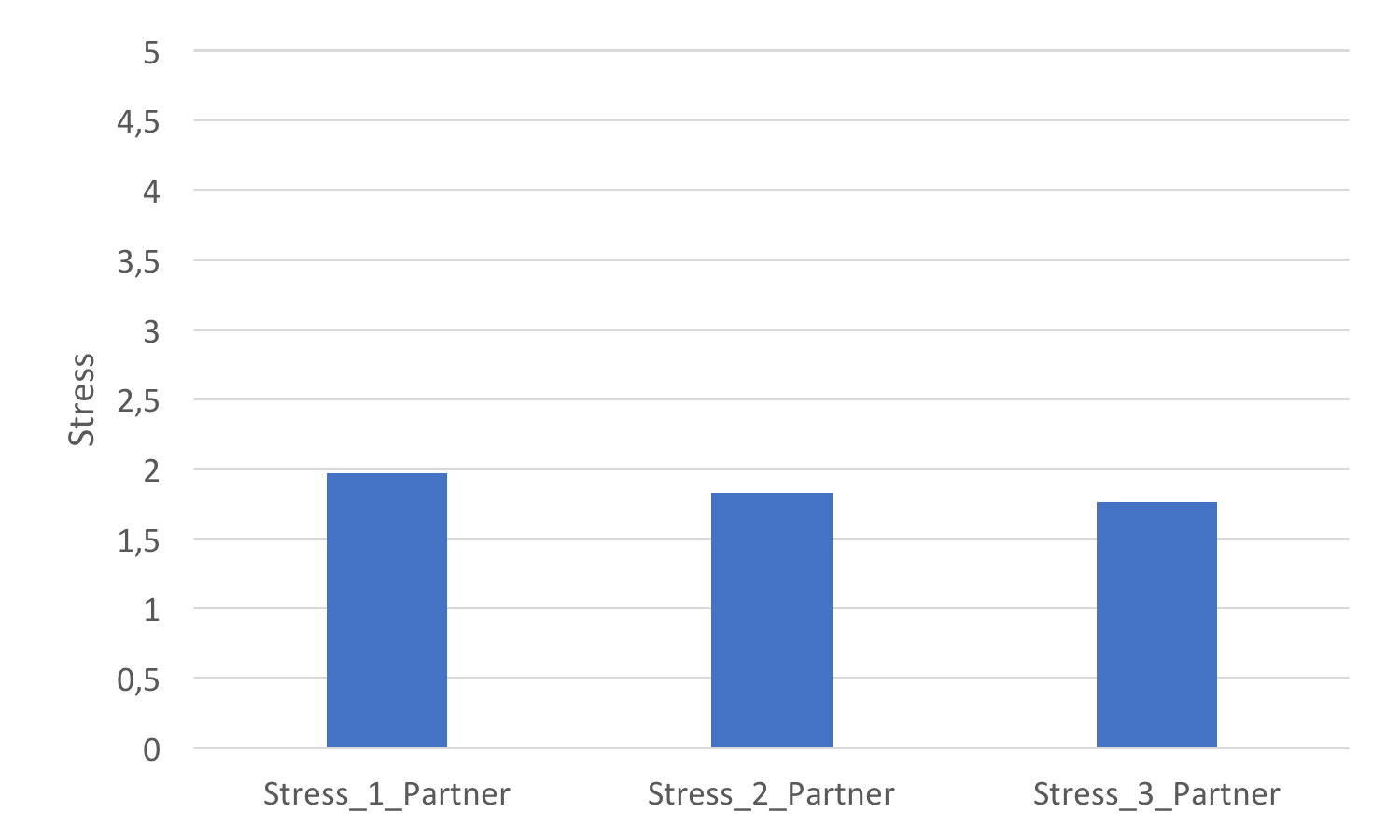 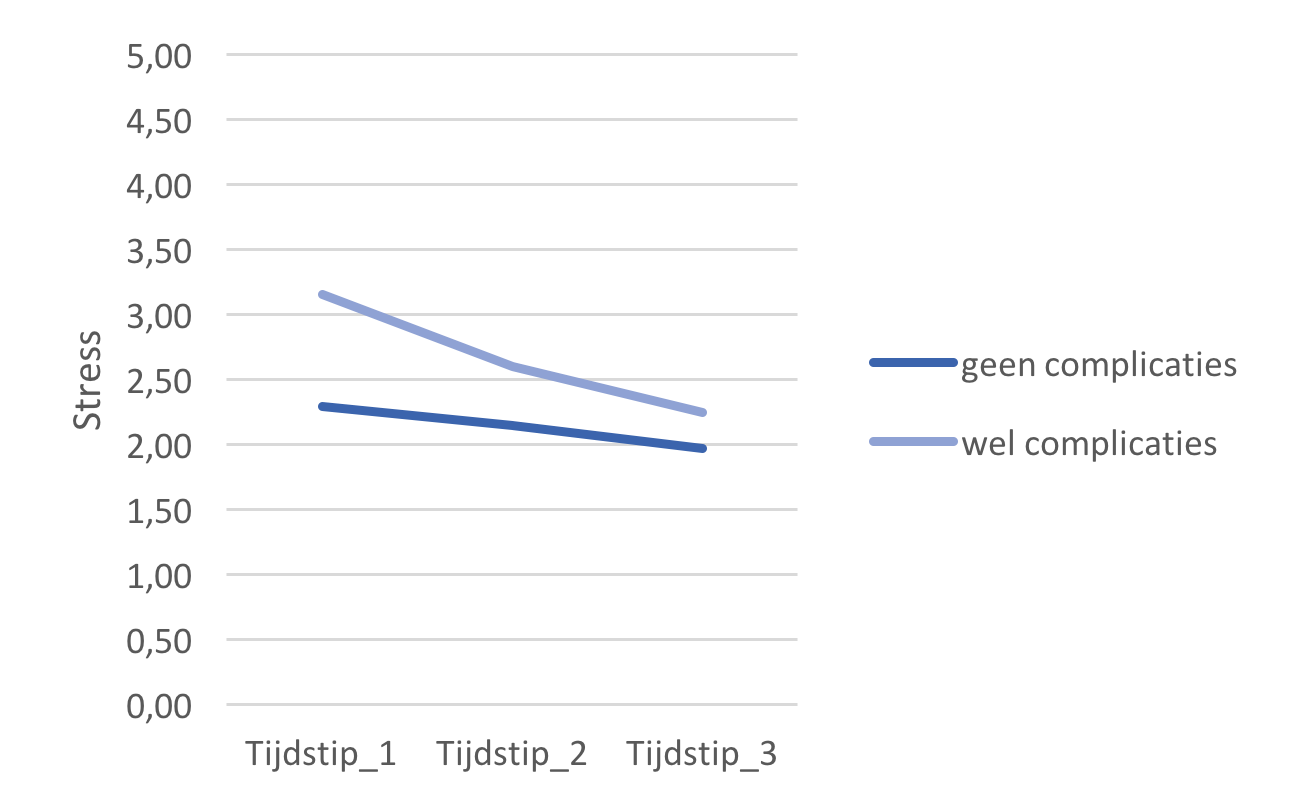 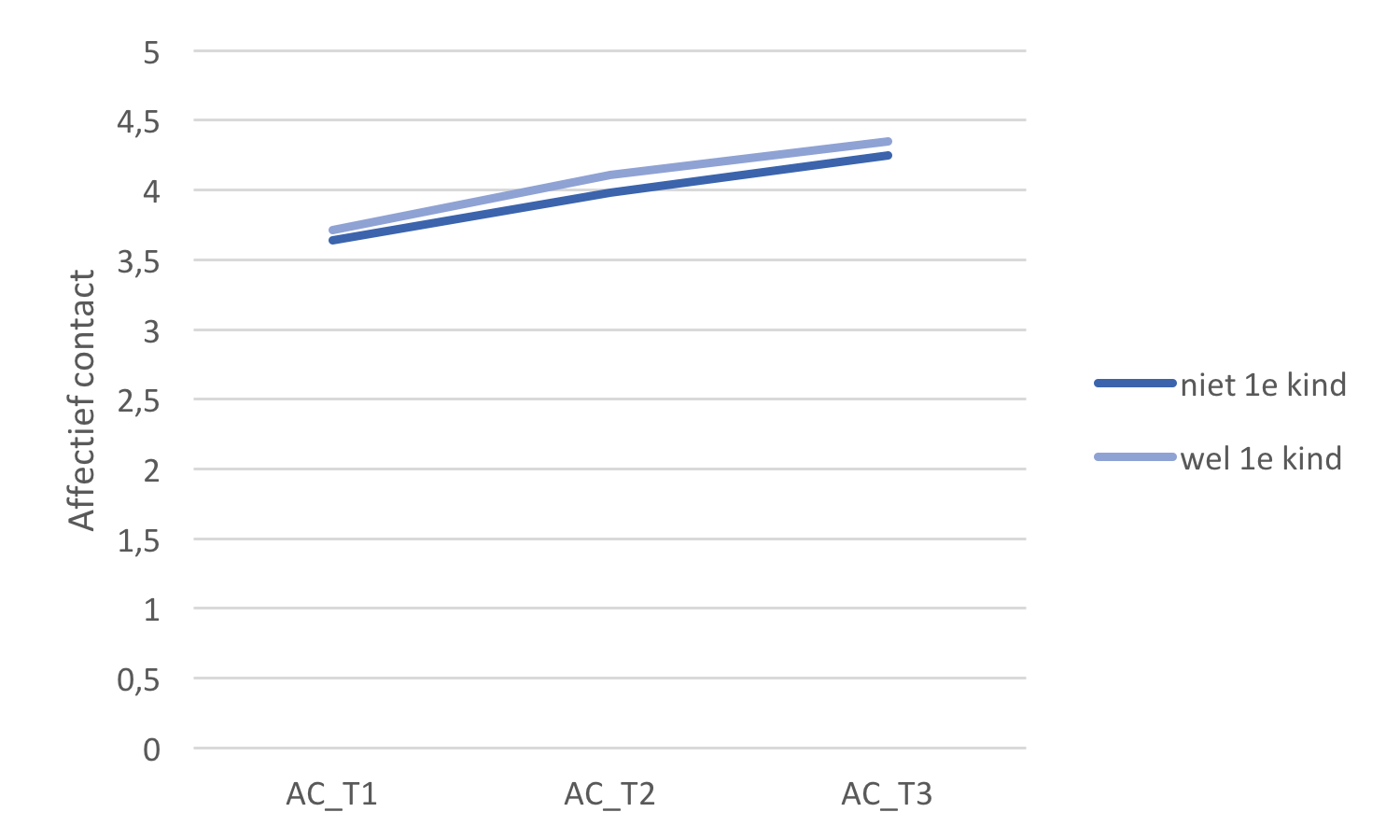 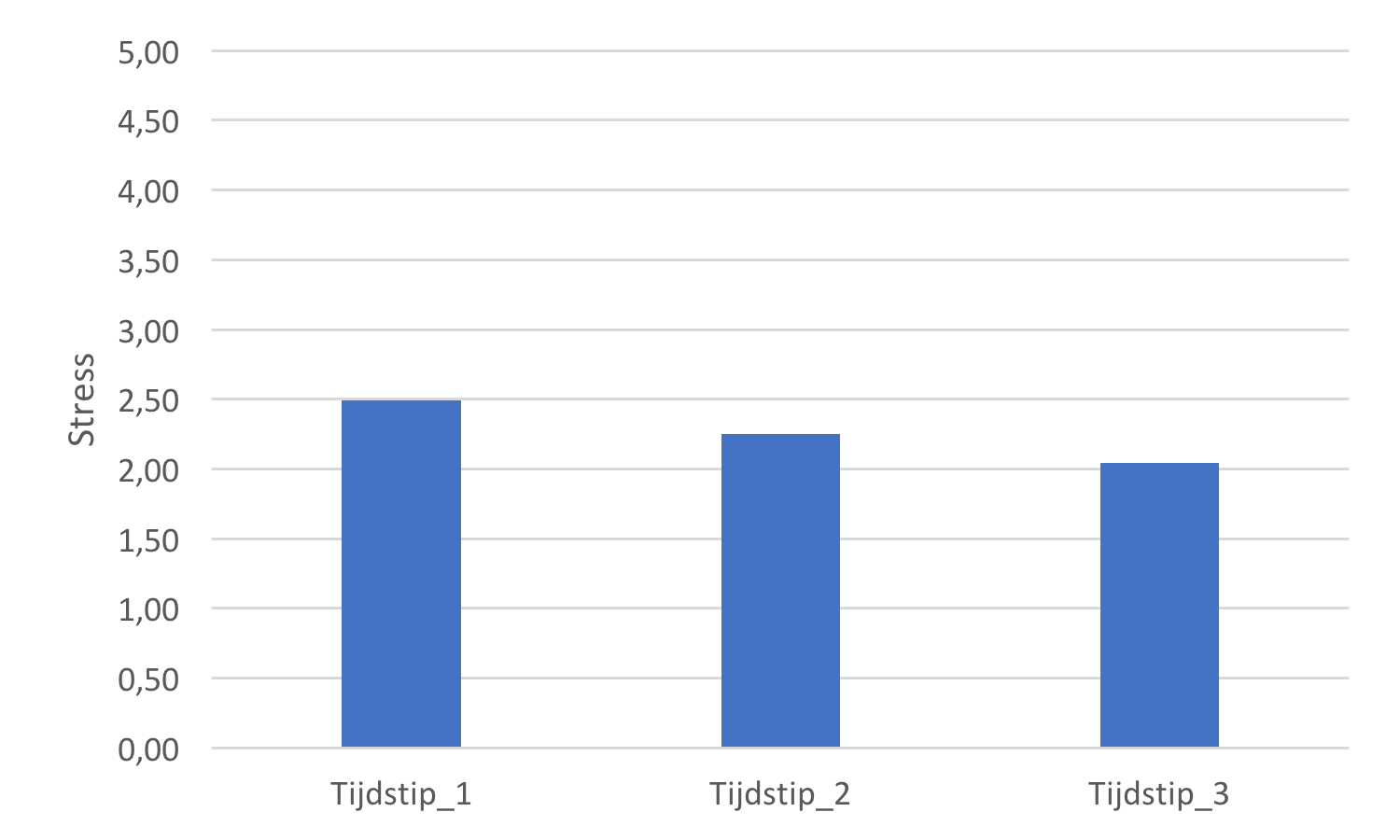 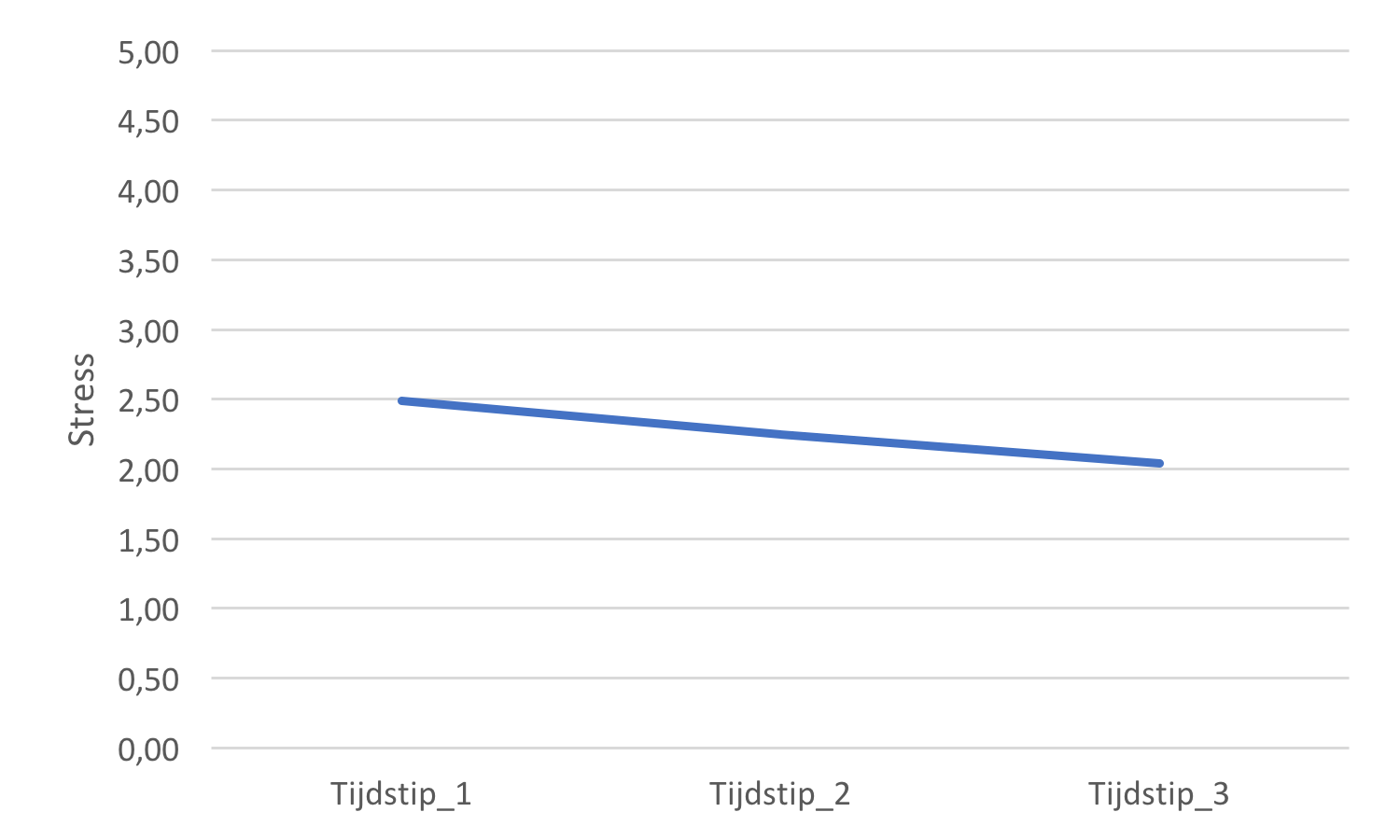 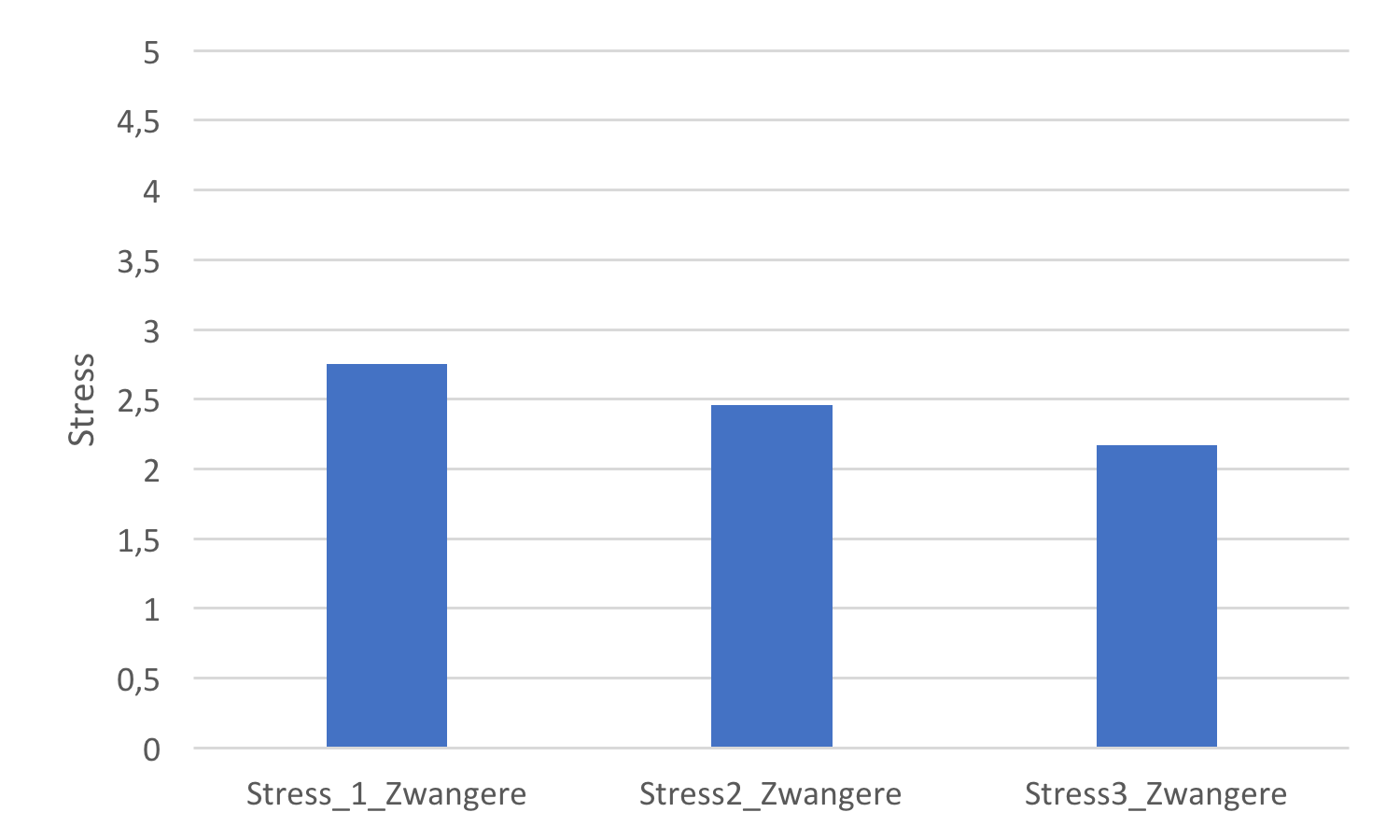 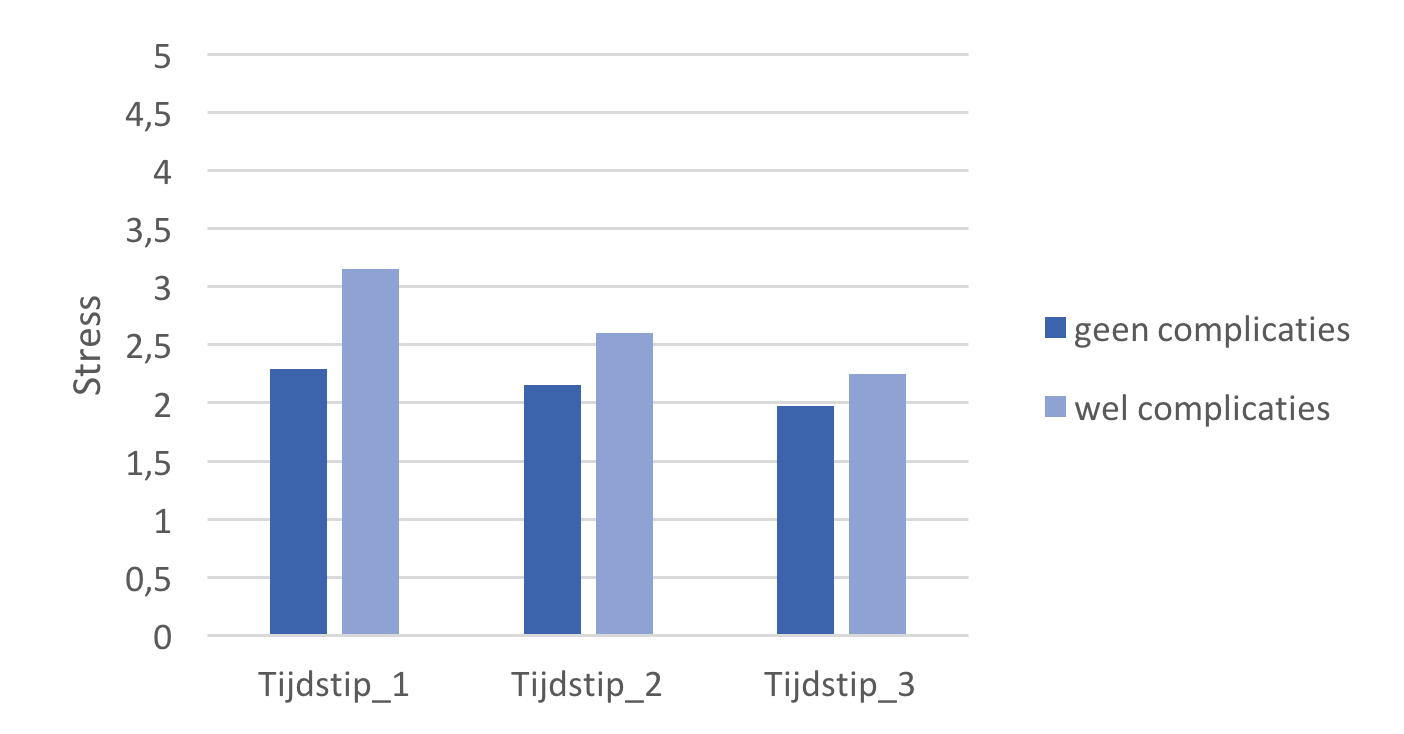 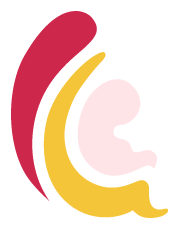 VHZB
Stress 
eerste kindje
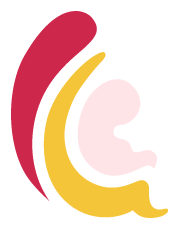 VHZB
Herhaalde metingen (T1, T2, T3) lieten een significant effect van eerste
kindje zien. Mensen voor wie dit hun eerste kindje was hadden minder 
stress op alle tijdstippen dan mensen voor wie dit niet hun eerste kindje 
was. 

Er is geen significant verschil in daling van stress over tijd (dus tussen 
T1 en T2 en T2 en T3) wanneer we apart kijken naar de groep voor wie 
dit hun eerste kindje was en de groep voor wie dit niet hun eerste kindje 
was.
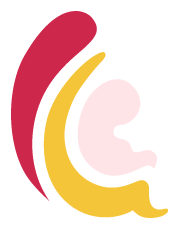 VHZB
Zwangeren voor wie dit hun eerste kindje was hadden marginaal minder 
stress op alle tijdstippen dan zwangeren voor wie dit niet hun 
eerste kindje was. 

Er was geen significant verschil in daling van stress wanneer we apart 
naar de groep kijken voor wie dit hun eerste kindje was en de groep voor 
wie dit niet hun eerste kindje was.
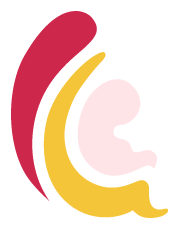 VHZB
Partners voor wie dit hun eerste kindje was hadden marginaal minder 
stress op alle tijdstippen dan partners voor wie dit niet hun 
eerste kindje was. 

Er was geen significant verschil in daling van stress over tijd wanneer we
apart naar de groep kijken voor wie dit hun eerste kindje was en de
groep voor wie dit niet hun eerste kindje was.
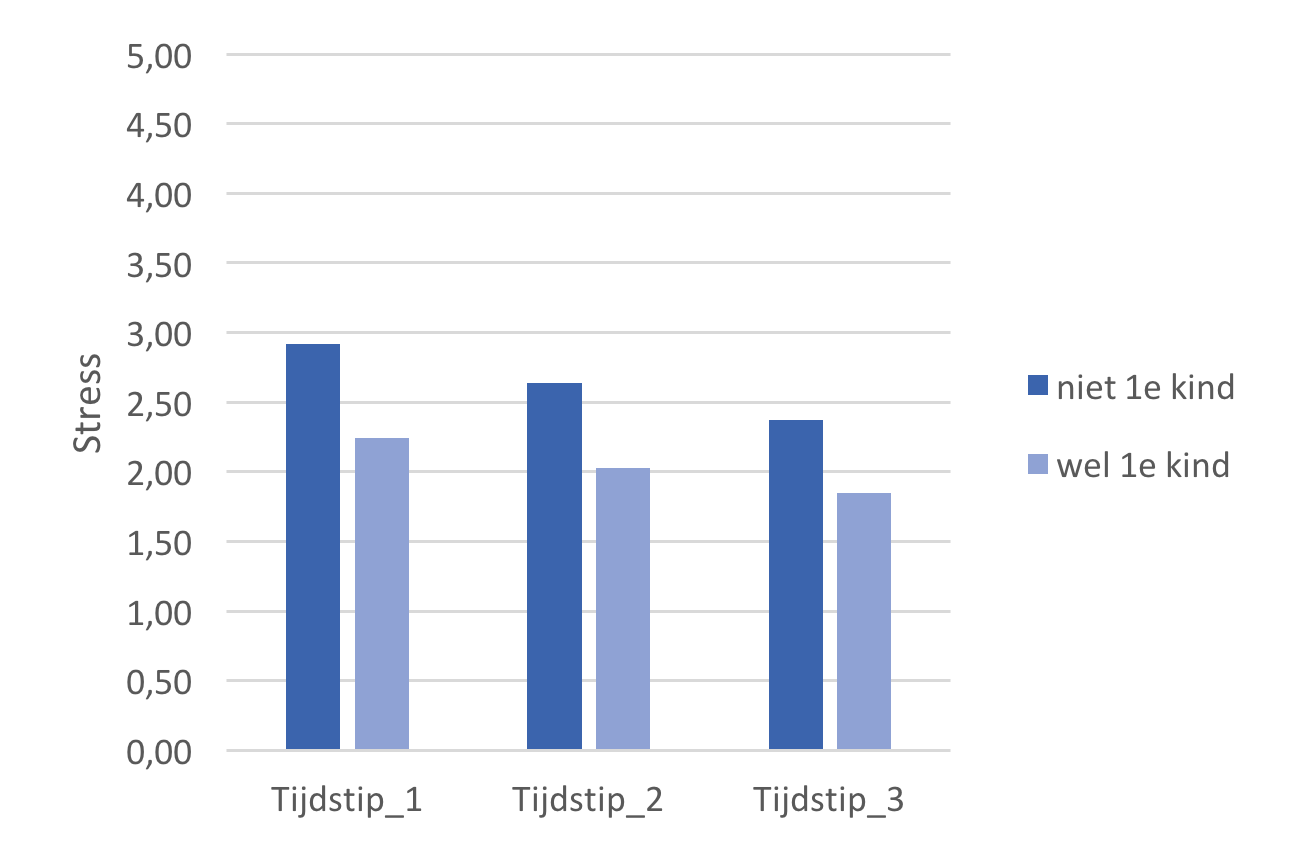 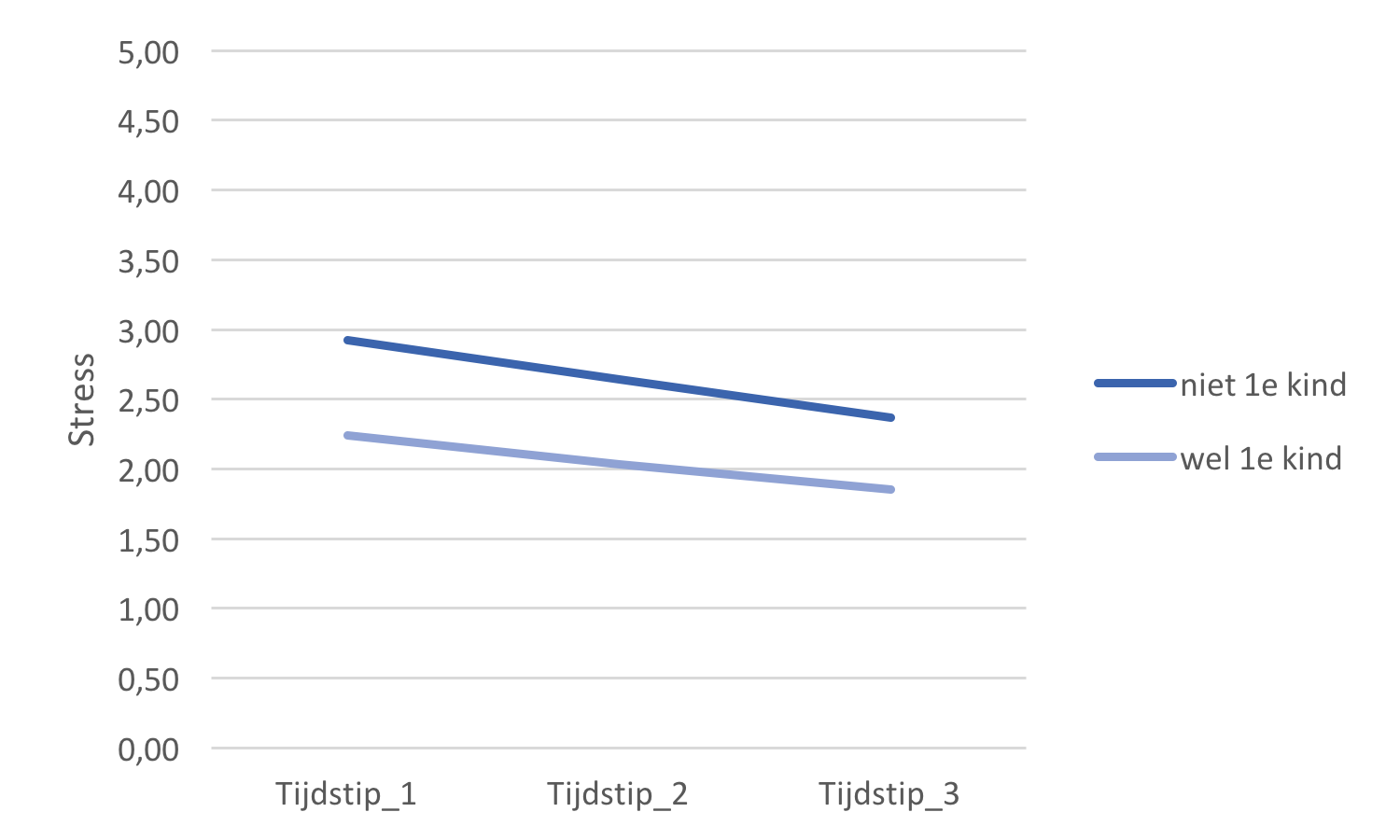 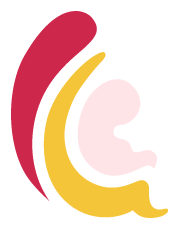 VHZB
CONCLUSIES:
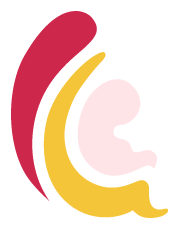 VHZB
Hypothesen:

H1: Haptonomische zwangerschapsbegeleiding leidt tot een toename in
 affectief contact tussen zwangere, partner en kind tijdens de zwangerschap. 

H2: Haptonomische zwangerschapsbegeleiding leidt tot een afname van stress
 van de zwangere en haar partner tijdens de zwangerschap.
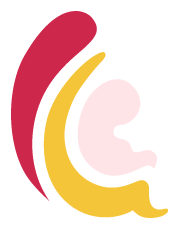 VHZB
Hypothesen:

H1: Haptonomische zwangerschapsbegeleiding leidt tot een toename in
 affectief contact tussen zwangere, partner en kind tijdens de zwangerschap. 

conclusie:
H1 is waar.
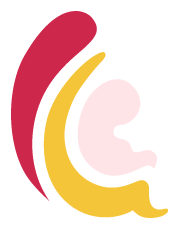 VHZB
Hypothesen:

H2: Haptonomische zwangerschapsbegeleiding leidt tot een afname van stress
 van de zwangere en haar partner tijdens de zwangerschap. 

conclusie:
is niet waar.

H2 is wel waar voor de zwangeren, niet voor de partners.
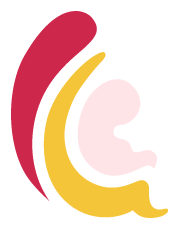 VHZB
Werkt de begeleiding beter in bepaalde gevallen?
Is er bij een eerdere miskraam meer toename van affectief contact dan wanneer daar geen sprake van is?

Hypothese:
H1: Bij een eerdere miskraam is er meer toename van het affectieve contact.

conclusie:
H1 is waar.
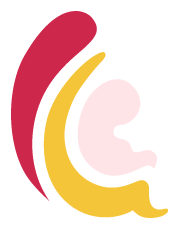 VHZB
Werkt de begeleiding beter in bepaalde gevallen?
Is er bij complicaties meer toename van affectief contact dan wanneer daar geen sprake van is?

Hypothese:
H2: Bij complicaties is er meer toename van het affectieve contact.

conclusie:
H2 is niet waar.
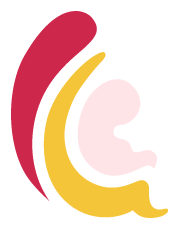 VHZB
Werkt de begeleiding beter in bepaalde gevallen?
Is er bij een eerste kindje meer toename van affectief contact?

Hypothese:
H3: Bij een eerste kindje is er meer toename van het affectieve contact.

conclusie:
H3 is niet waar.
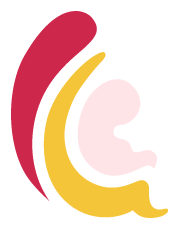 VHZB
Werkt de begeleiding beter in bepaalde gevallen?
Is er bij een eerdere miskraam een sterkere afname van stress?

Hypothese:
H1: Bij een eerdere miskraam is er een sterkere afname van stress.

conclusie:
H1 is waar.
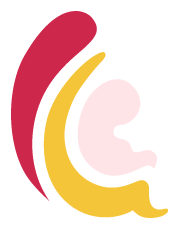 VHZB
Werkt de begeleiding beter in bepaalde gevallen?
Is er bij complicaties een sterkere afname van stress dan wanneer daar geen sprake van is?

Hypothese:
H2: Bij complicaties is er een sterkere afname van stress.

conclusie:
H2 is waar.
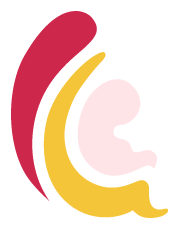 VHZB
Werkt de begeleiding beter in bepaalde gevallen?
Is er bij een eerste kindje een sterkere afname van stress?

Hypothese:
H3: Bij eerste kindje is er een sterkere afname van stress.

conclusie:
H3 is niet waar.
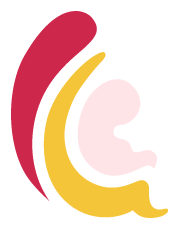 VHZB
Samenvatting:
HZB heeft positief effect op toename van affectief contact en afname van stress bij stellen.

Affectief contact neemt bovendien meer toe in geval van een eerdere miskraam. 
De afname van stress is sterker in geval van miskraam en complicaties.

In geval van eerste kindje is er geen grotere toename van affectief contact en ook geen sterkere afname van stress.
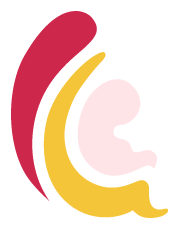 VHZB
kritische kanttekeningen bij het onderzoek:

meetinstrument
betrouwbaarheid
validiteit
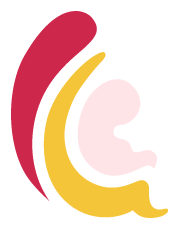 VHZB
punten voor verder onderzoek

meetinstrument
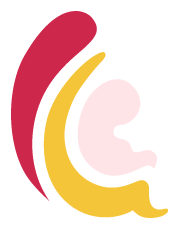 VHZB
tot slot…..

heel veel dank aan Elise Seip,
bestuur en
alle leden